Common Chromosomal Disorders
#Chromosomes are the structures that hold our genes

#Genes are the individual instructions that tell our bodies how to develop and function

#They govern our physical and medical characteristics, such as hair color, blood type and susceptability to disease.

#Each chromosome has a p and q arm; p is the shorter arm and q is the longer arm.

#The arms are separated by a pinched region known as the centromere
Somatic 
Cells
Sex 
Cells
*Sperm &egg 
#23 single  chromosome 
#Haploid (1n)
*Body cell 
#46 chromosome (23 pairs of chromosome ) 
#Diploid (2n)
#Each cell in our bodies should have 23pairs of chromosome , if there is less or more thus result : chromosomal abnormalities .
study of the chromosomes
with a microscope , then Stainning
The chromosomes look like strings with light and dark "bands" 
 A picture, or chromosome map, of all 46 chromosomes is called a karyotype
The karyotype can help identify chromosome abnormalities that are evident in either the structure or the number of chromosomes.
Karyotype :  
1950s

Show all of chromosome in one person cell . (Number , Size , Shape )

Y chromosome shorter than X chromosome
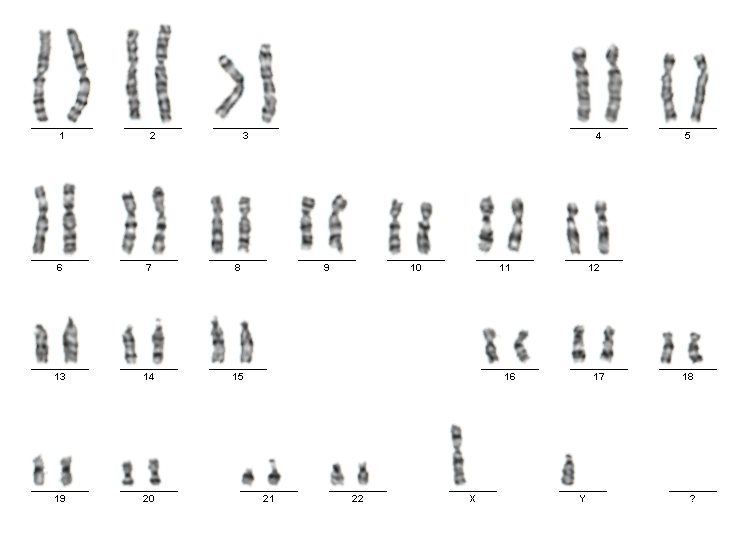 Each pair of chromosome composed of two sister chromatid
Determine gender of baby : 
XX : Female 
XY : Male
Abnormality of chromosome number or structure:


1)Numerical Abnormalities
2)Structural Abnormalities
Numerical Abnormalities
When an individual is missing either a chromosome from a pair  (monosomy) or has more than two chromosomes of a pair (trisomy).

AN  example: Down Syndrome, also known as Trisomy 21 (an individual with Down Syndrome has three copies of chromosome 21, rather than two
Kleinfelter Syndrome is an example of trisomy the individual is born with three sex chromosome, XXY.


Turner Syndrome is an example of monosomy the individual is born with only one sex chromosome, an X.
Down syndrome
    (Trisomy 21)
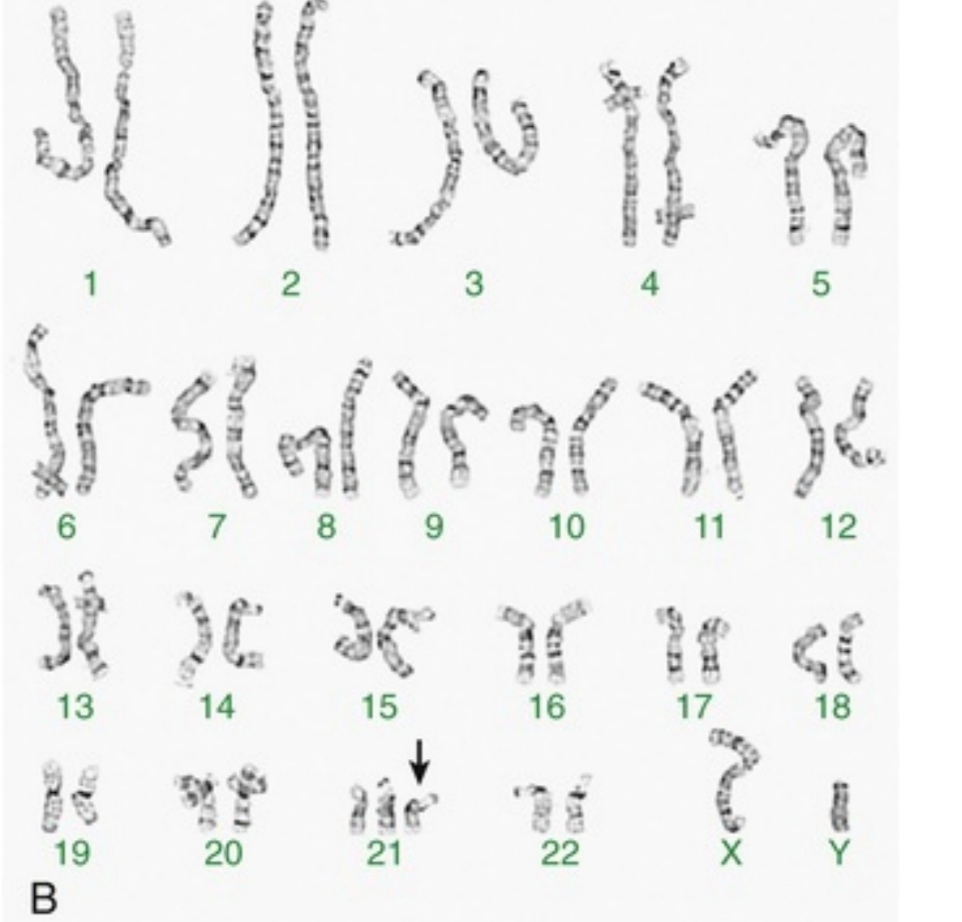 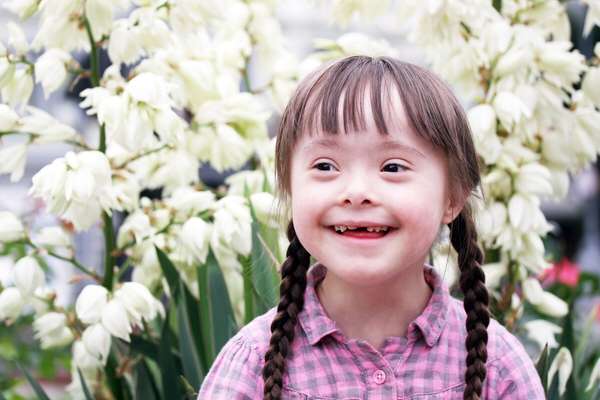 DS is the most common abnormality of chromosomal number in liveborn infants
the presence of all or part of a third copy of chromosome 21
Most common genetic cause of mental retardation 
It occurs in approximately 1 of every 700 births.
Risk factors:
1)Advancing maternal age – usually women of age 35 and above
2)Mothers who already have one child with Down syndrome – increased risk for subsequent pregnancies

3)Consanguinity
4)Region of residence
5)Exposure of parents to drugs
6)Educational status of parents
7)Habits of the father
8)Prenatal (Ante-natal) scanning
9)Reproductive performance of Mothers
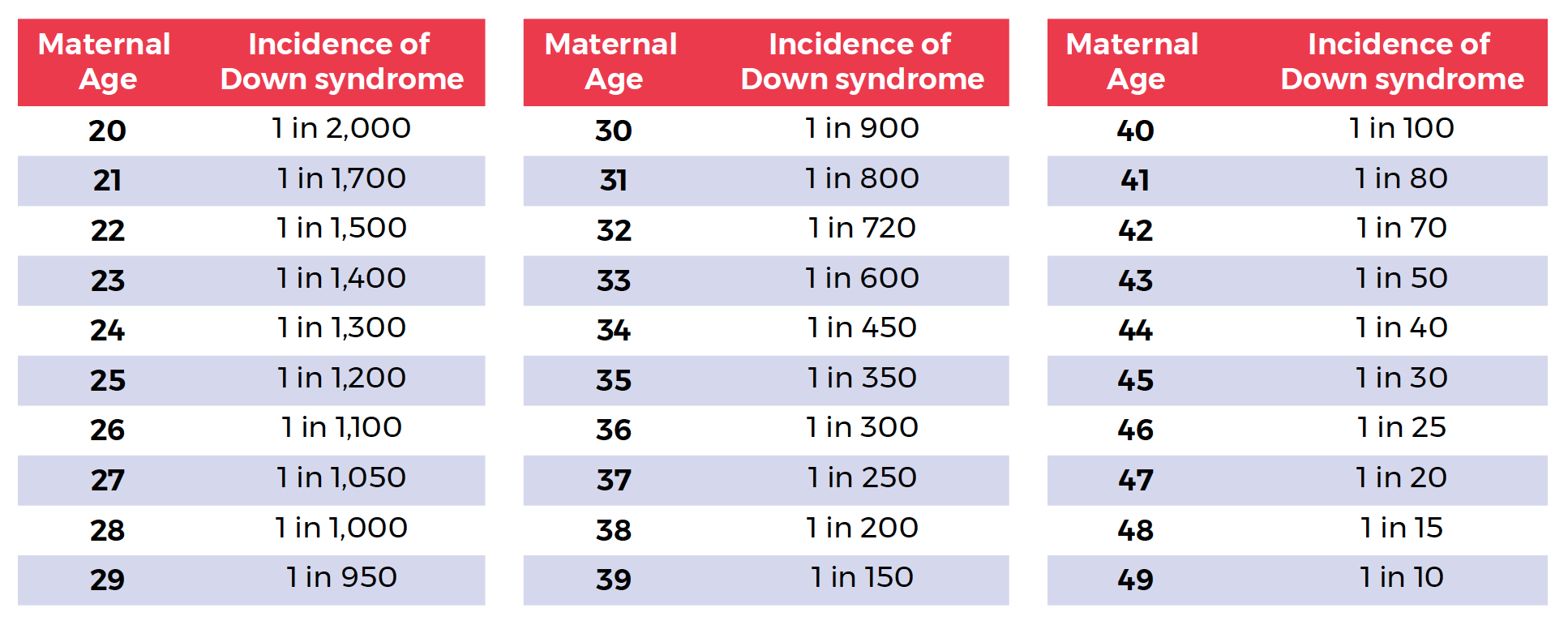 88% coming from nondisjunction in the maternal gamete 
*8% coming from nondisjunction in the paternal gamete
1) Nondisjunction:
Most cases (95%) of down syndrome are due to nondisjunction
In most cases, the nondisjunctional event occurs in maternal meiosis phase I. As a result of nondisjunction, the fertilized egg contains three copies of chromosome 21 (trisomy 21)
standard nomenclature is :
 47,XX,+21 
or 47,XY,+21.
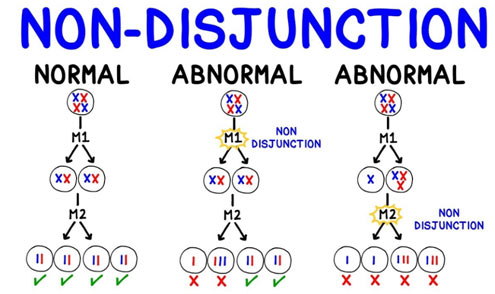 2)Robertsonian translocation:
It occurs when the long arms (q) of two acrocentric chromosomes
 (numbers 13, 14, 15, 21, or 22) fuse at the centromeres, and the short arms (p), 
containing copies of ribosomal RNA, are lost.

 The most common Robertsonian translocation leading to DS involves chromosomes 14 and 21.

Involves breaks at the extreme end of two non-homologous acrocentric chromosomes (13, 14, 15, 21, 22)
The short ends are lost, long ends fuse (Robertsonian Translocation)
standard nomenclature is :
46,XX,t(14q21q) 

or 46,XY,t(14q21q)
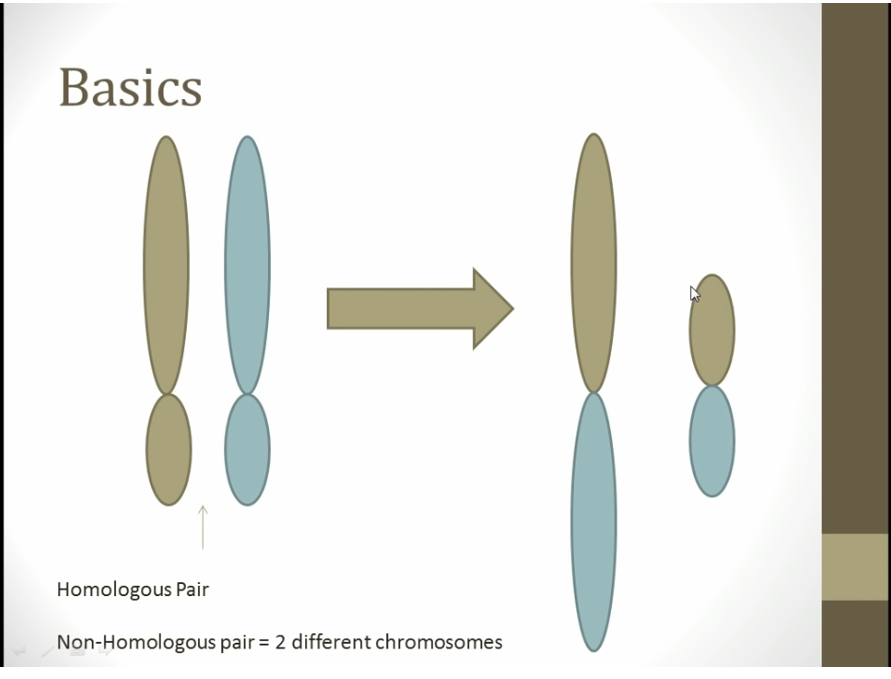 Both long arms
Both short arms
21
Doesn't carry much of genetic information , usually lost at the end of meiosis
14
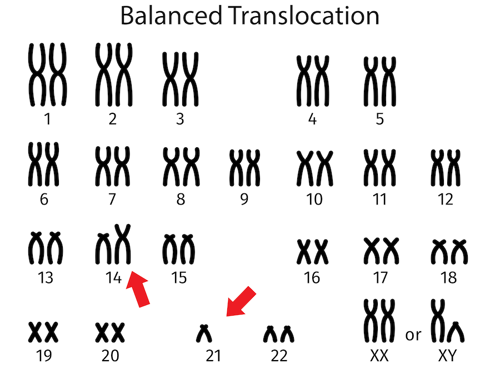 3)Mosaic Trisomy 21
These individuals have two populations of cells: one with trisomy 21 and one with a normal chromosome complement.

 Mosaicism results from a either a nondisjunctional event that occurs after fertilization and after a few cell divisions, or from  trisomic rescue. 

Although it is widely believed that individuals with mosaic DS are more mildly affected, there are wide variations in clinical findings
standard nomenclature is:
47,XX, +21/46XX or 
47,XY,+21/46,XY.
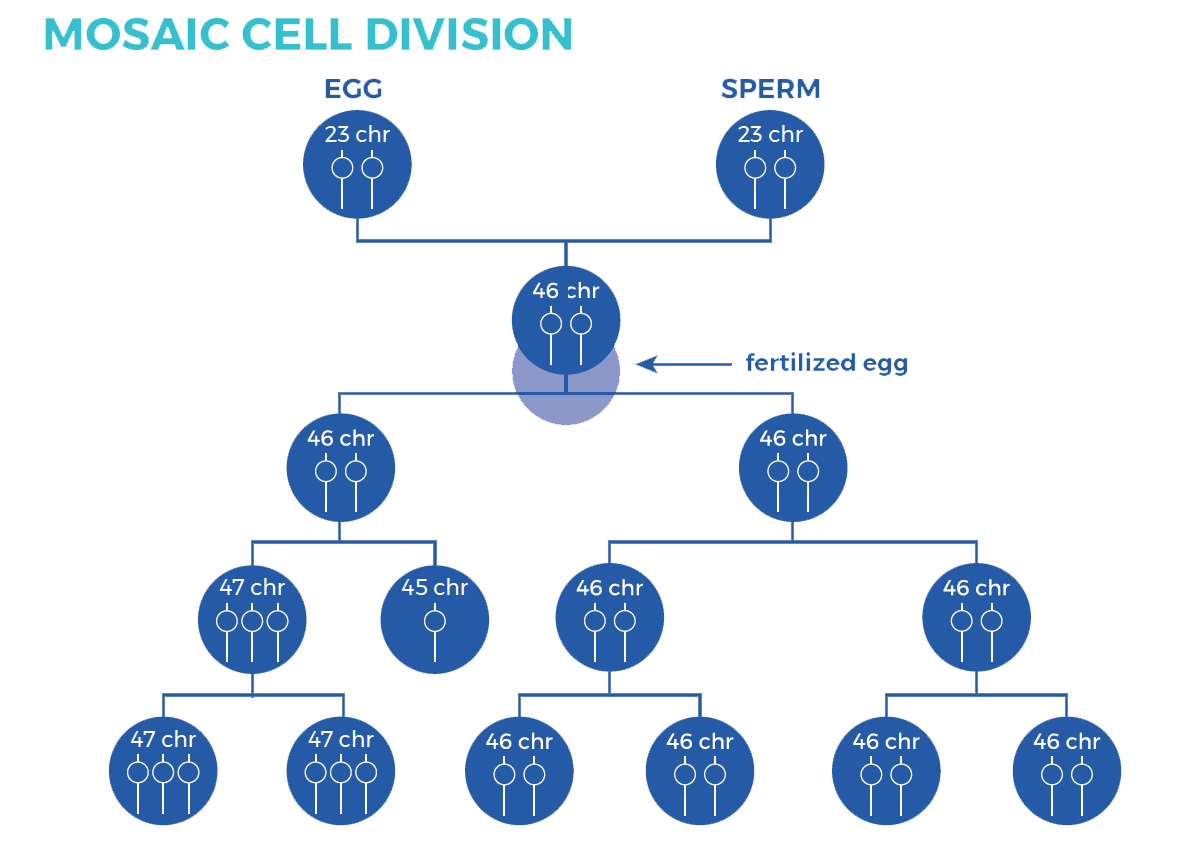 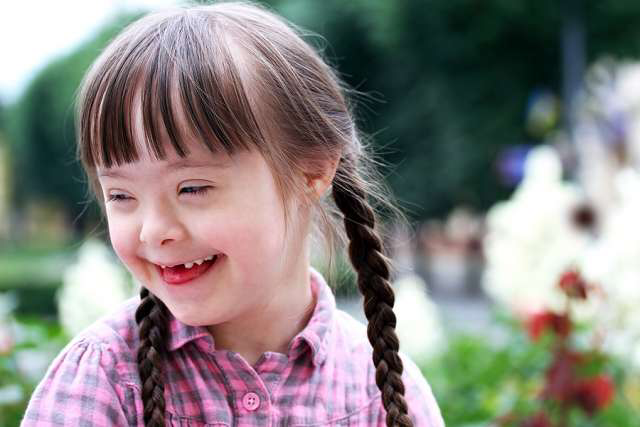 Clinical Features :
Clinical features :
Down syndrome symptoms vary from person to person and can range from mild to severe
Mental retardation
Growth retardation 
Particular  facial characteristics 
Other abnormalities
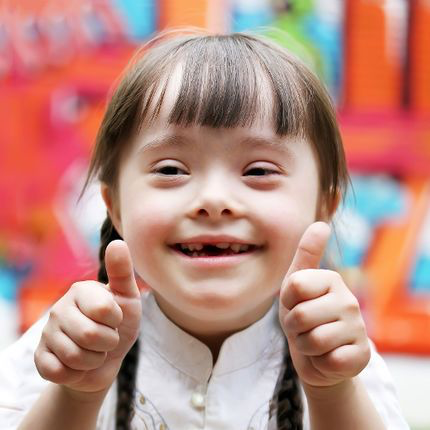 #Mental retardation:
Most Down syndrome have intellectual disability in the mild (IQ50–70) to moderate (IQ 35–50) 
Language skills show a difference between understanding speech and expressing speech, and commonly individuals with Down syndrome have a speech delay  (expressive rather than receptive ) 

Fine motor skills are delayed and often lag behind gross motor skills
As CNS manifestations of Down syndrom : 
- hypotonia (most constantly) which explains the gross motor developmental delay
-developmental delay 
-poor moro reflex###### 

#Growth and development:

   1) Most of measures of growth are delayed 

   2)Delayed motor development 

   3)Delayed mental development
Developmental
Developmental delay is universal
Cognitive impairment does not uniformly affect all areas of development. Social development is often relatively spared, but autism spectrum disorder can occur

Down syndrome patients have their own developmental milestons
Developmental Milestone :
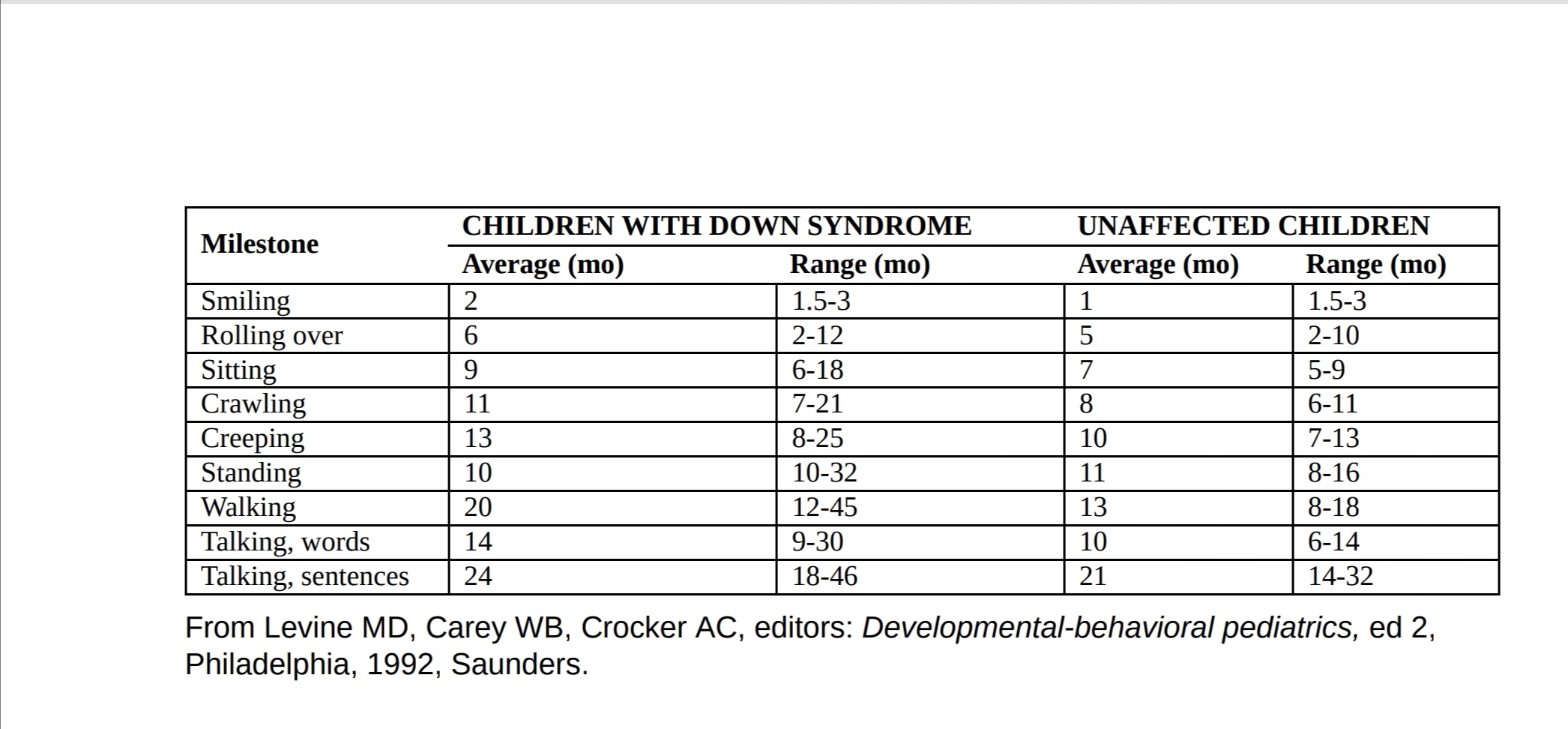 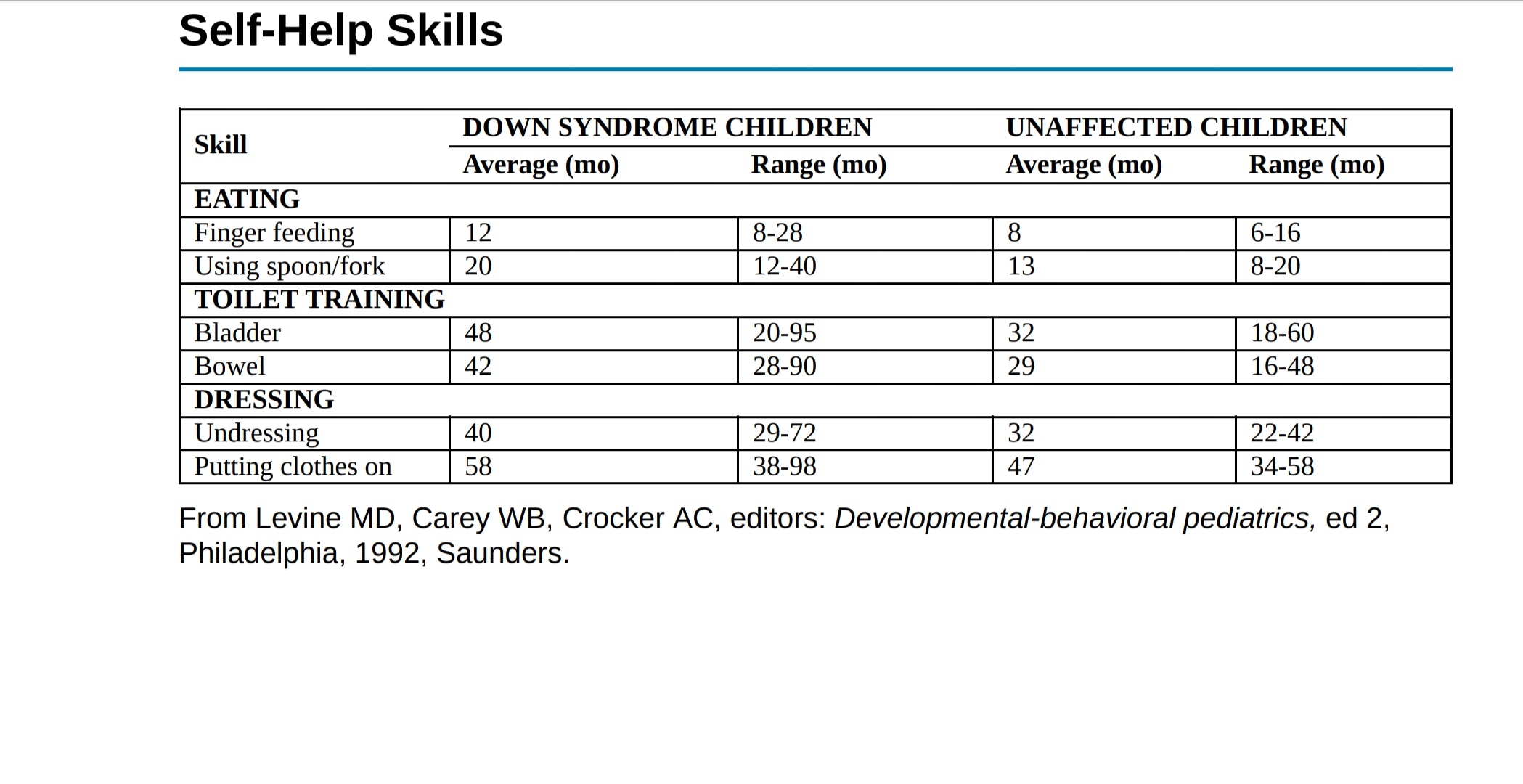 *HEAD AND NECK:
A) Skull -:
#Delayed closure of AF
 
#Hair fine silky hair
#Size : microcephaly
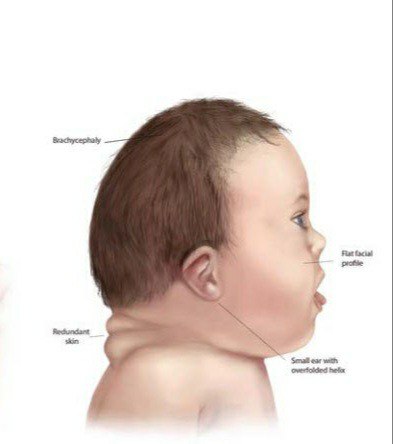 #shape: Brachycephaly ; flat occiput
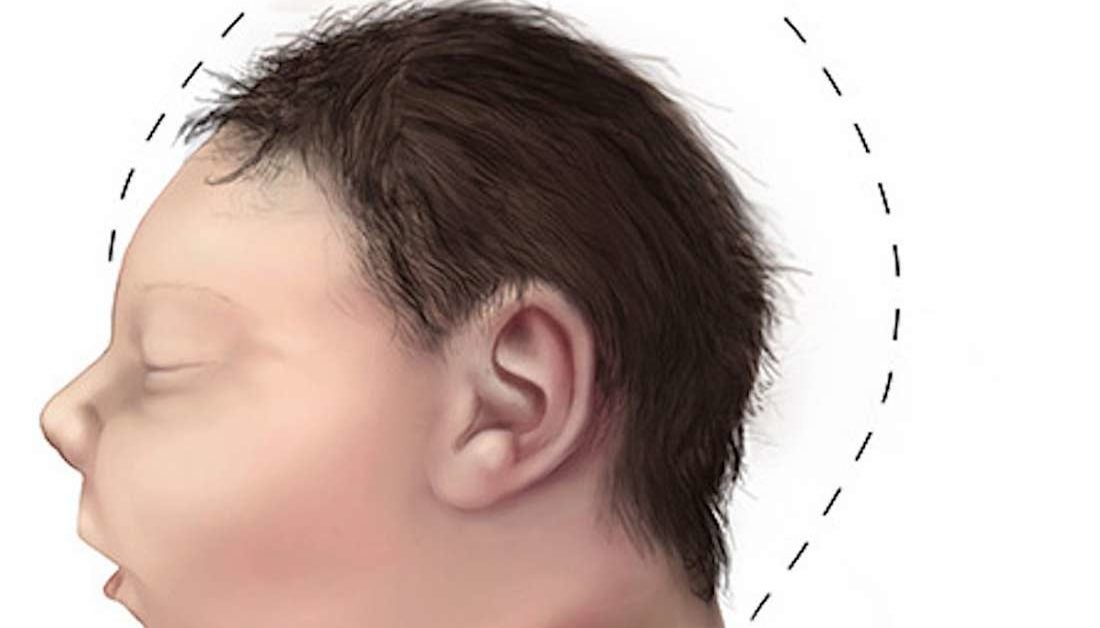 *HEAD AND NECK:
B)Face-:
1)Eye:
Upward slanting of palpebral fissure 
Hypertelorism: increased interocular distance 
 Epicanthic fold 
 brushfield’s spots (speckled irises)
2)Nose:
Flat nasal bridge 
3)Oral: 
Protruded tongue with open mouth 
deep furrows tongue
Drooling
Short hard palate
4)Ear:
Small size 
Low set ear
overfolded helix
5)others :
Mid facial hypoplasia 
Frontal sinus hypoplasia 
c) Neck :
Short -Broad -increase nuchal “nape” skin
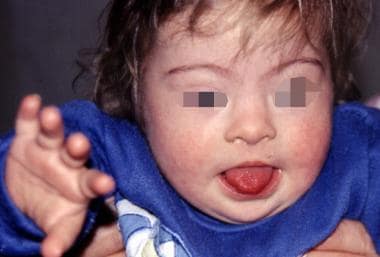 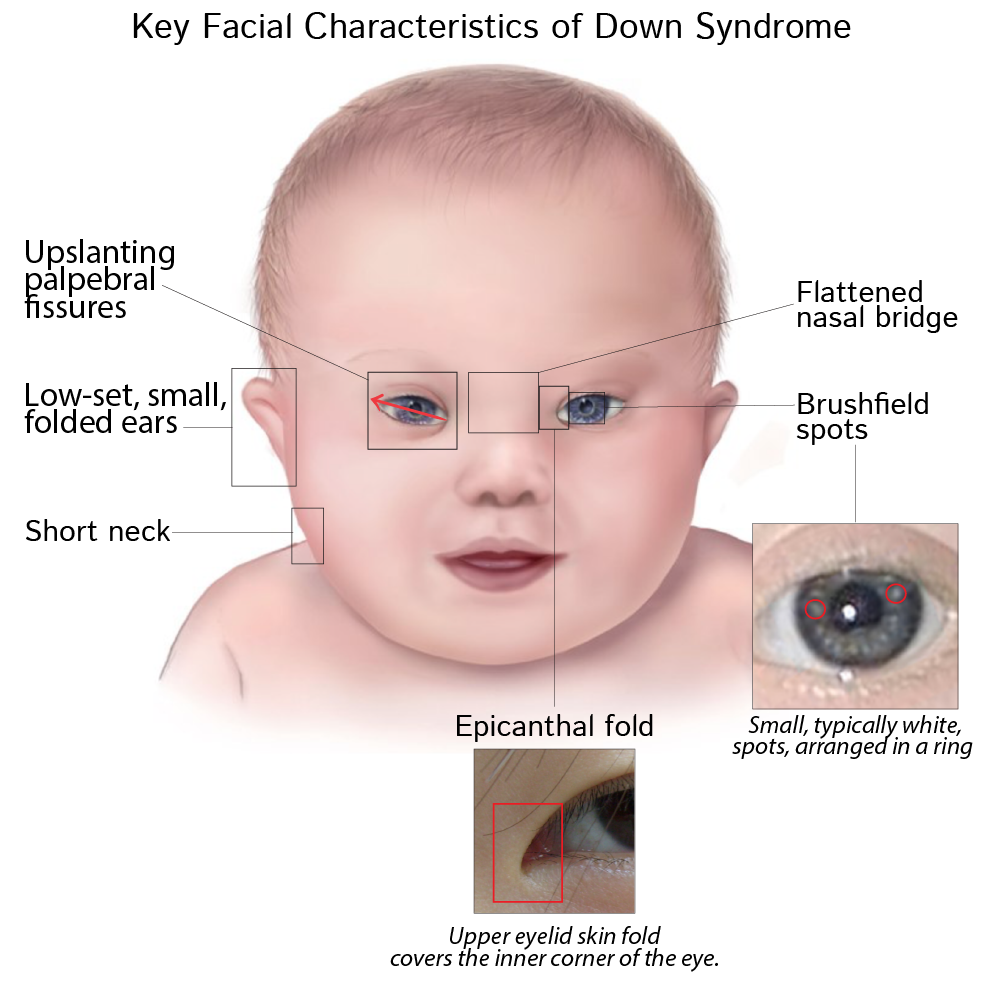 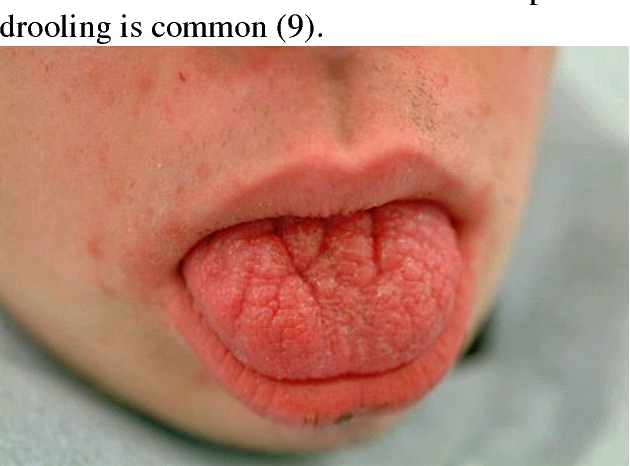 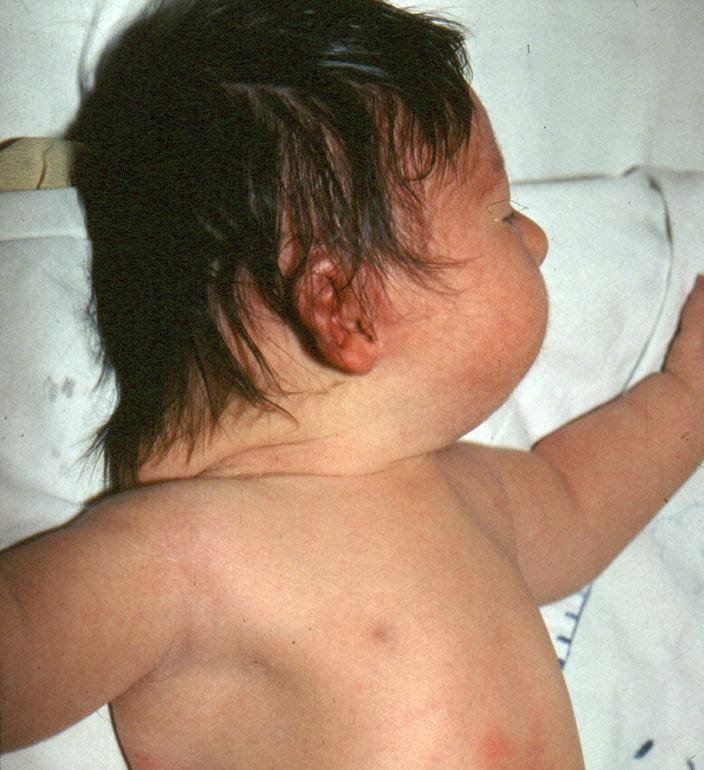 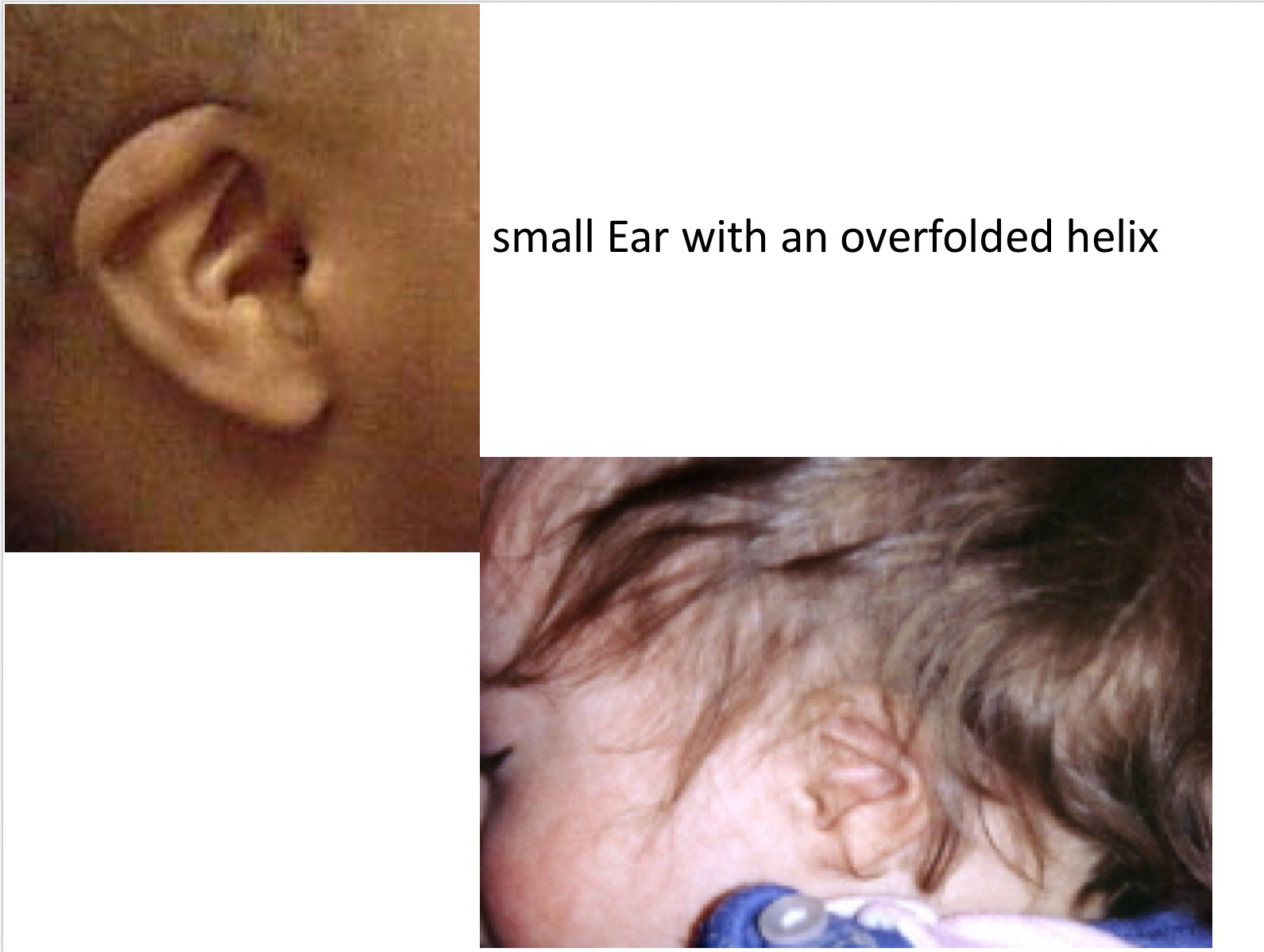 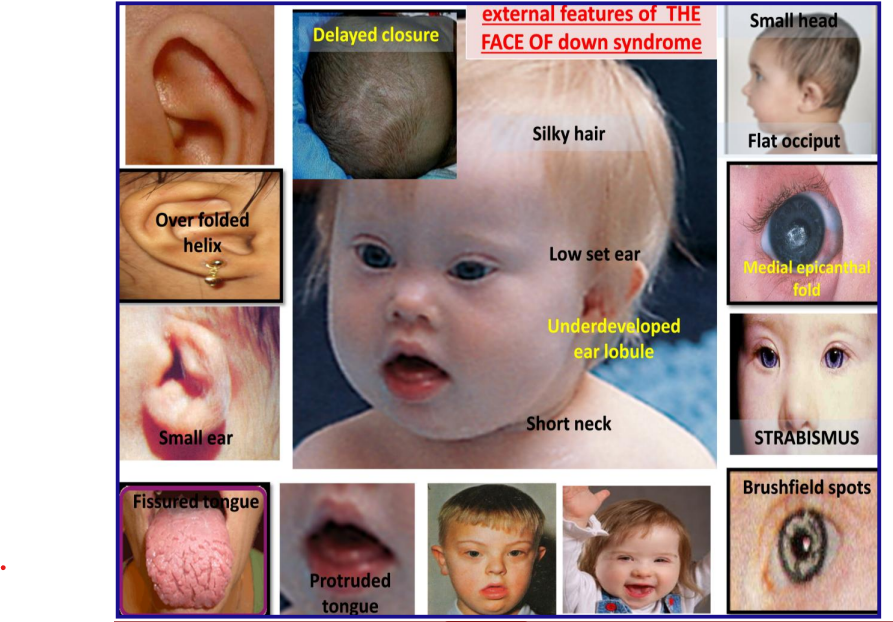 *Upper limb:
Brachydactyly :fingers and toes that are shorter than normal

Clinodactyly : short thin curved  fifth finger


Simian creases : single palmar crease
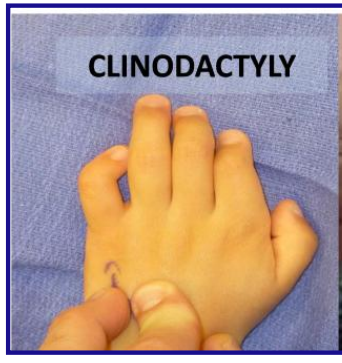 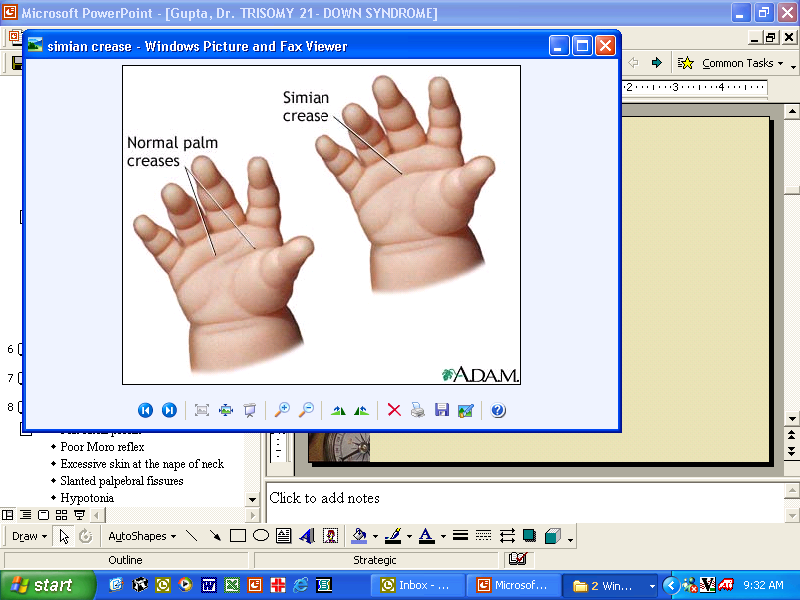 *Lower limb:

Wide spread between big toe & other toes “sandal gap”
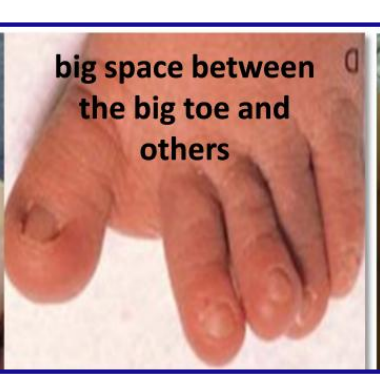 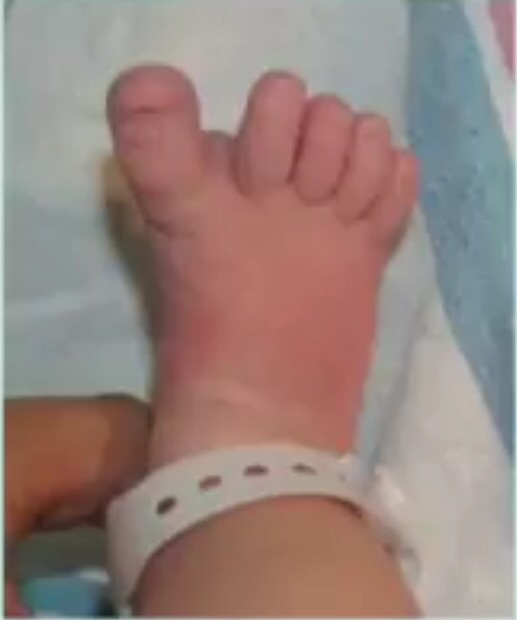 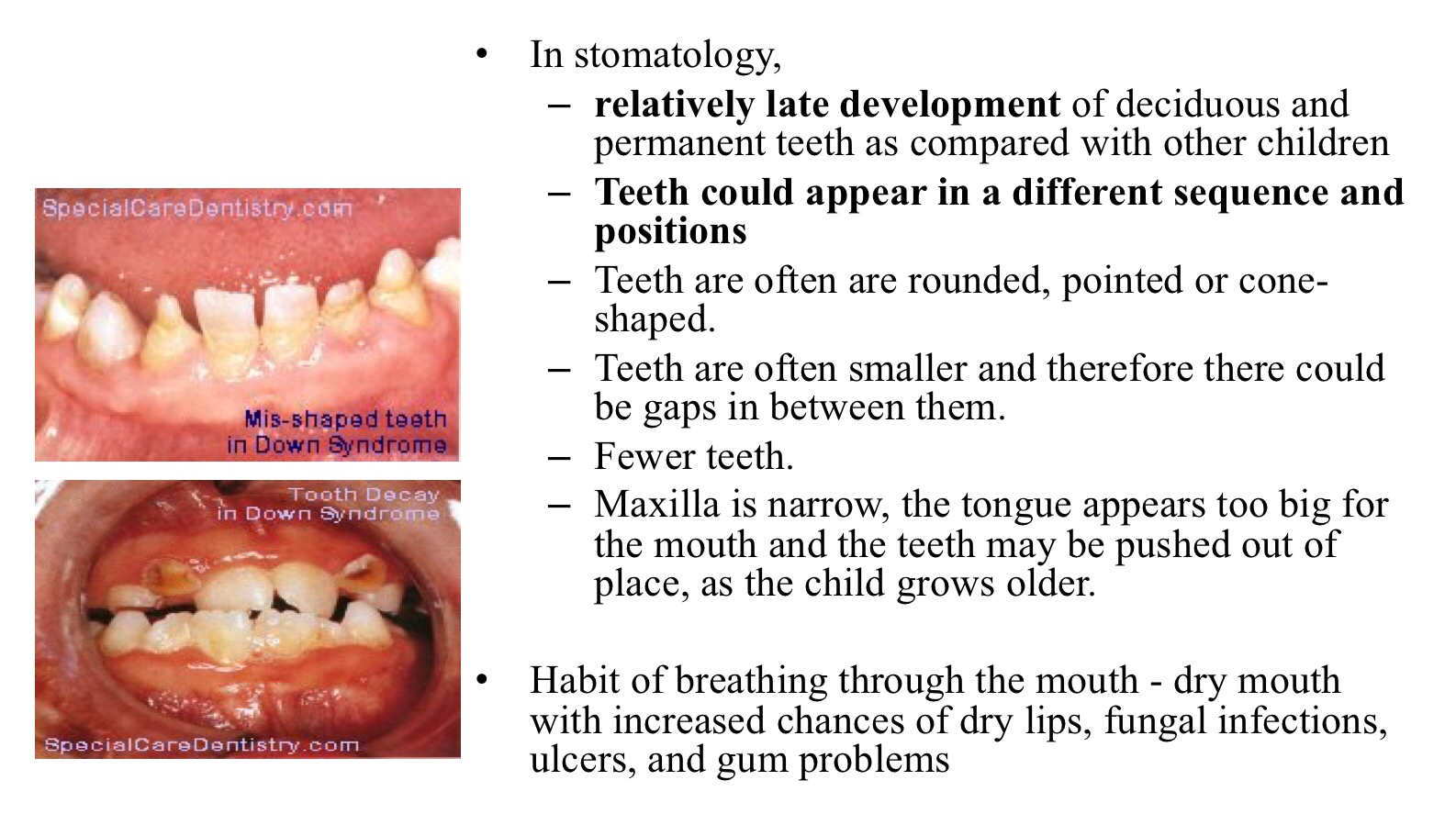 36
Congenital heart defects:
almost half (50%) of all children with DS have congenital heart disease.
1)endocardial cushion defect (43%)(atrioventricular  canal) 
2)ventricular septal defect (32%)
3)Atrial septal defect(10%)
4)tetralogy of Fallot (6%), 
5)Isolated patent ductus arteriosus (4%)
6) Acquired mitral, tricuspid, or aortic valve 
Regurgitation(adult )
7) Endocarditis
8) Aberrant subclavian artery
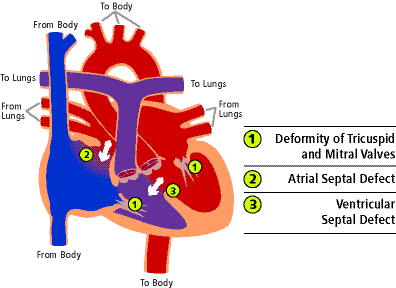 endocardial cushion defect
The most Couse of death in infant 
down syndrome
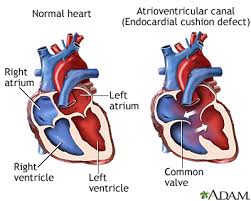 Symptoms
1)Difficult breathing 
2)Poor feeding 
3)Excessive Sweating
4)Bluish discoloration in lips and skin 
Sign 
1) Abnormal heartbeat(arrhythmia )
2) tachypnea. Rapid heart rate(pulmonary hypertension)
Diagnosis
1)Echocardiogram after birth ( before discharge )
2)ECG 
 treatment
Surgery
Pulmonary complications :
Recurrent infections
Sleep disordered breathing
Tracheobronchomalasia 
Tracheal bronchus
Pulmonary hypertension
Asthma
39
Gastrointestinal abnormalities :
5% and 10% of newborns with DS have gastrointestinal tract anomalies. 
The three most common defects are 
duodenal atresia. annular pancreas. imperforate anus
Hirschsprung disease , Tracheoesophageal fistula , Neonatal cholestasis
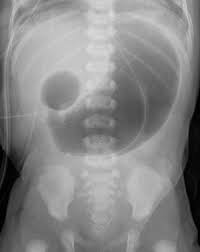 **Risk for:
Celiac disease
intestinal obstruction >Double bubble
Musculoskeletal
Joint hyperflexibility
 Short neck
 redundant skin
 Short metacarpals and phalanges 
 Short 5th digit with clinodactyly
 Single transverse palmar creases
 Wide gap between 1st and 2nd toes 
 Pelvic dysplasia
 Short sternum 
 Two sternal manubrium ossification centers
 Atlantoaxial instability >> an increased distance between the first and second cervical vertebrae that may predispose to spinal cord injury (15%)
Psychosocial
Compared with the general population, children with Down syndrome are at increased risk for behavior problems; psychiatric comorbidity is an estimated 18–38% in this population. Common behavioral difficulties that occur in children with Down syndrome include inattentiveness, stubbornness, and a need for routine and sameness. Aggression and self-injurious behavior are less common in this population than other children with similar degrees of intellectual disability from other etiologies. All these behaviors can respond to educational, behavioral, or pharmacologic interventions.
Most adults with Down syndrome are able to perform activities of daily living. However, most have difficulty with complex financial, legal, or medical decisions, and a guardian may be appointed.
Endocrine
hypothyroidism
diabetes
** congenital hypothyroidism :18% of infants with DS are found to have congenital hypothyroidism ..... NEONATAL JAUNDICE 
 which is identified as part of the newborn screening program. 
**Acquired hypothyroidism (adult)is a more common problem.
 Thyroid function must be monitored periodically during the child's life .
(6months ,12 months , annually thereafter)
 Lead to symptoms of fatigue, mental sluggishness, weight fluctuations and irritability
diabetes occurring in children with Down's syndrome is most likely to be type 1 diabetes, which is a condition where the immune system attacks and destroys the insulin producing cells in the pancreas.
 However, some people with Down's syndrome will have type 2 diabetes

Others : obesity, infertility , hyperthyroid
Hematologic
43
children with DS also have an increased risk of  leukemia, with a 10- to 20-fold increase in risk compared with individuals without DS.
      younger than 2 years of age, acute megakaryoblastic leukemia(AML)
      older than 3 years of age, acute lymphoblastic leukemia (ALL)being the predominant type
Leukemia>> 97% of all cancers in children with Down syndrome
solid tumor malignancies are less common in DS, possibly due to increased numbers of tumor suppressor genes contained in the extra genetic material.
Polycythemia at birth (hematocrit levels >70%) is common 
(  cardiac defect ).
DS are more susceptible to
Visual                    >> Cataracts
                                    Nystagmus
Hearing                 >> Serous otitis media
                                    Congenital or acquired hearing loss
  Neuropsychiatric >>  Developmental delay 
                                      Seizures 
                                      Autism spectrum disorders 
                                      Behavioral disorders (disruptive) 
                                      Depression 
                                      Alzheimer disease
Renal                       >> anomalies (horseshoe kidney)
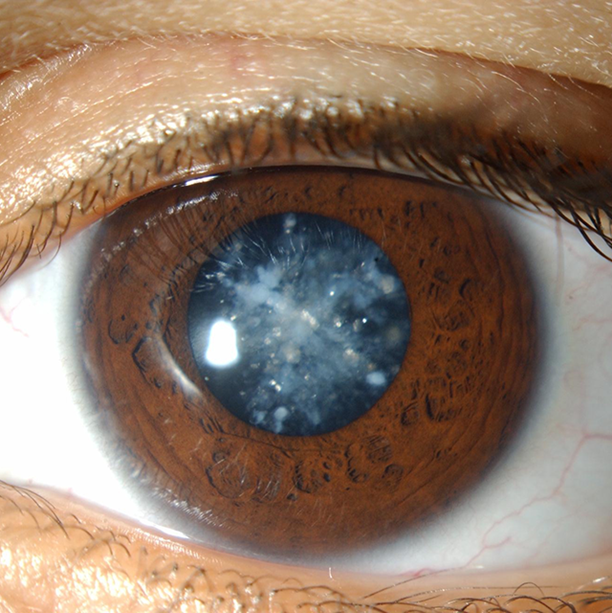 Approach (triple assessment )
HX : mother age , family hx , prenatal (antenatal visits) and postnatal of everything (NICU admissions –rds, jaundice- )that could be associated with DS as mentioned before 
Physical exam : general , growth parameters plotted on down syndrome charts , developmental based on DS milestones , vitals and etc 


Diagnostic tests :
Prenatal diagnosis : (screening tests)
Second trimester : Biochemical markers
First trimester : fetal nuchal Translucency 
(Thickened fluid filled region in fetus neck)
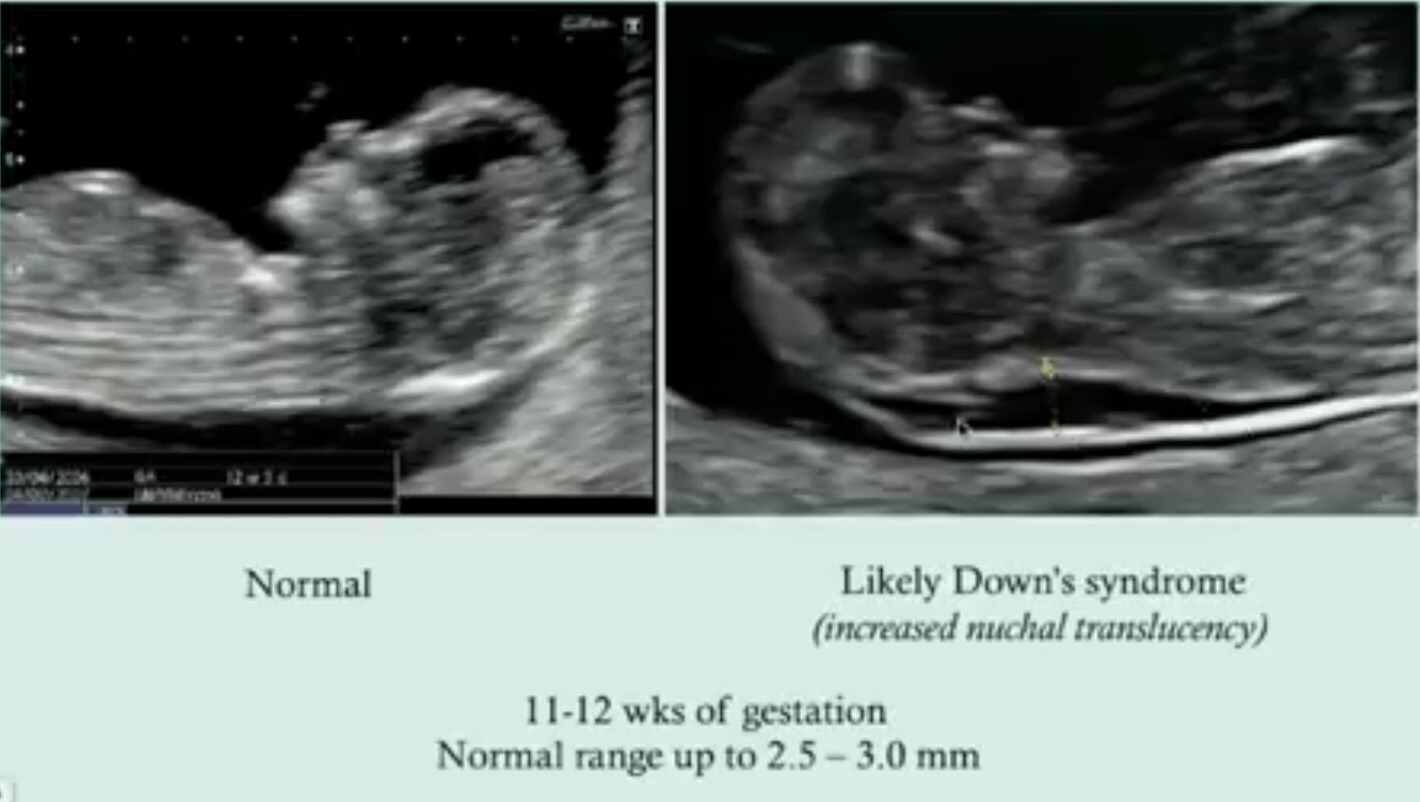 , NT alone can detect ≤70% of Down syndrome pregnancies
NT and biochemical profiles (integrated screen), the detection rate increases to 95%
Diagnostic tests
Chorionic villus samplingaminocentesis
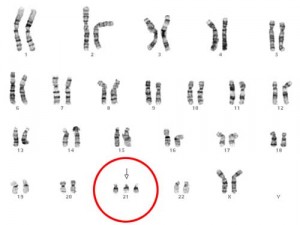 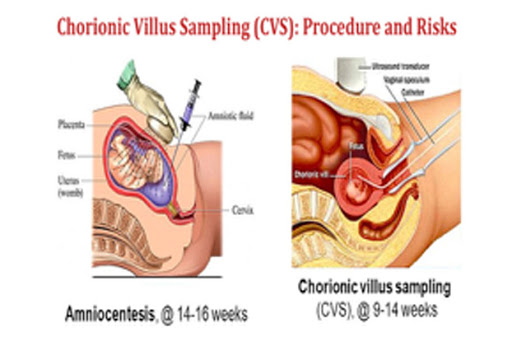 karyotype
48
Management :
No specific treatment however,
Regular checkups
Special education
Treatment to prevent heart failure for those with heart conditions
Surgery for children with digestive or cardiac  problems
Monitor for eye problems
Monitor for lymphocytic leukemia 
Growth chart on Down curve 
Check hearing annually ( high risk of serious otitis media )
49
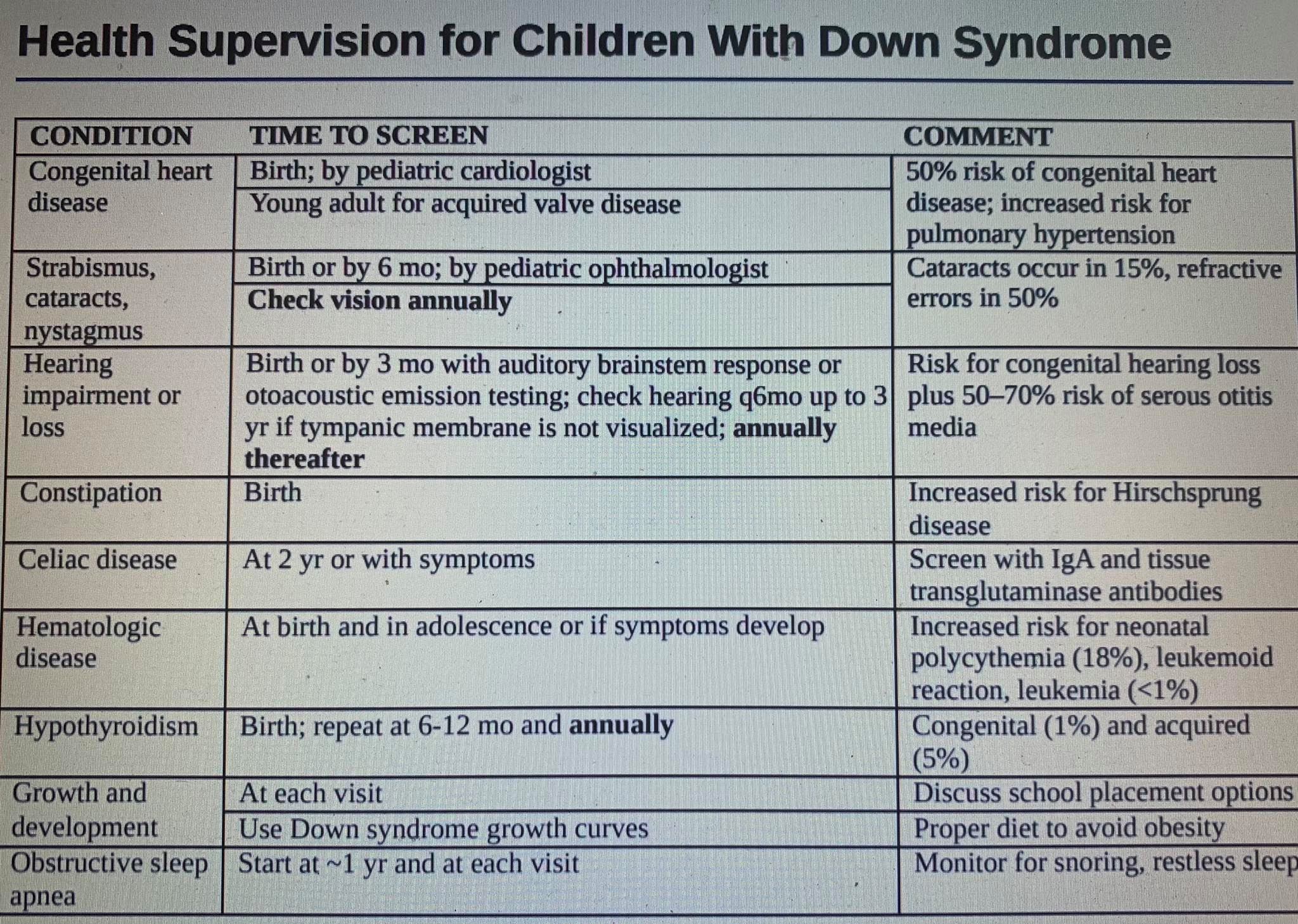 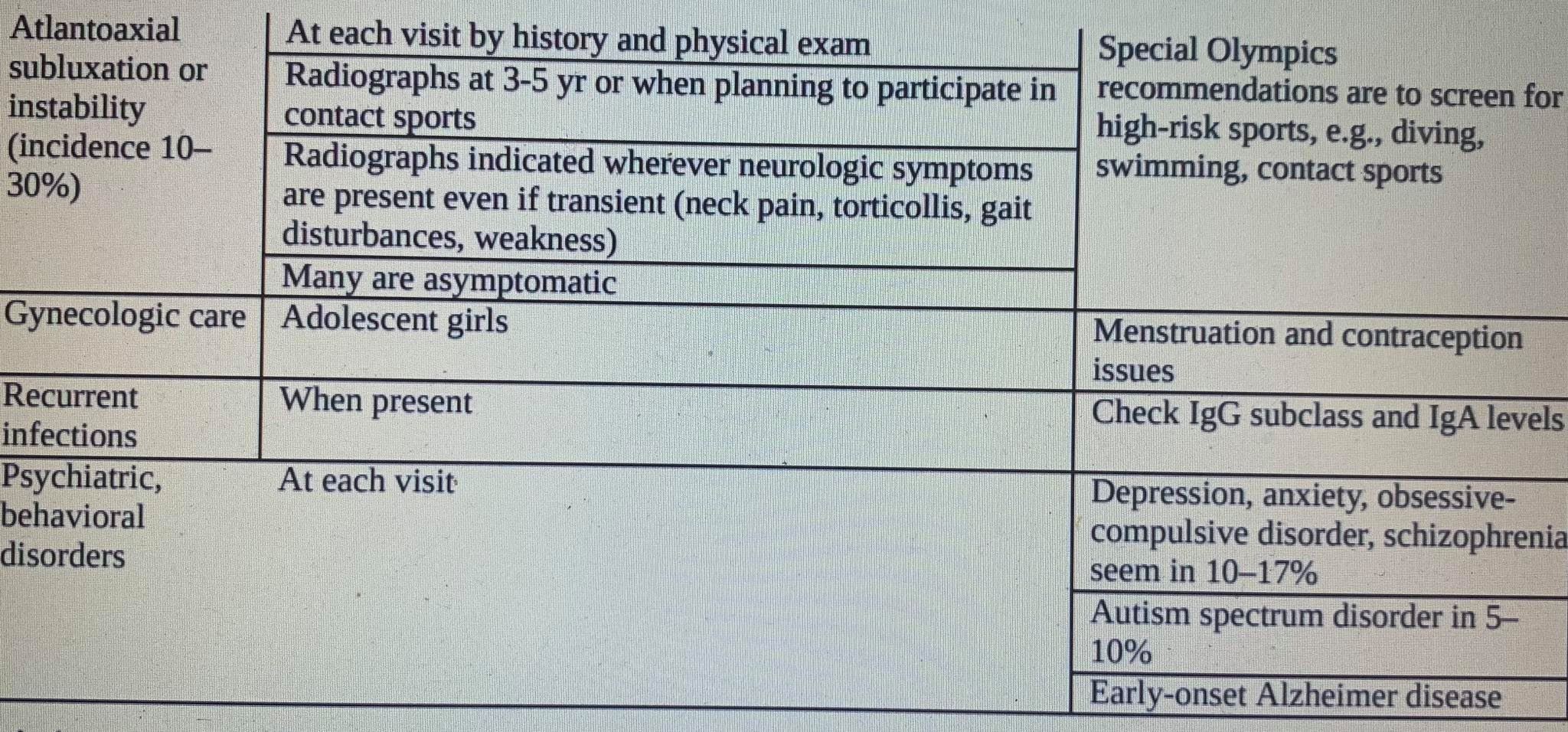 50
Edward’s Syndrome
53
	Trisomy 18
(47,XX,+18 or 47,XY,+18)
the second most common	autosomal trisomy.
	occurring in approximately 1 in 7500	live  births.
--More than 95% of with trisomy 18 are lost as  spontaneous abortuses in the first trimester.

-- females are far more likely to survive to term than  males; the ratio is 1 : 4.

--Infants with trisomy 18 rarely survive
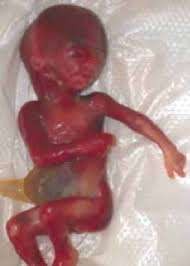 Clinical features
General :
* Heart :
Congenital heart disease (e.g.,  VSD, PDA, and ASD)
Chest :
Short sternum, small nipples
hypertonia , small for gestational age
* Head :
-prominent occiput
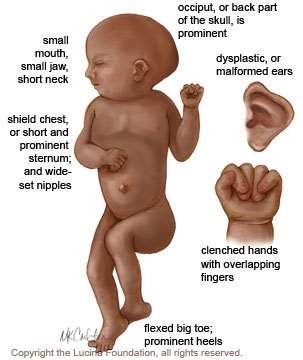 -Micro gnathia
-low-set and malformed ears
Limbs
- Clubfeet
-rocker-bottom feet
-clenching of fists—the second and fifth
digits overlap the  third and fourth digits
-hypoplastic nails
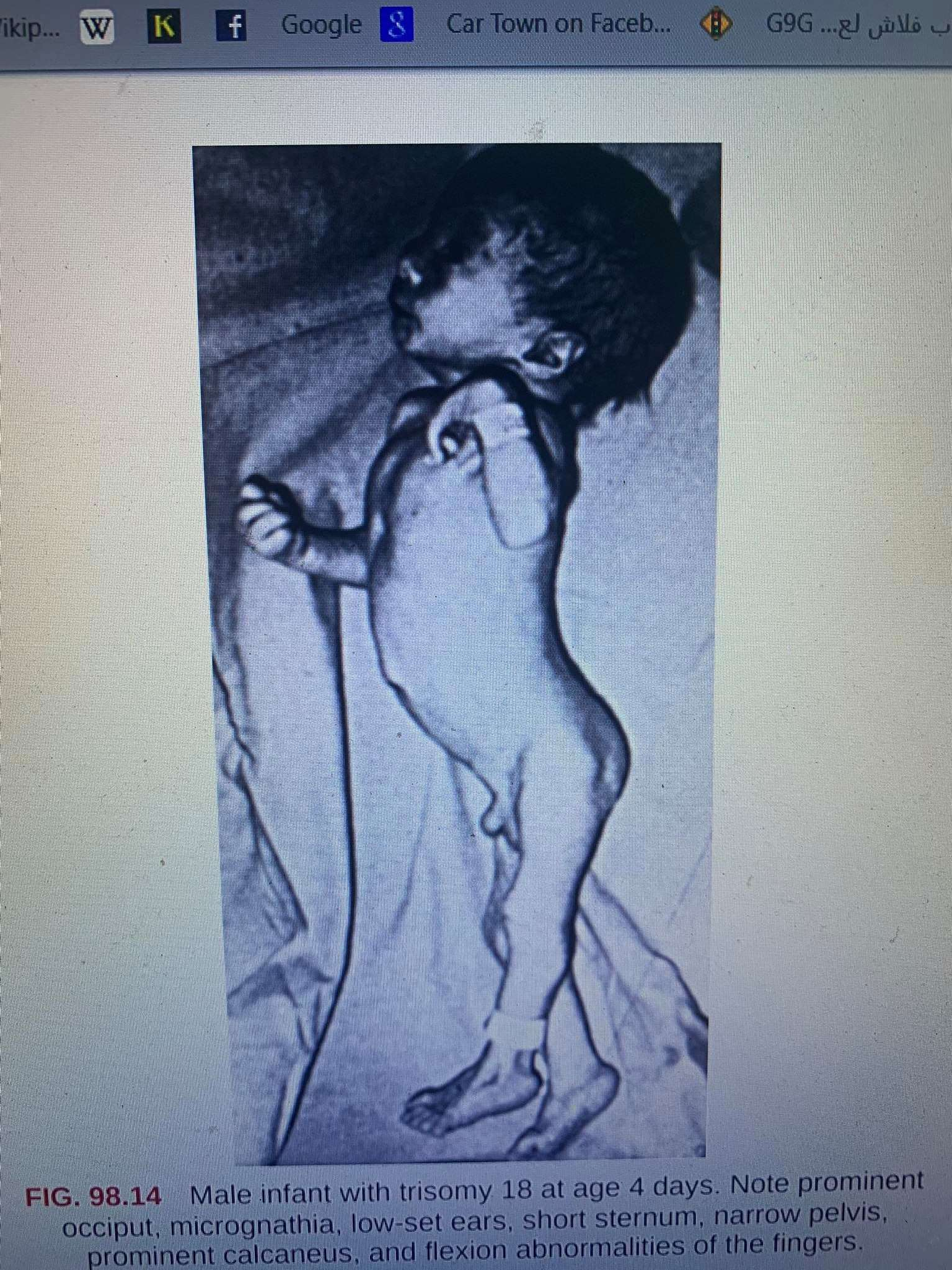 57
-prominent occiput
58
-Micrognathia
clenching of fists
rocker-bottom feet
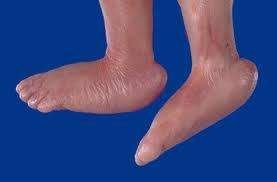 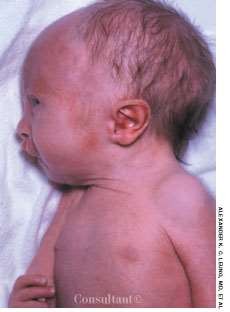 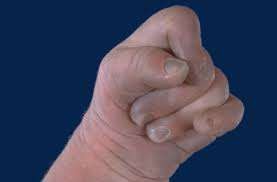 Prognosis
More than 95% of with trisomy 1 are spontaneously aborted in  the first trimester.


Trisomy 18 is		usually lethal; fewer than 10% of affected  survive until	their first birthday.
Angelman Syndrome
“A genetic disorder that causes developmental delay and neurological  problems.”
lt was first described in 1965 by Dr. harry angelman
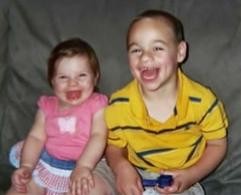 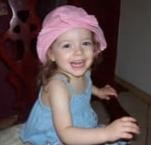 WHAT ARE THE SYMPTOMS?
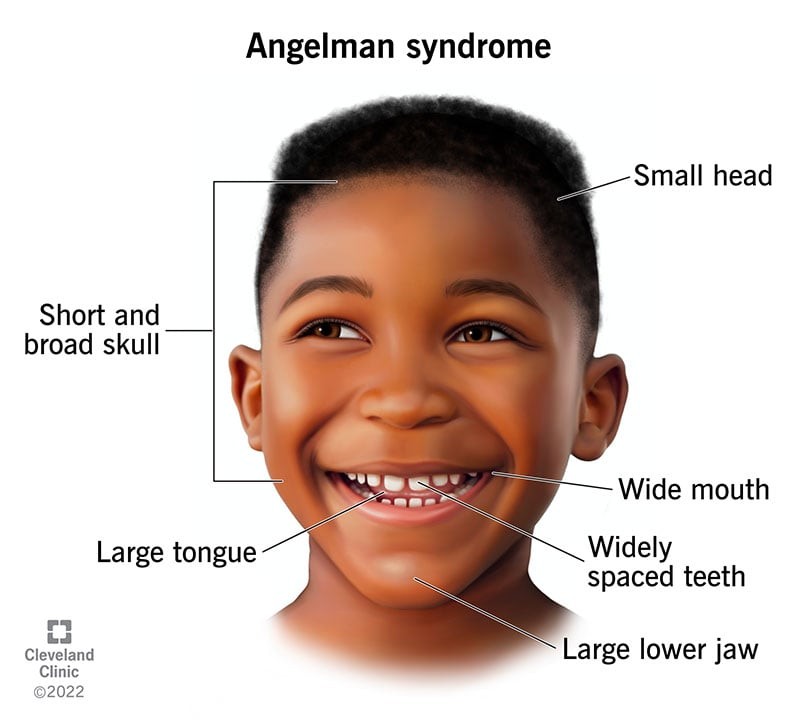 Small head size
Hyperactivity
Seizures
Sleep and balance disorders
Frequent laughter and smiling
Speech impairment
Uplifted flexed arms
Sensitivity to heat
How do people get Angelman?:
People that have Angelman have a deleted area in chromosome 15.  There is an absence of a functional copy of a gene called UBE3A that is  inherited from their mother.
It is also possible to get Angelman if a baby inherits both chromosomes
15. This is called paternal uniparental disomy or UPD.
Who’s affected ?
It’s found among all racial groups.

An exact amount of how many people  have it is unknown. But there is an  estimation that there is around 1,000  case in U.S and Canda.
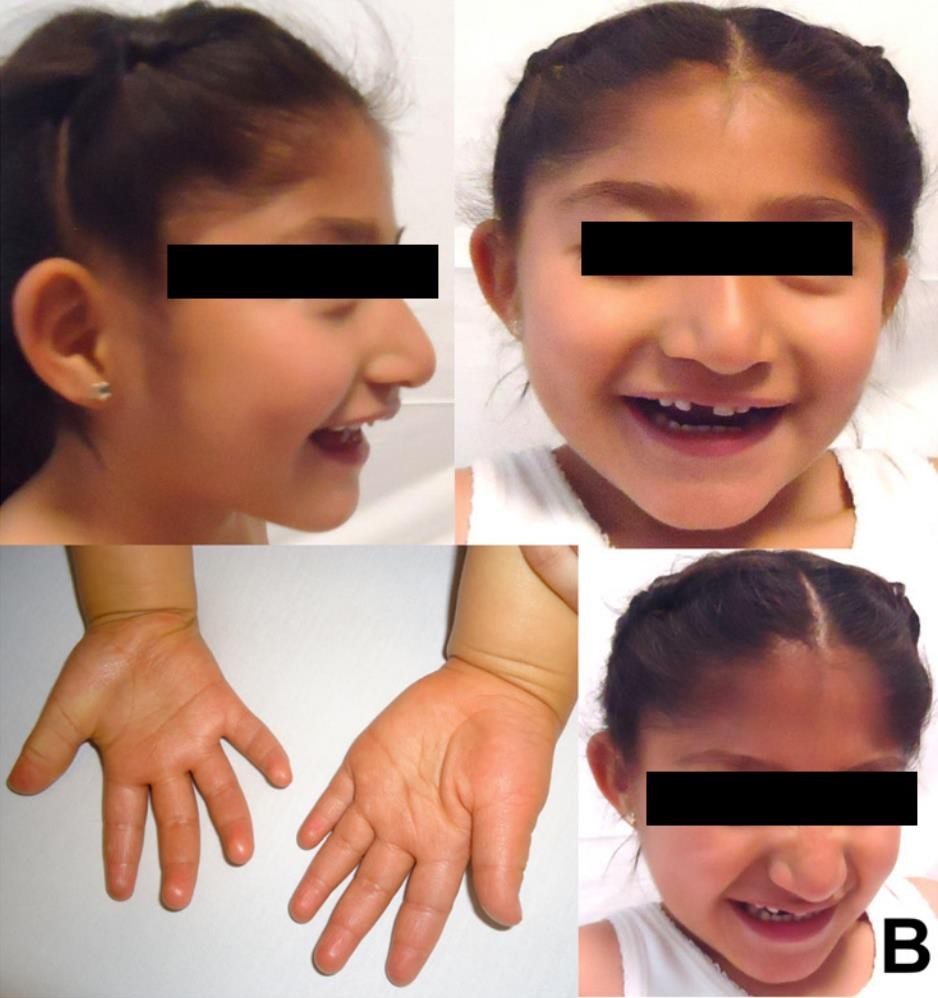 Can it be treated?
There is no treatment for the  Angelman Syndrome, although  there are many types of therapy  that can help control the  symptoms like.....
Medical therapy for seizures
Physical therapy Behavioral  therapy
Communication therapy
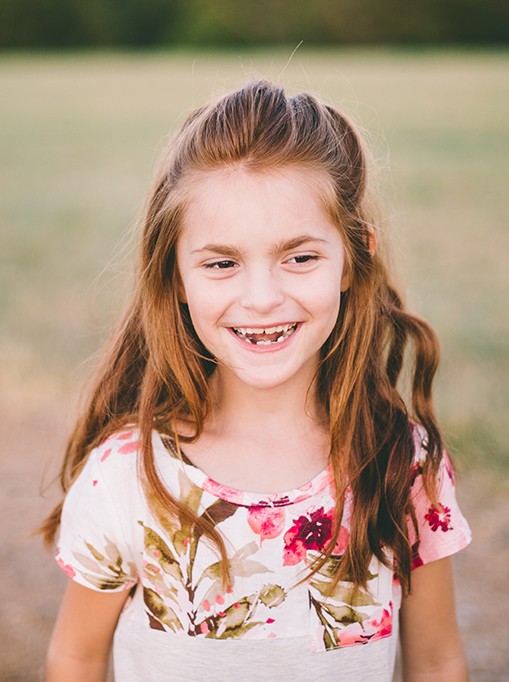 Trisomy 13
(Patau syndrome)
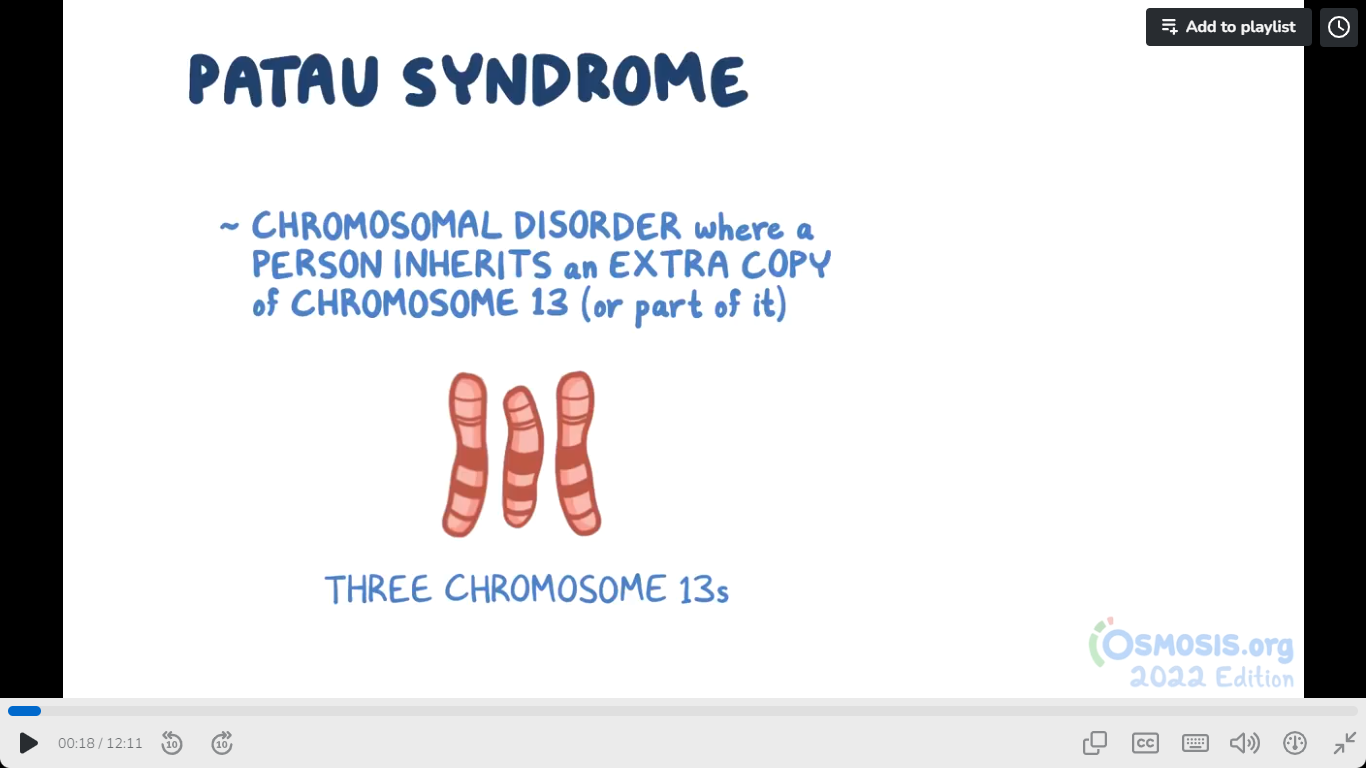 least common BUT! most severe
The prevalence of trisomy 13 in newborns is 1 in 5000
The majority of prenatally diagnosed cases of trisomy 13 die in utero. The median survival for liveborn children is seven days, and 91 percent die within the first year, with the majority (approximately 80 percent) dying within the first month of life.
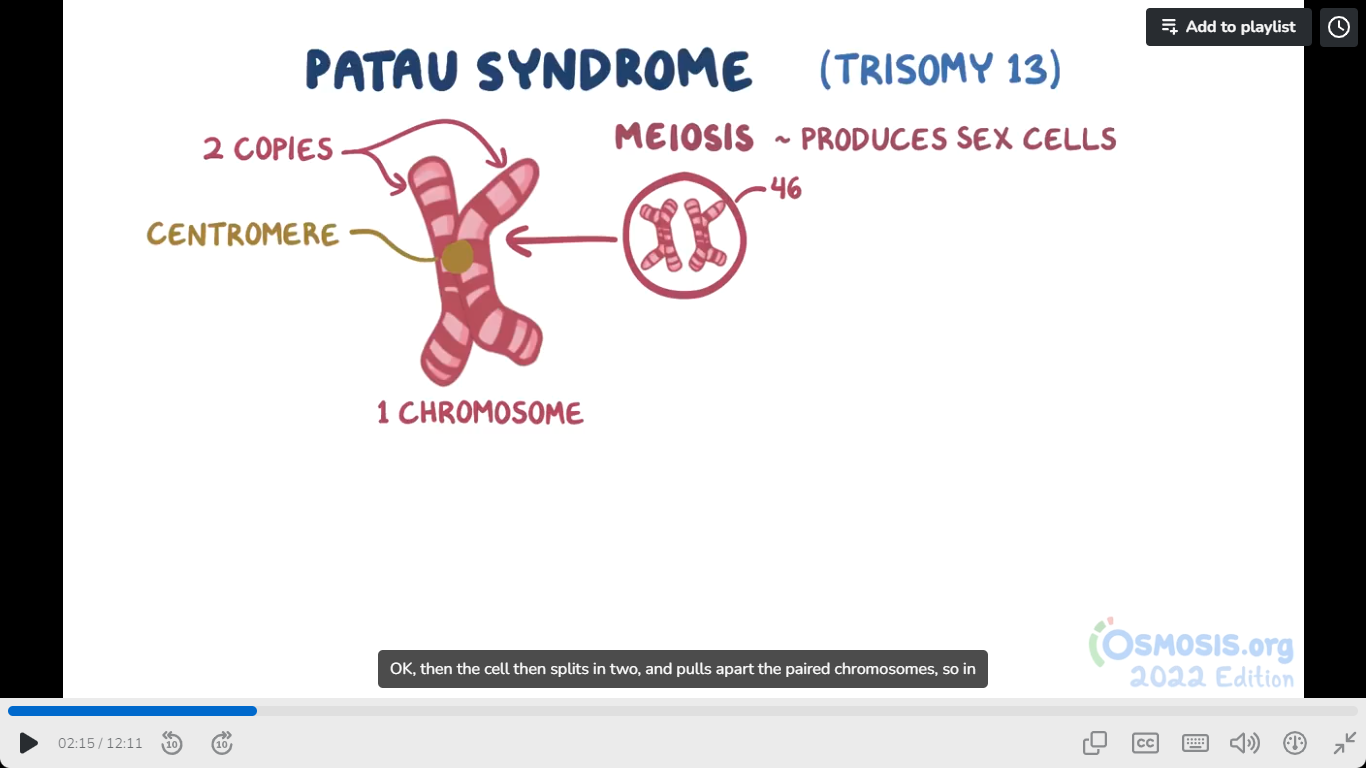 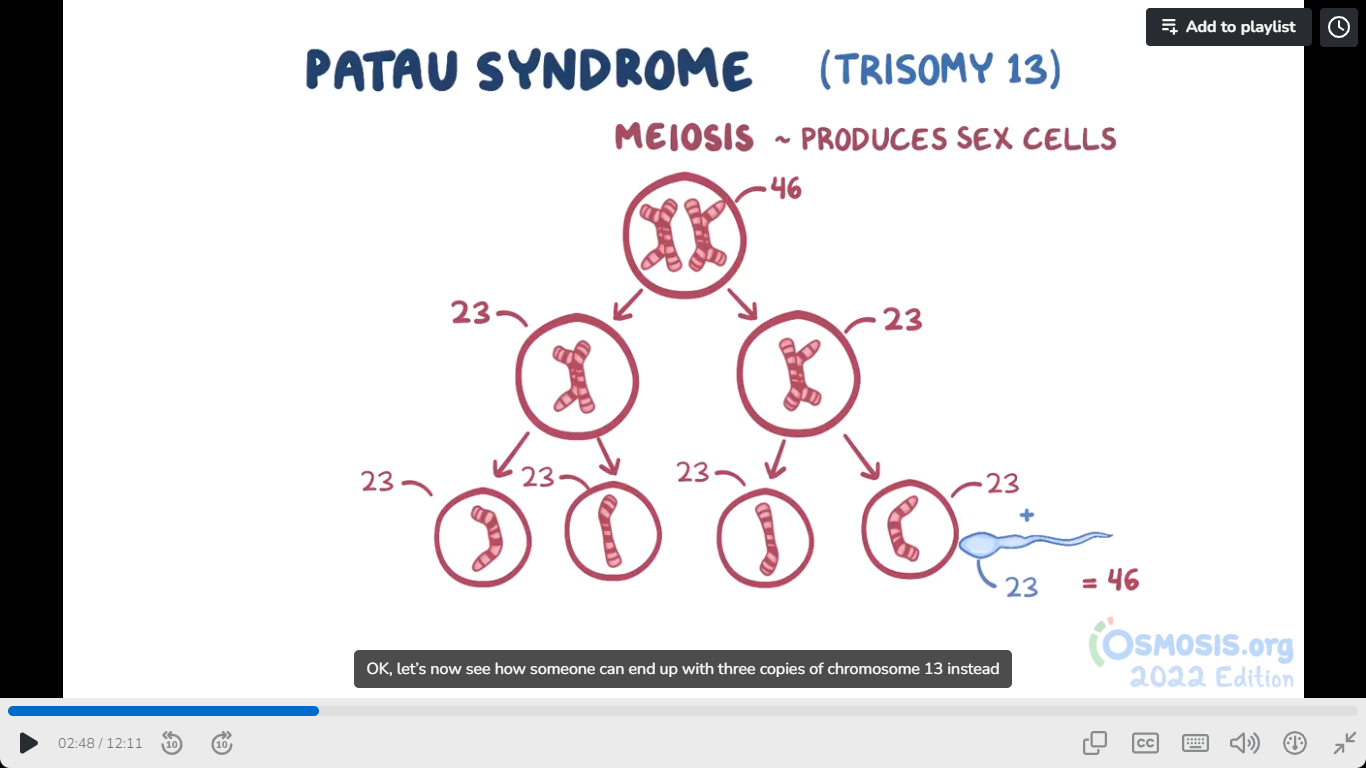 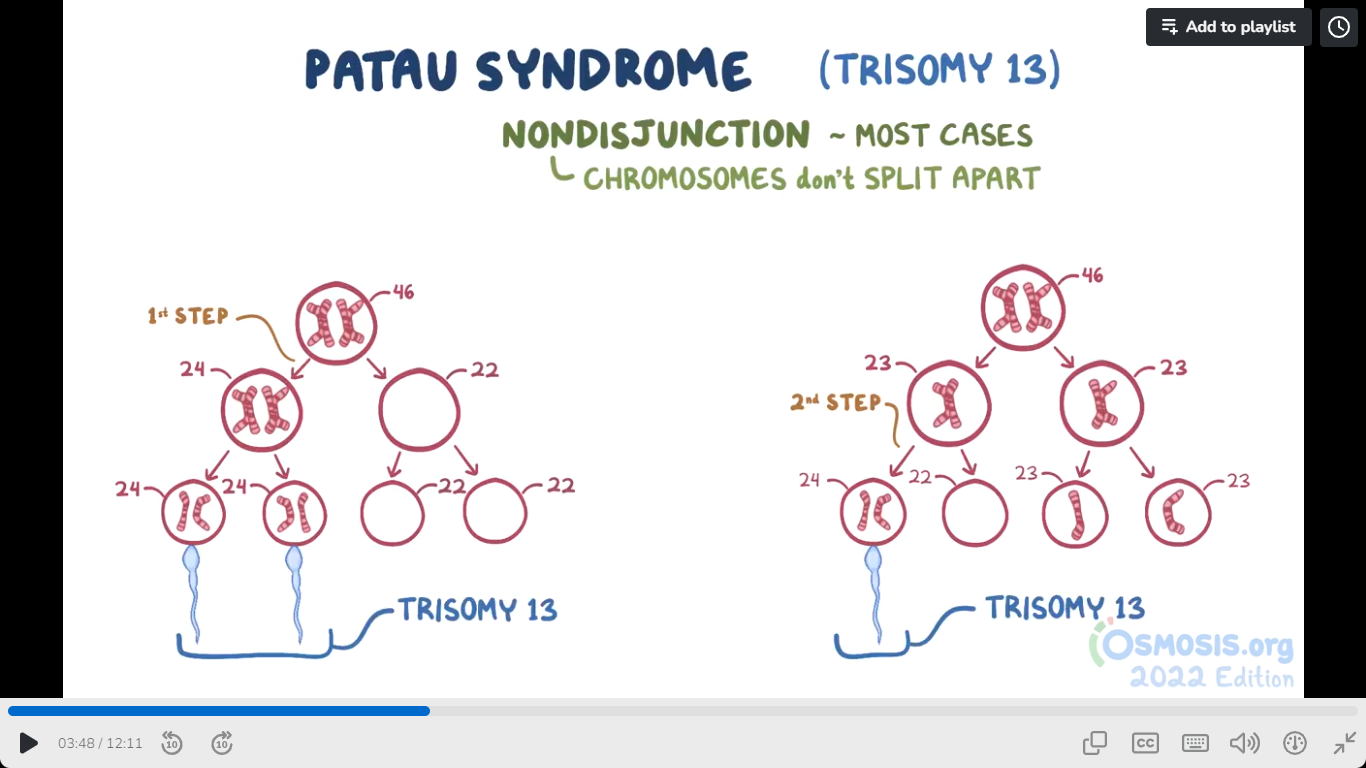 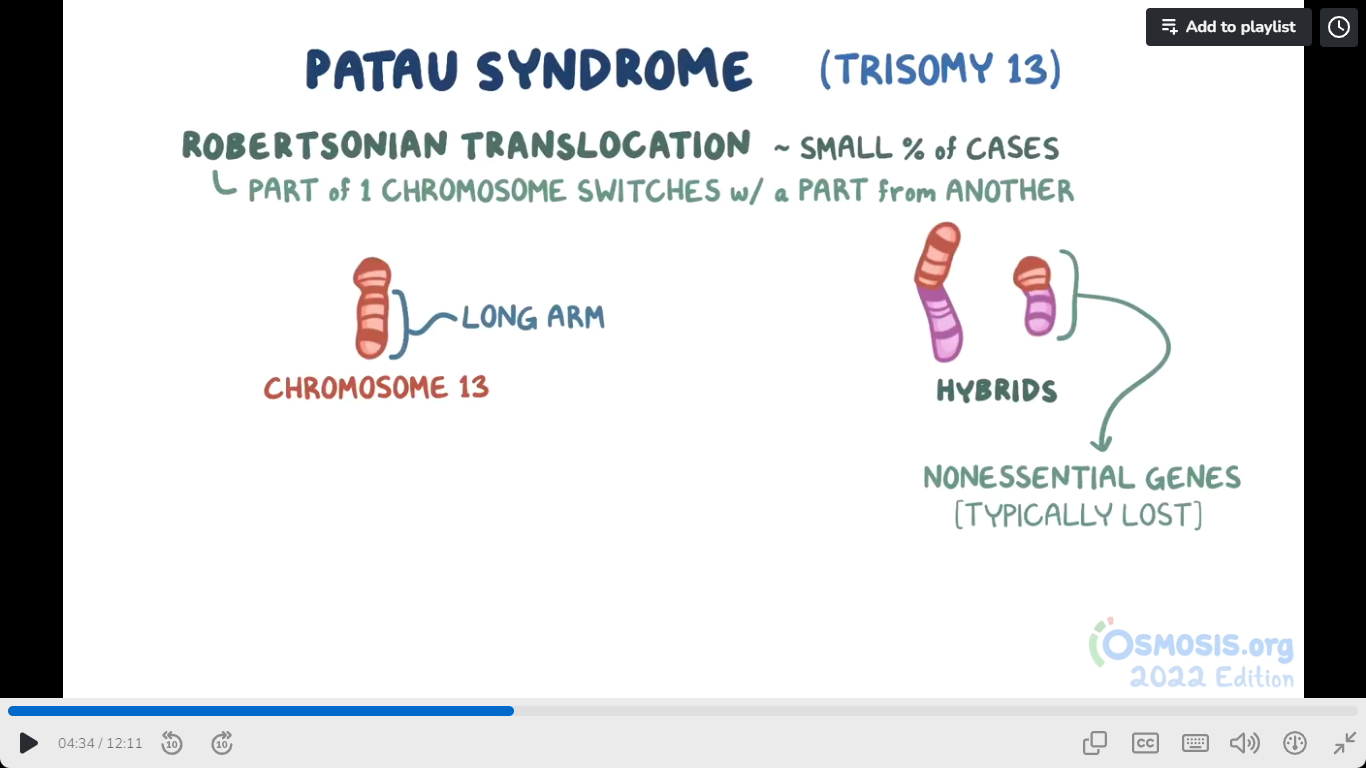 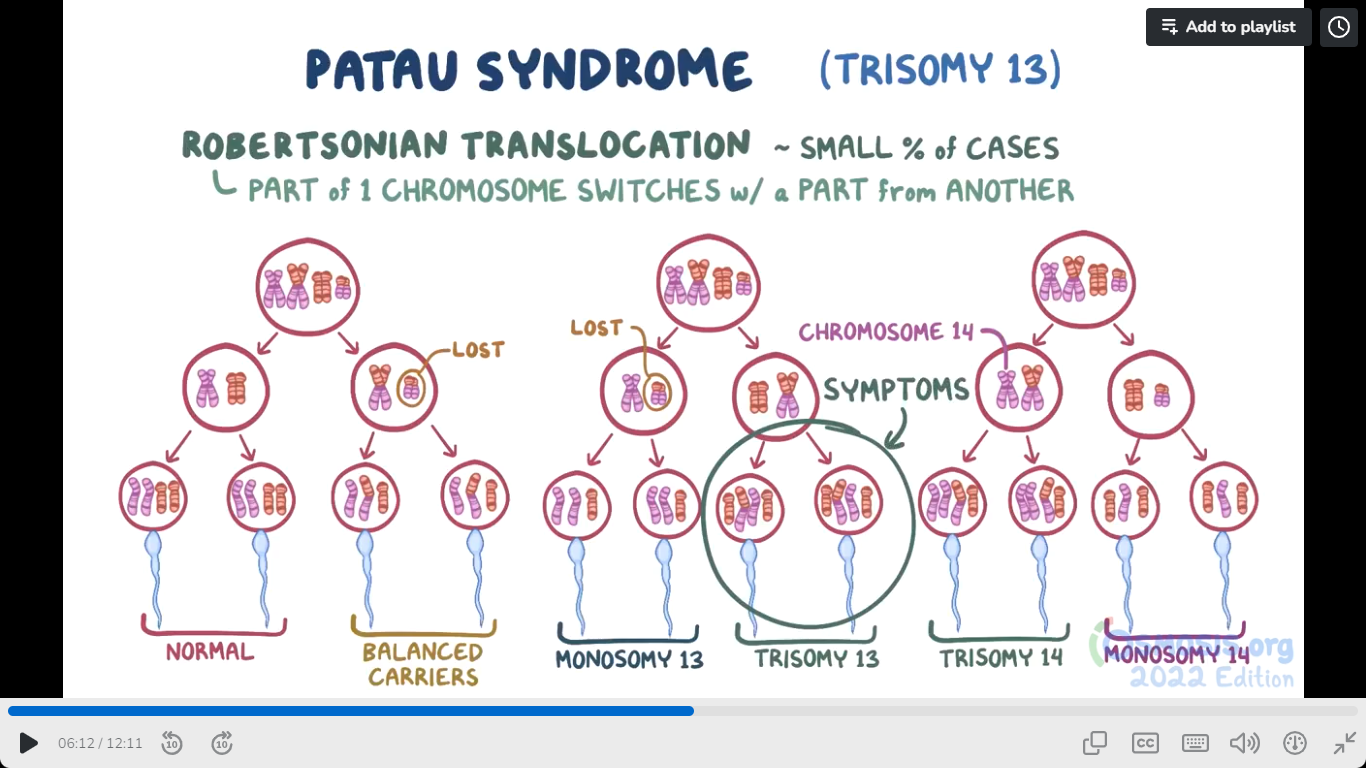 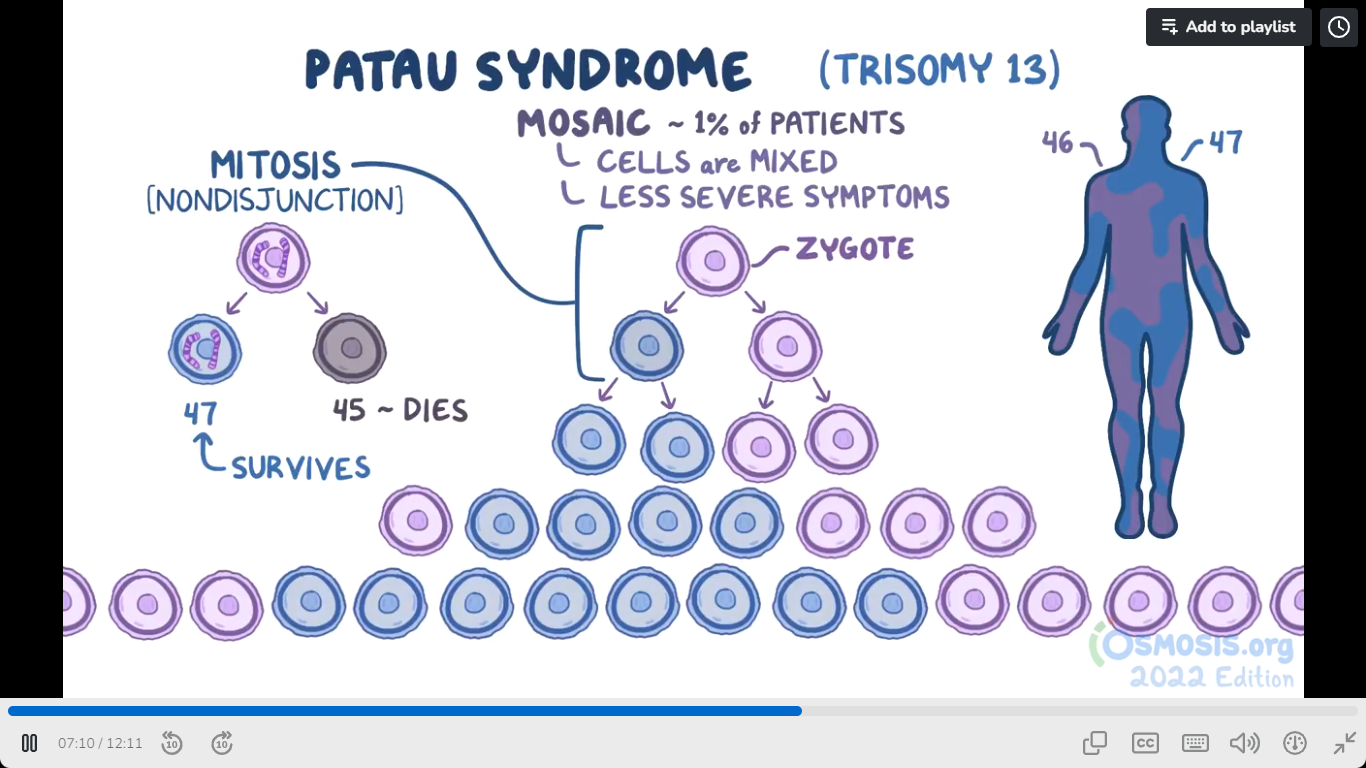 major risk factors
Advancing maternal age
Family history
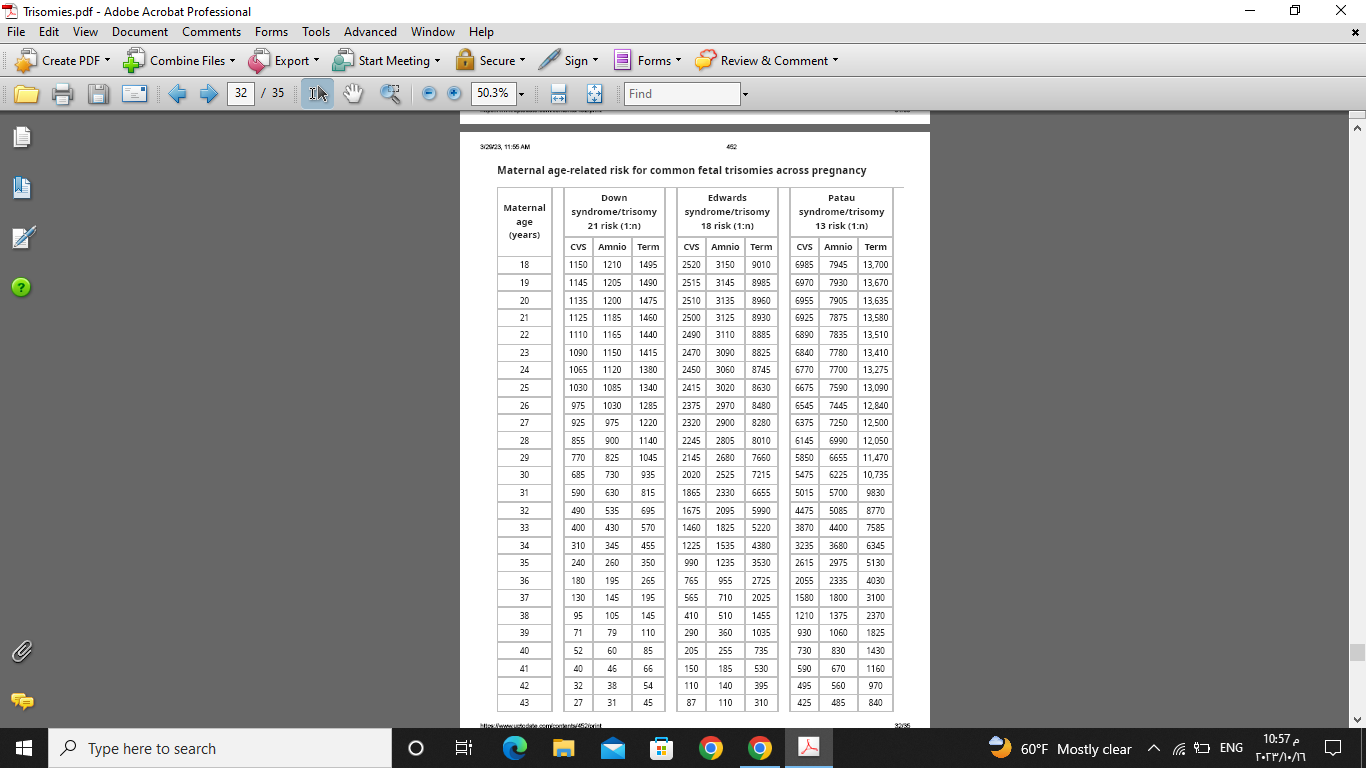 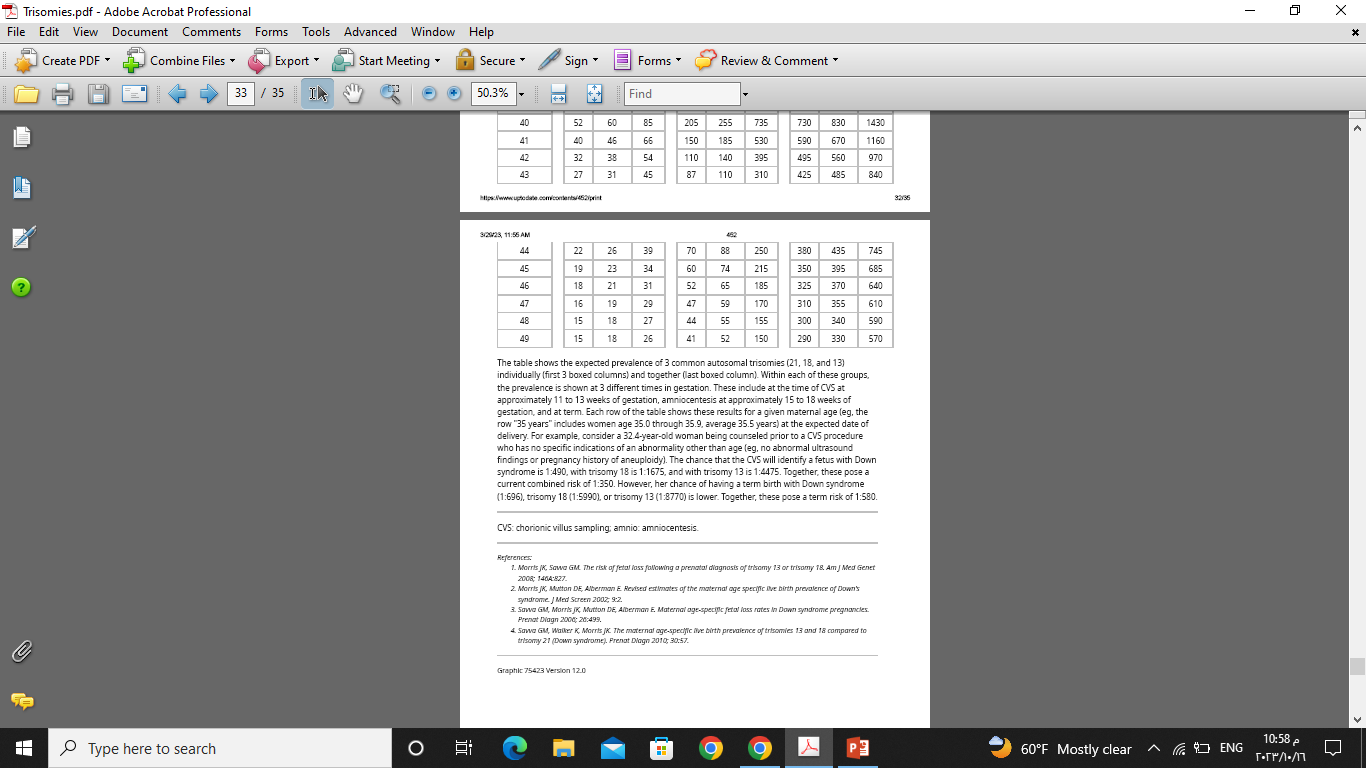 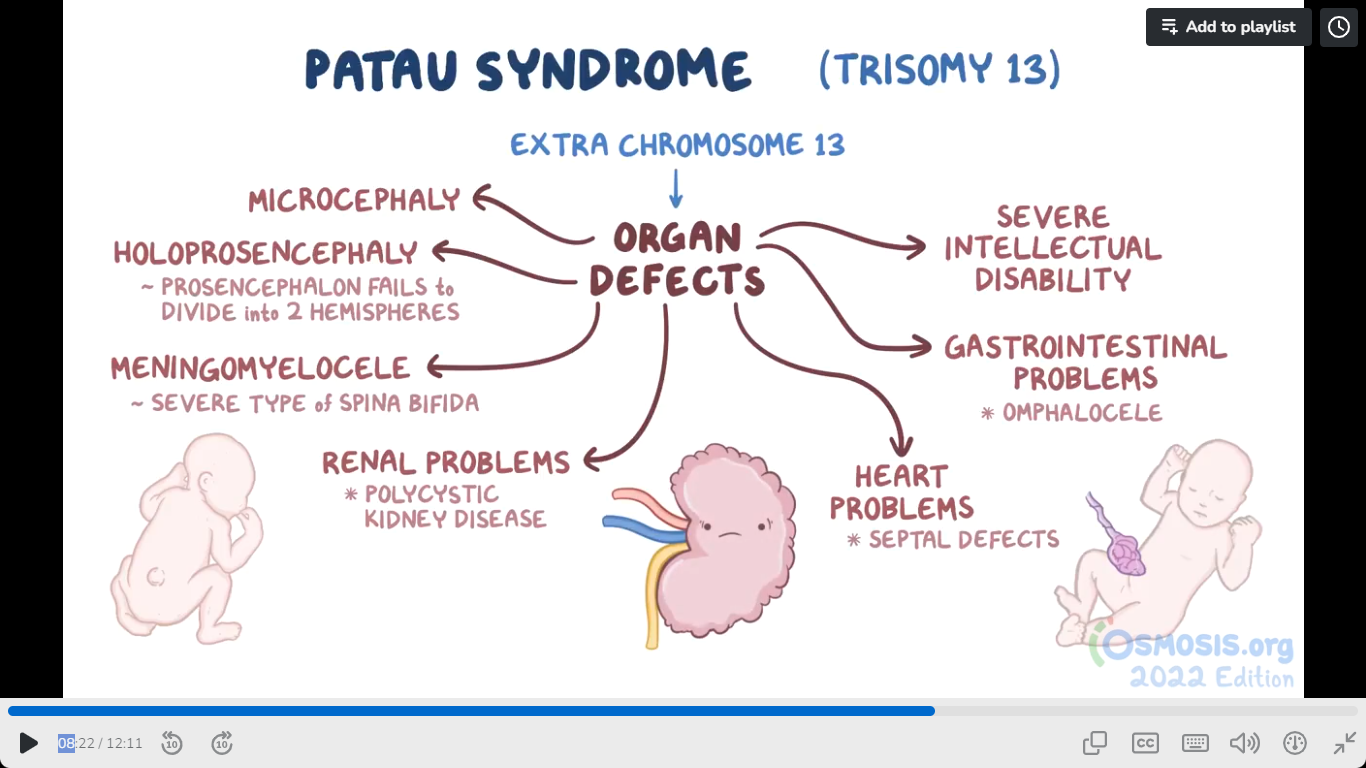 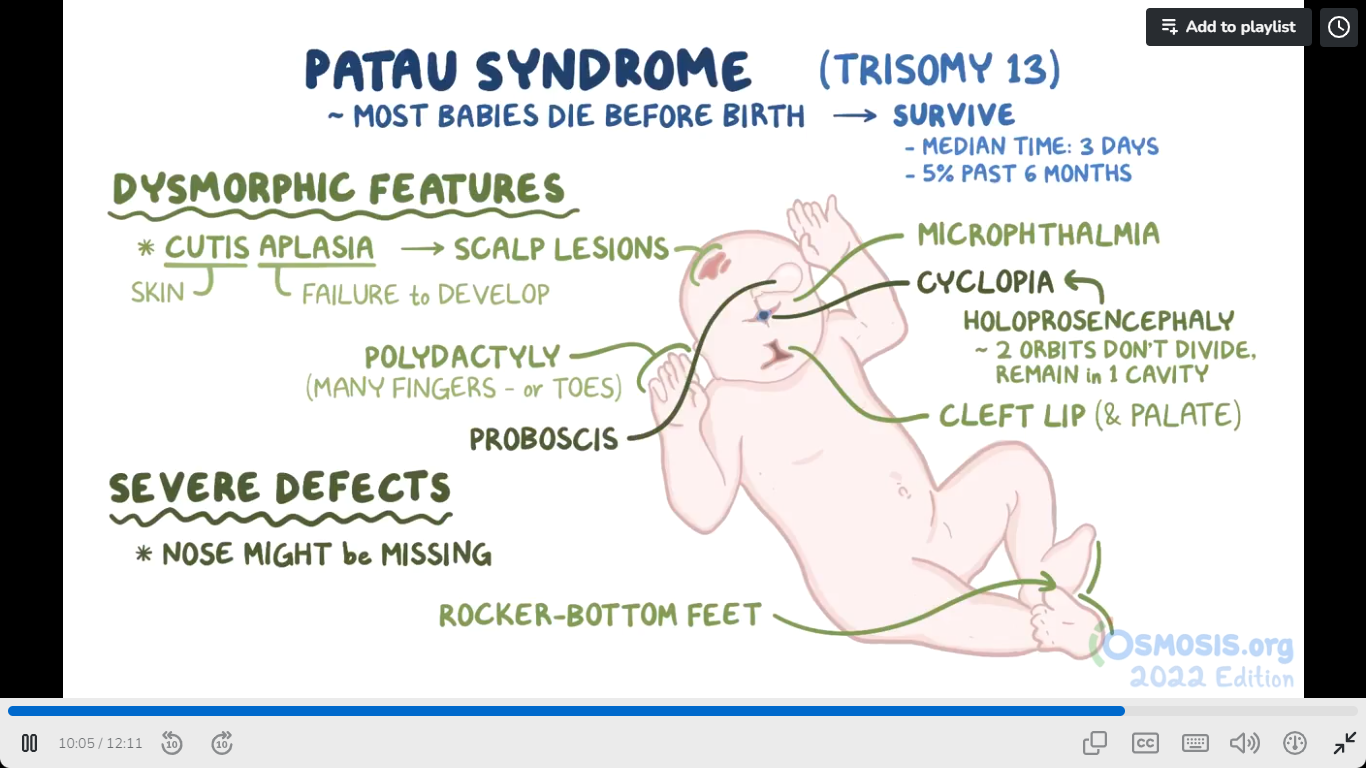 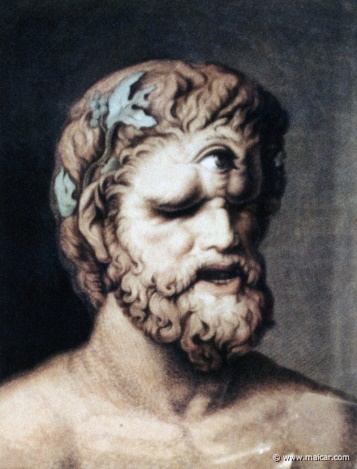 classic triad
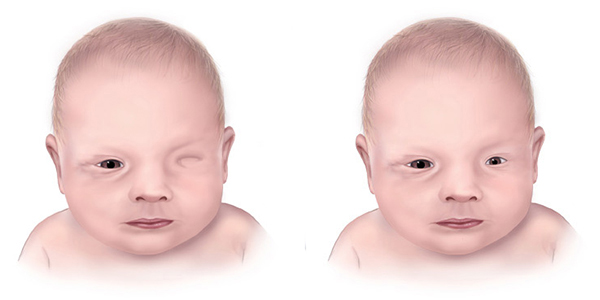 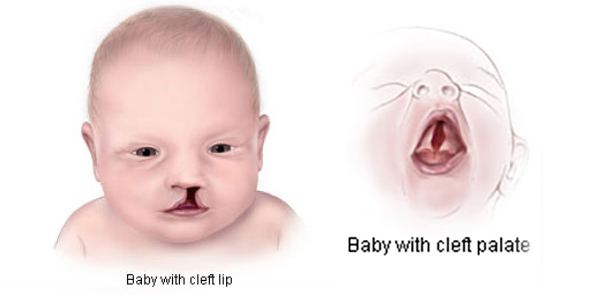 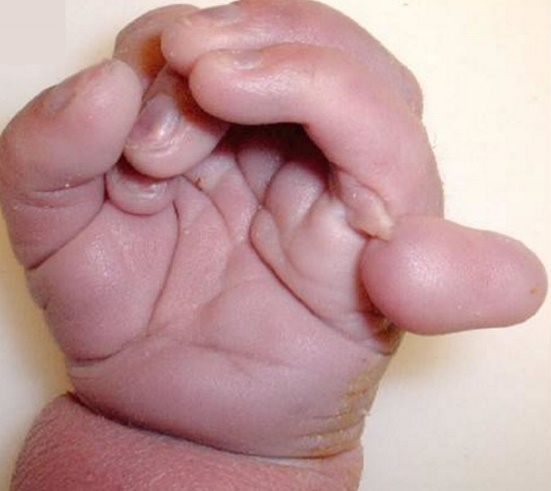 Abnormalities observed in ≥50 percent of trisomy 13 patients include:
Central nervous system (CNS) – Holoprosencephaly with incomplete development of forebrain and olfactory and optic nerves, severe intellectual disability, deafness
Craniofacial – Abnormal auricles, microphthalmia/anophthalmia, colobomata, sloping forehead (fissure or cleft of the iris, ciliary body, or choroid)
Skin and limbs – Capillary hemangiomata, simian crease, hyperconvex narrow fingernails, polydactyly of hands and sometimes feet, prominent heel
Cardiac – Found in approximately 80 percent of patients; includes ventricular septal defect(VSD), patent ductus arteriosus (PDA), atrial septal defect (ASD), and dextroposition
Genitalia – Cryptorchidism in males; bicornuate uterus in females
Other abnormalities observed in less than 50 percent of patients include:
Growth – Prenatal growth deficiency
CNS – Hyper- or hypotonia, agenesis of corpus callosum, cerebral hypoplasia
Eyes – Hypo- or hypertelorism, cyclopia, up slanting palpebral fissures
Nose, mouth, mandible – Absent philtrum, narrow palate, micrognathia
Hands and feet – Retroflexible thumb, syndactyly, cleft between first and second toes, hypoplastic toenails, radial aplasia
Abdomen – Omphalocele, incomplete rotation of colon, Meckel diverticulum
Kidney – Polycystic kidney, hydronephrosis, horseshoe kidney
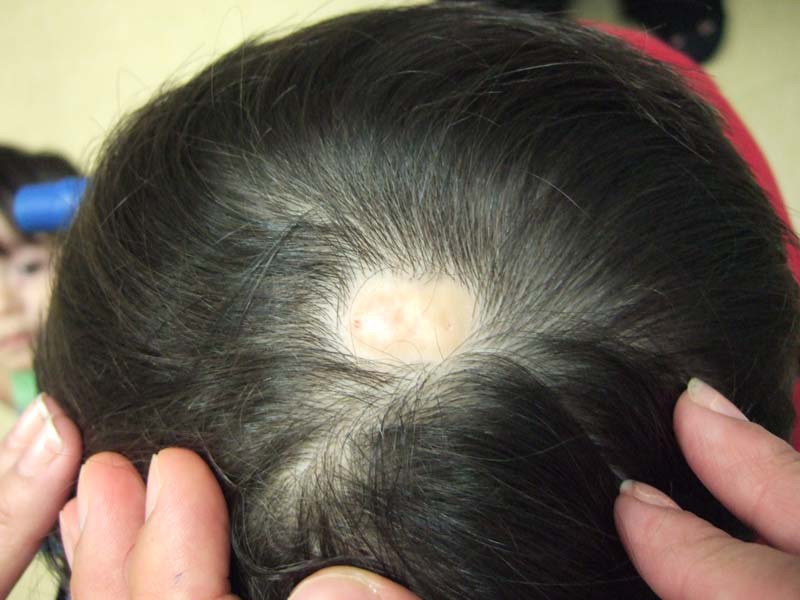 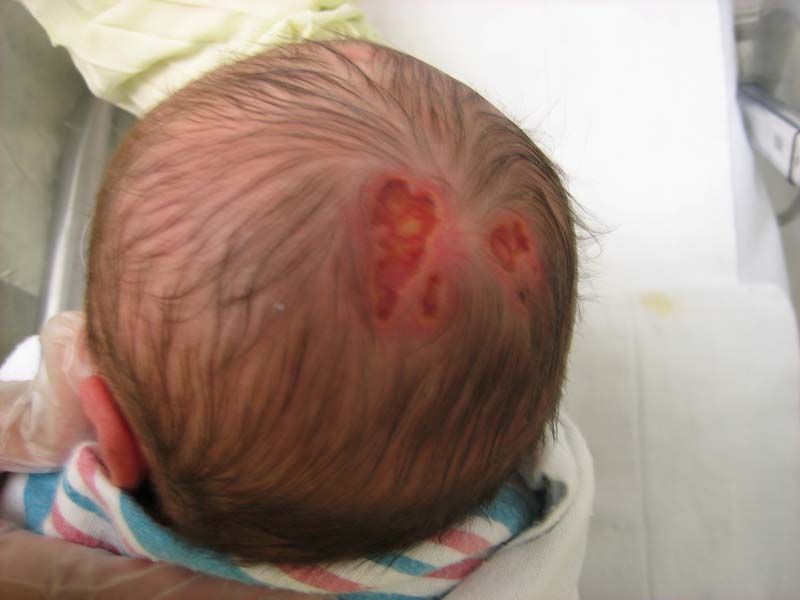 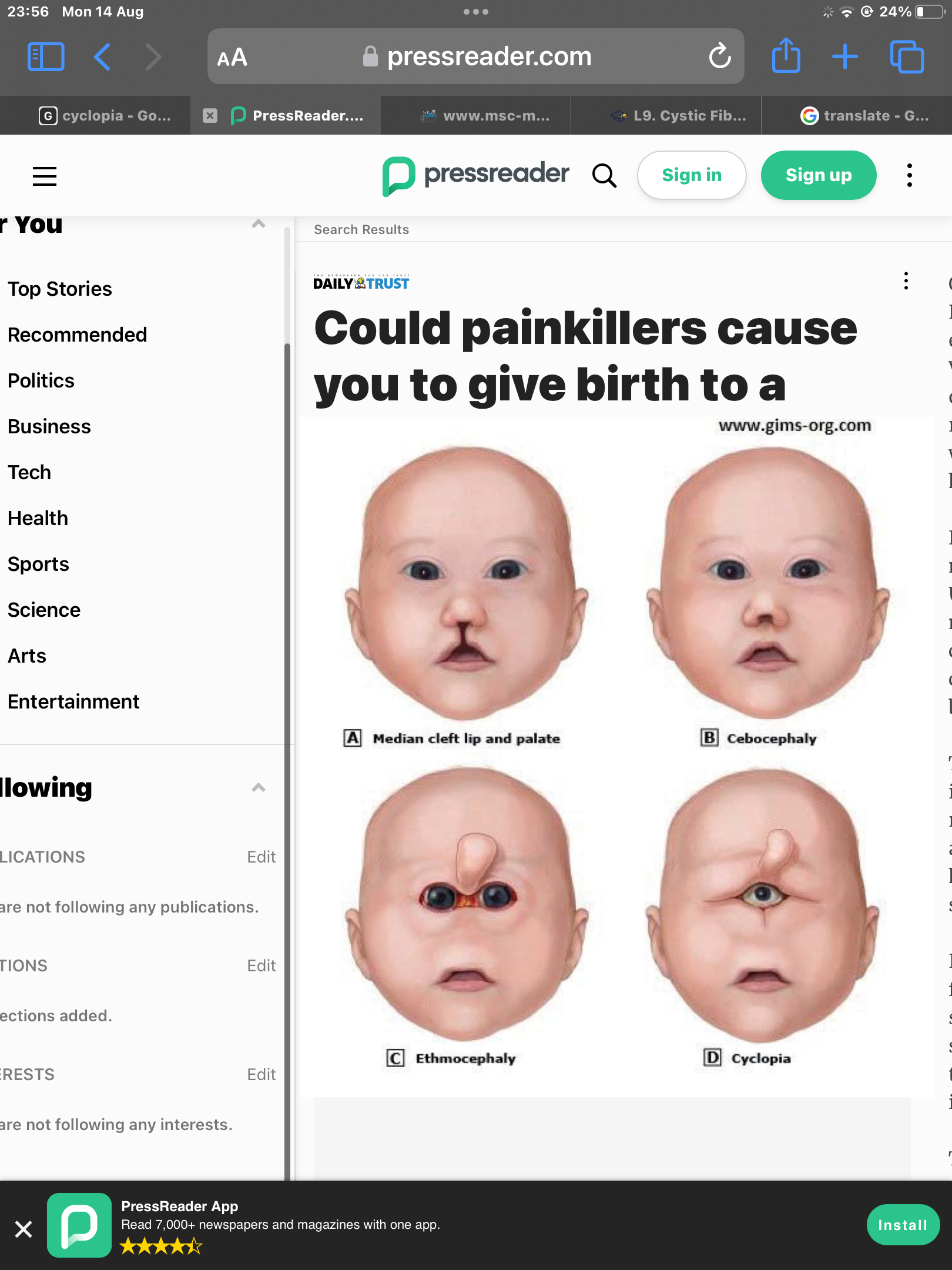 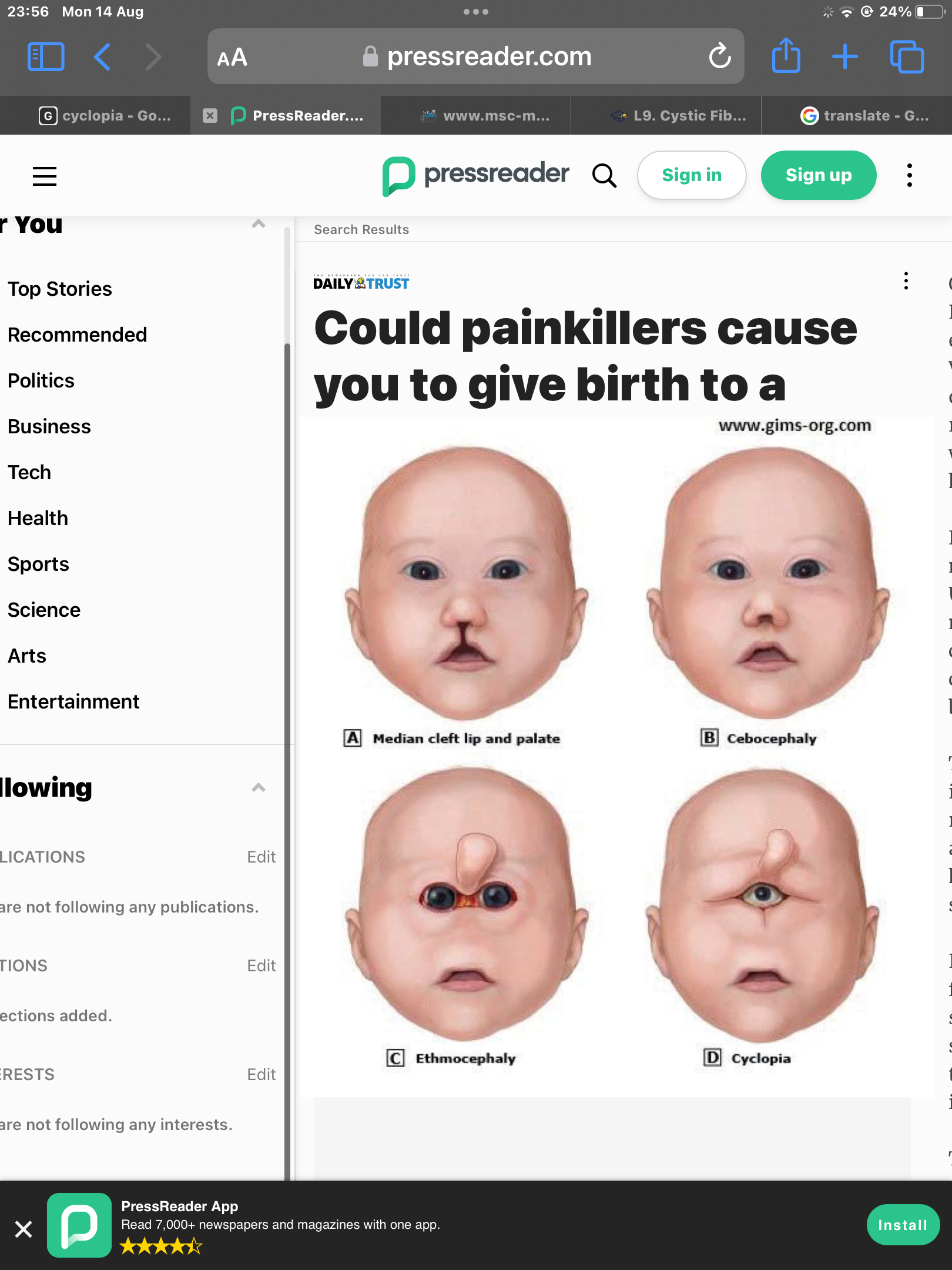 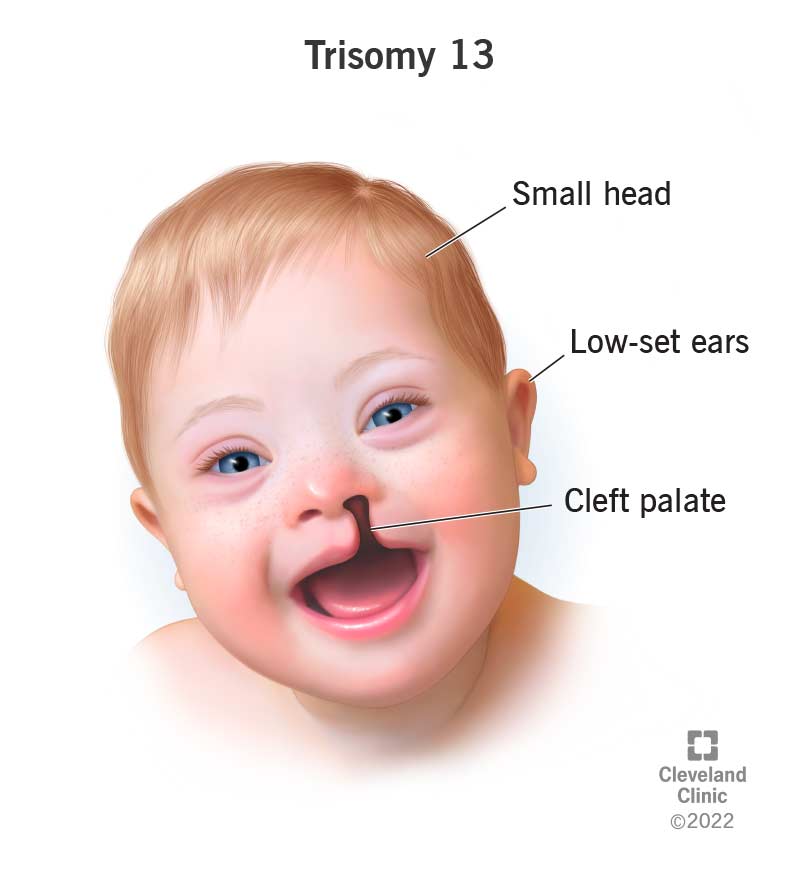 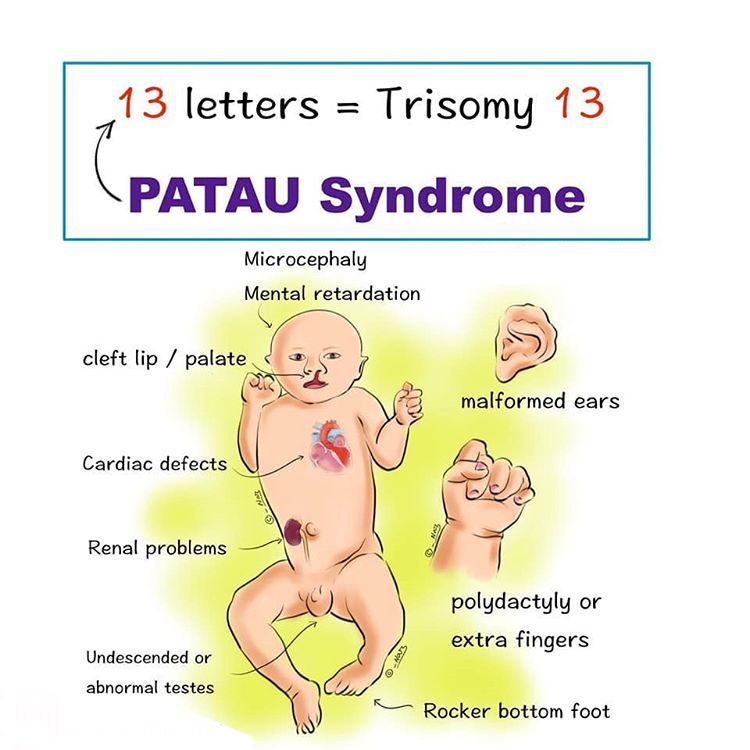 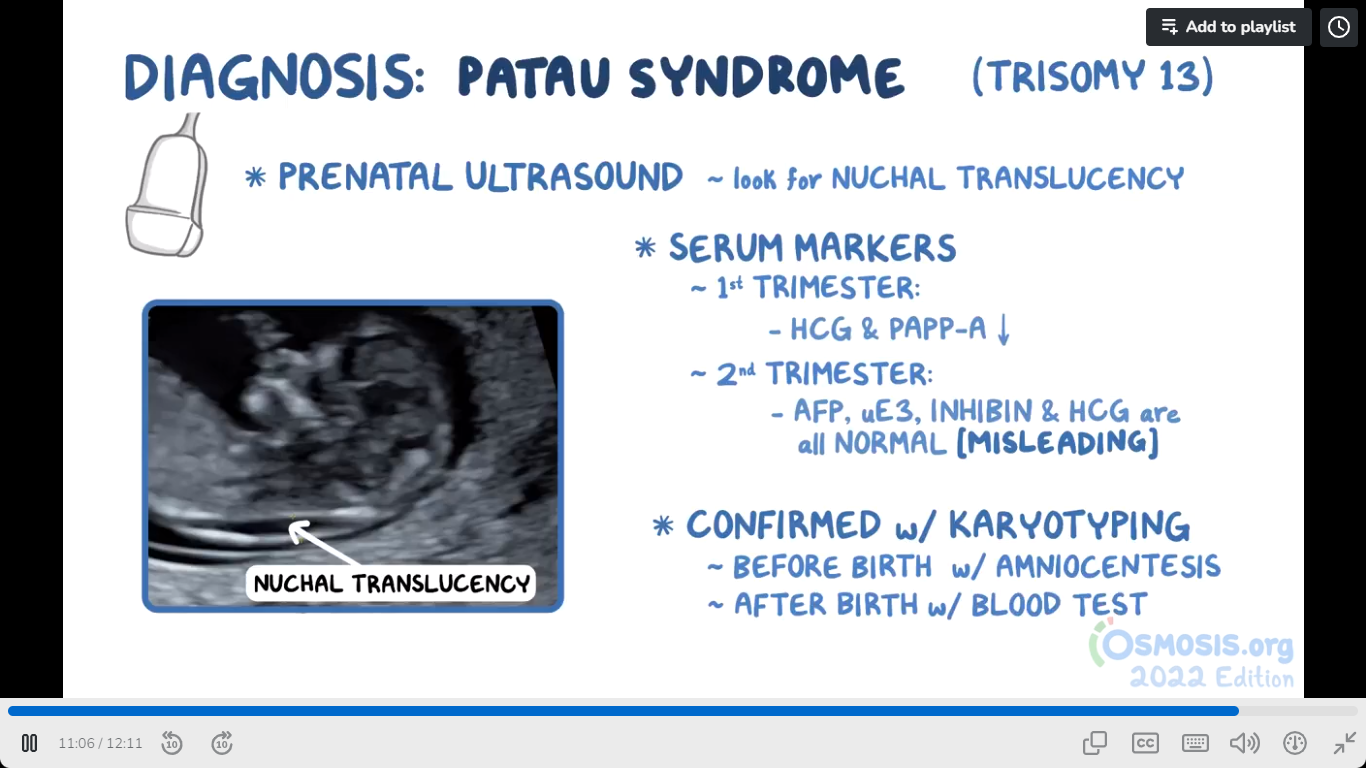 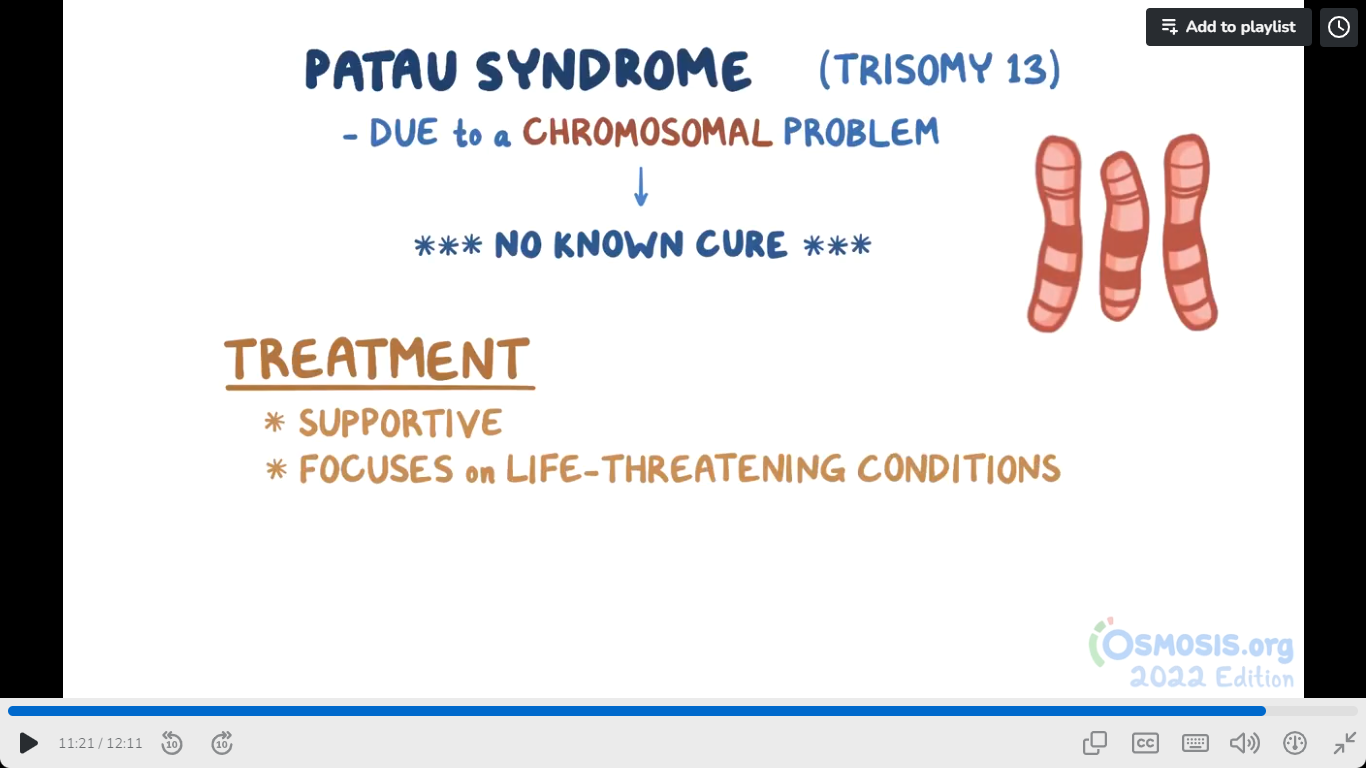 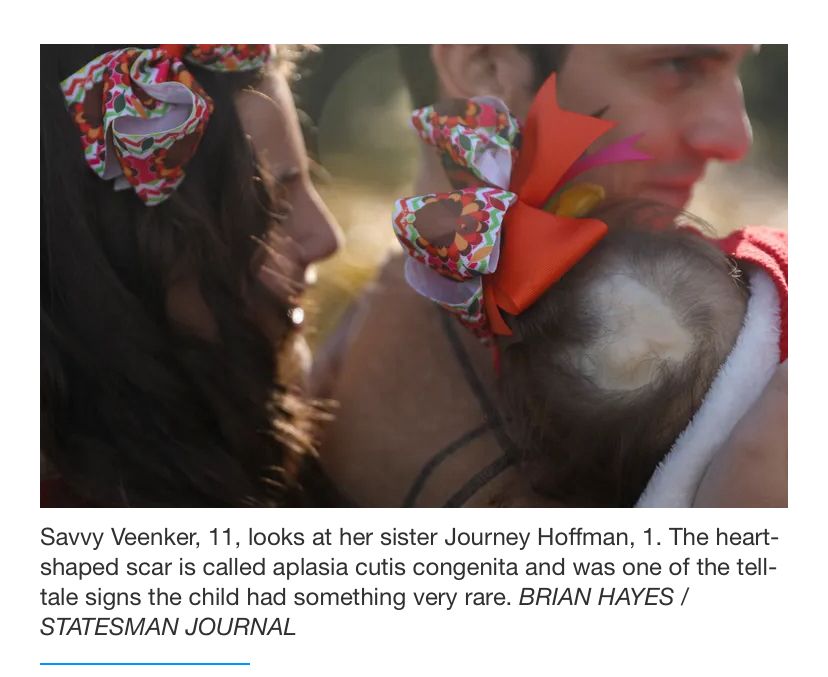 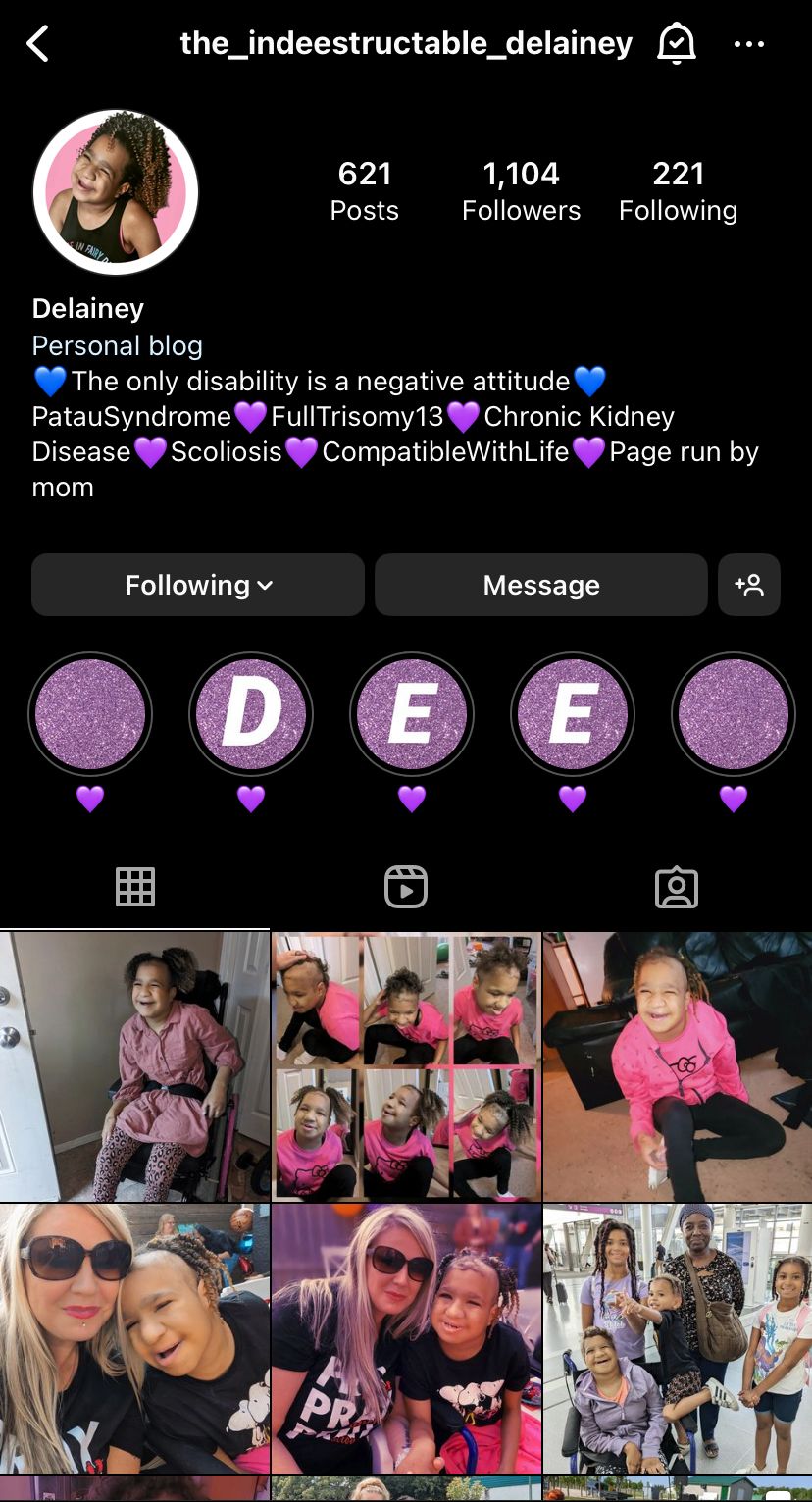 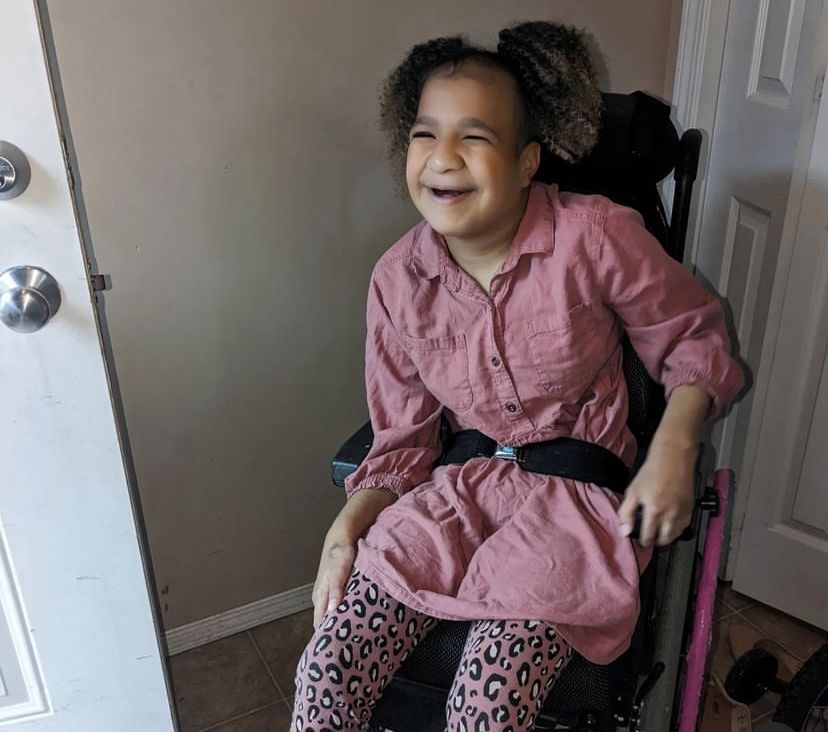 Klinefelter  syndrome
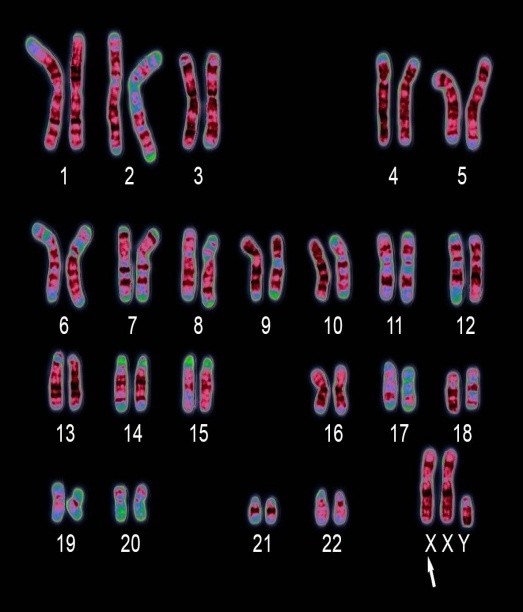 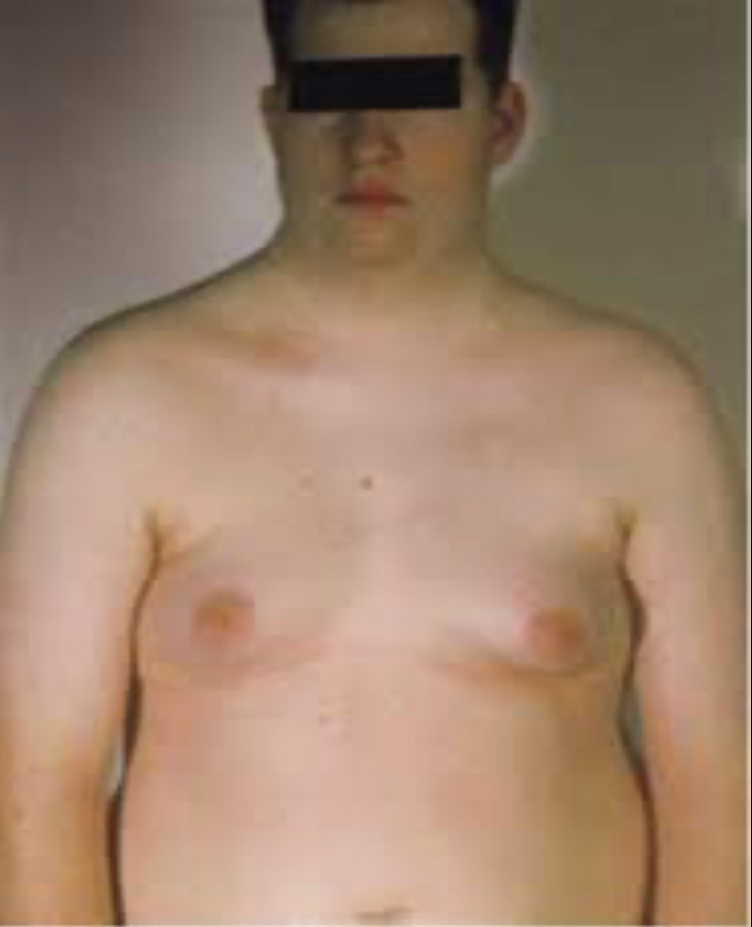 It’s a genetic condition that affect the boys , it’s name referred to Dr Harry klinefelter who first describe the condition in 1942.
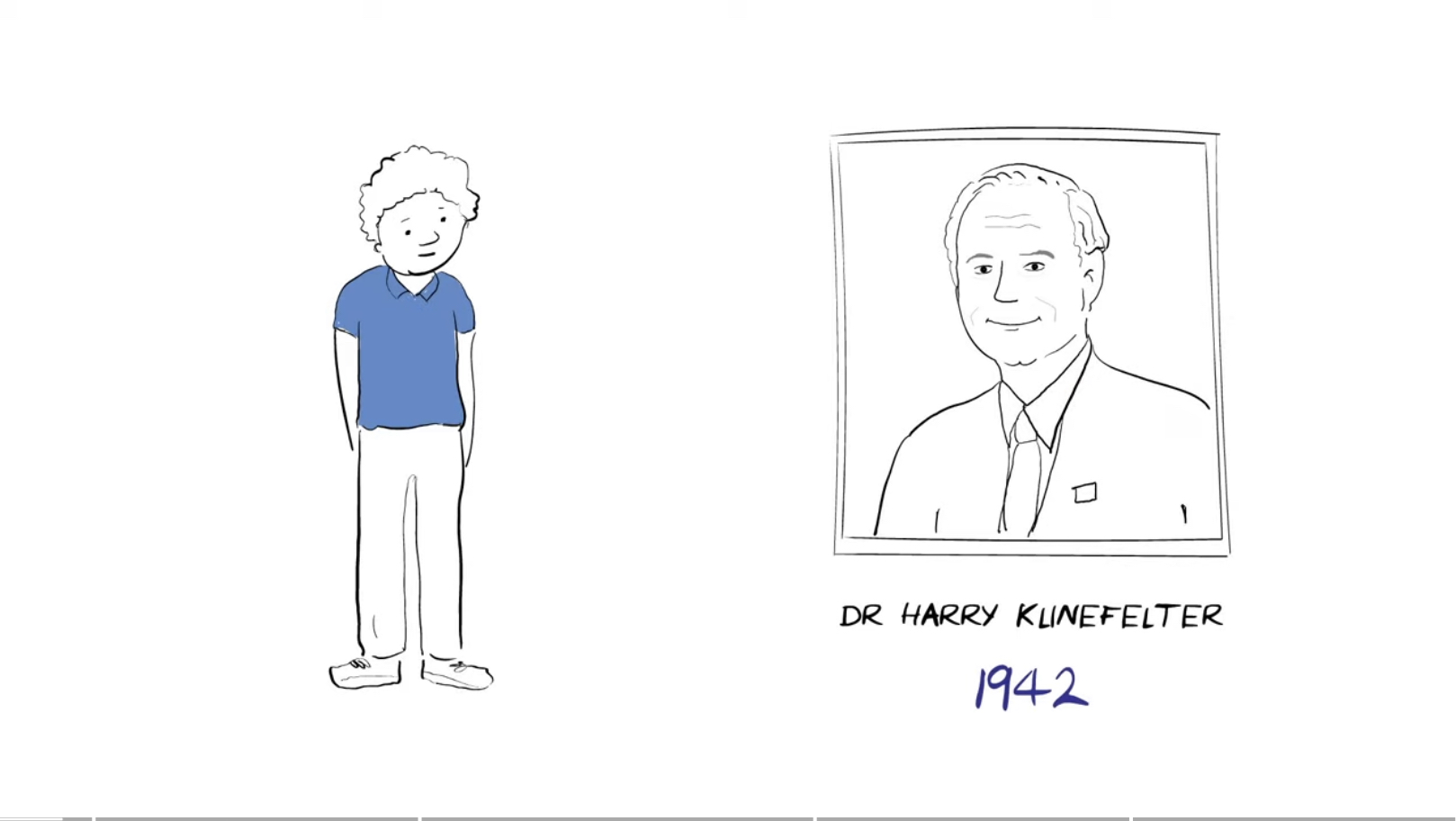 *Klinefelter syndrome is a chromosomal condition  that affects male physical and cognitive  development.
the normal male karyotype, 46,XY, has at least one  extra X chromosome XXY
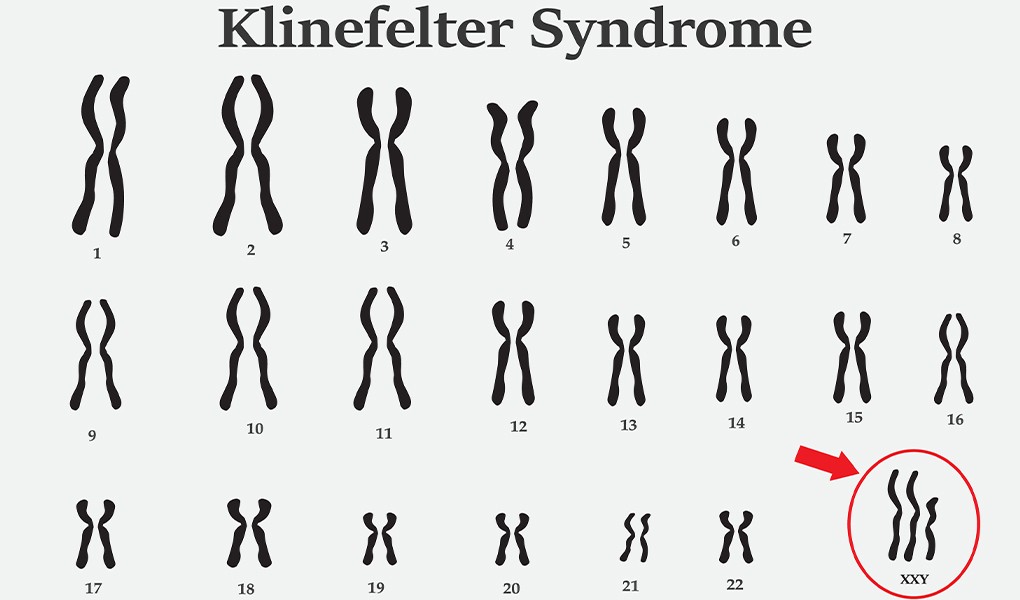 * The most common human sex chromosome  disorder with prevalence of 1 in 500 males.

* It is also the most common chromosomal disorder  associated with male hypogonadism and infertility.
No characteristic congenital heart disease in klinefelter
Klinefelter syndrome and its variants are not inherited; An error in cell  division called nondisjunction results in a reproductive cell with an  abnormal number of chromosomes. For example, an egg or sperm cell  may gain one or more extra copies of the X chromosome as a result of non  disjunction. If one of these atypical reproductive cells contributes to the  genetic makeup of a child, the child will have one or more extra X  chromosomes in each of the body's cells.





Mosaic 46,XY/47,XXY is also not inherited. It occurs as a random event  during cell division early in fetal development. As a result, some of the  body's cells have one X chromosome and one Y chromosome (46,XY), and  other cells have an extra copy of the X chromosome (47,XXY).
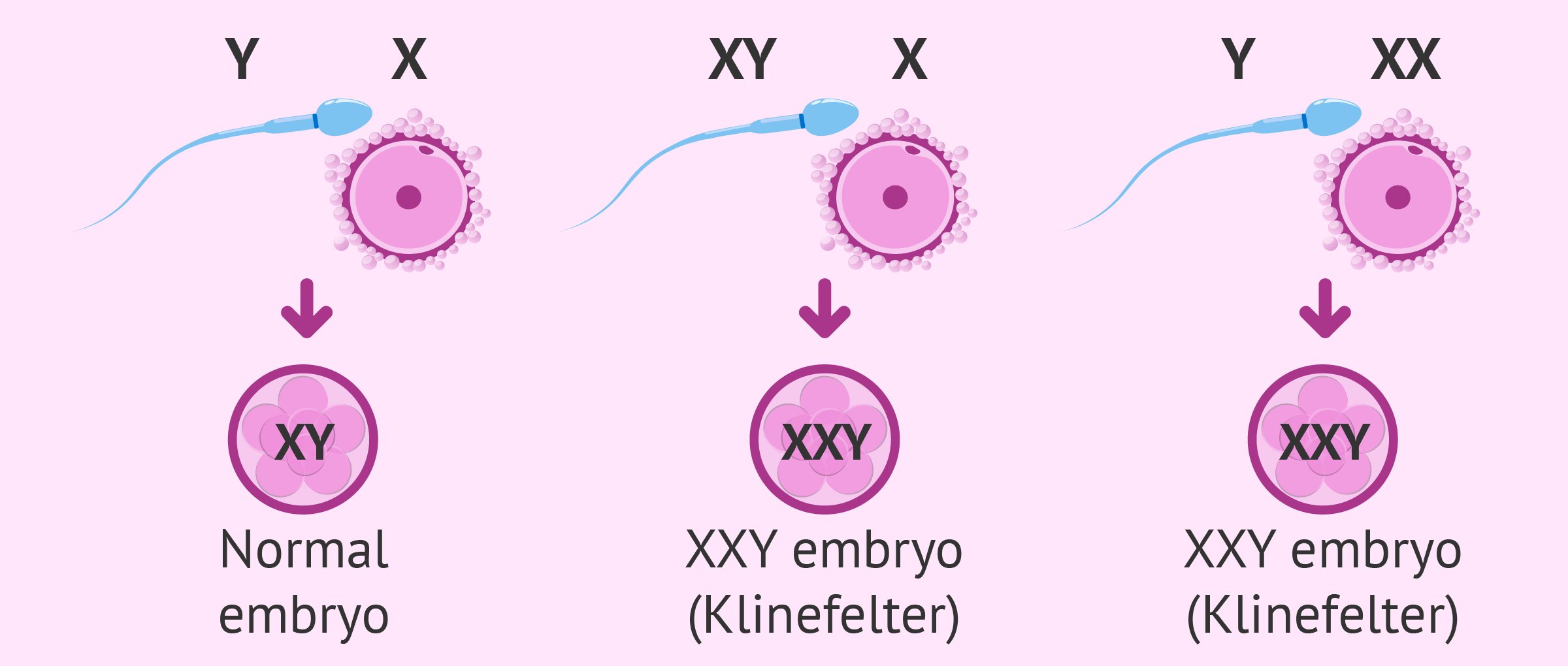 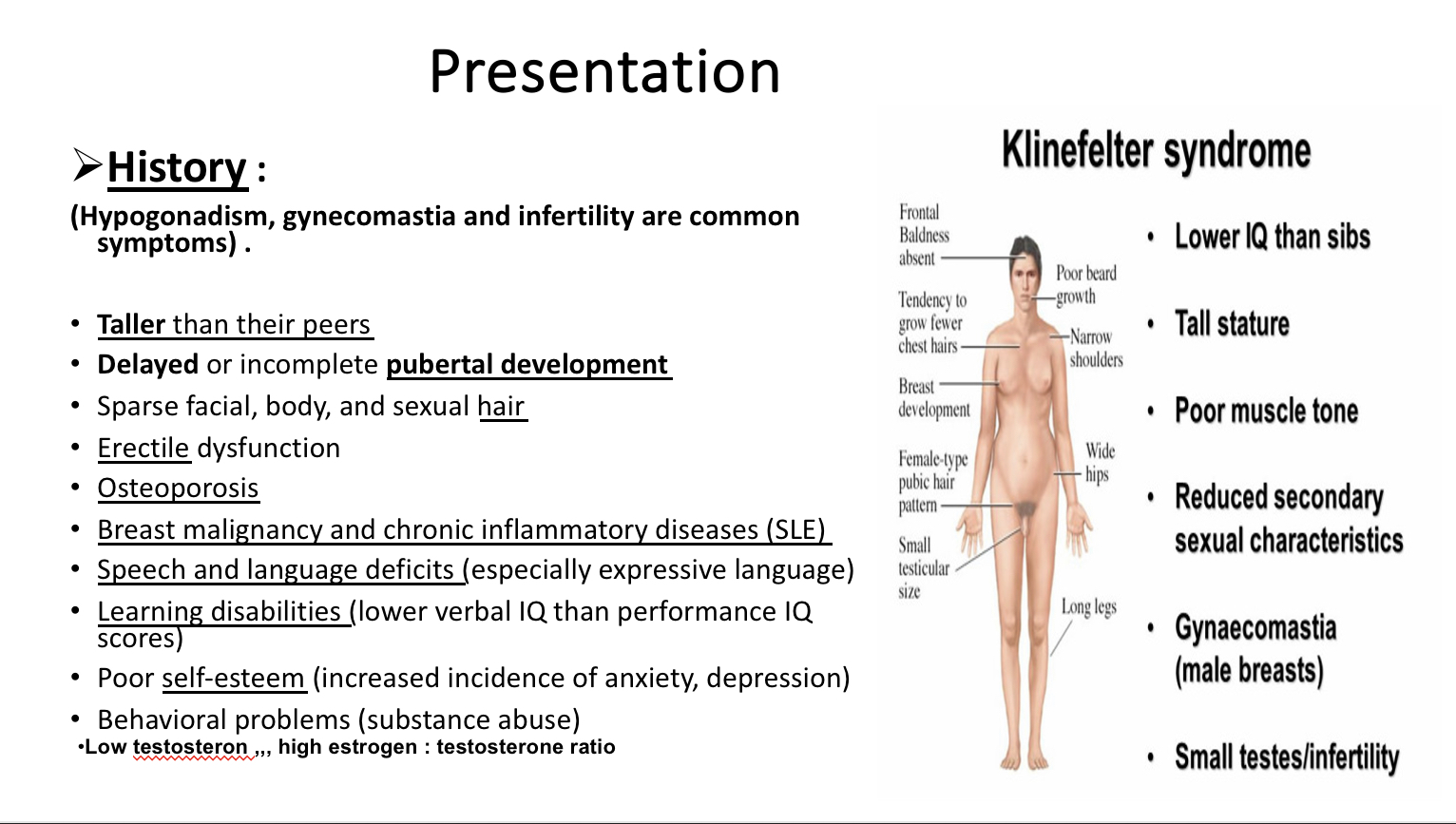 History :
(Hypogonadism, gynecomastia
and infertility are common symptoms) .

Taller than their peers
Delayed or incomplete pubertal development
Sparse facial, body, and sexual hair
Erectile dysfunction
Osteoporosis
••LoBwrteesatossttemrona,l,,ihgignhaenstcroygean n: tdestcoshterroonneircatiionflammatory  diseases (SLE)
Presentation
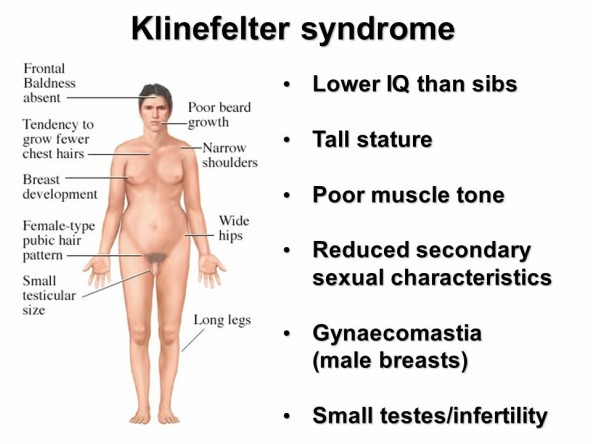 PHYSICAL EXAM :

BABIES :
Poor muscle tone and strength .
Undescended testes / Hypospadias
Impaired gross and fine motor skills and coordination .

CAILDHOOD
Synkinetic movements and tremor can be seen in early childhood.
Less muscle coordination and control .
Specific learning disabilities.
- Expressive language , understanding complex constructions,
oral language production , memory deficit and lower social skills.
PUBERTY : (Delay)
Gynecomastia .
Failure to produce viable sperm .
Low production of testicular testosterone : Failure to develop  later secondary sexual characteristics, such as facial hair,  deepening of the voice, and libido.


ADULTHOOD
Infertility.
osteopenia and osteoporosis .
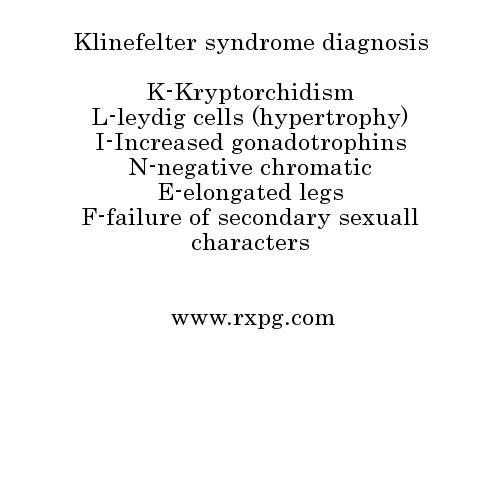 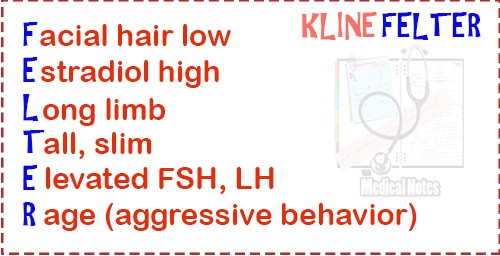 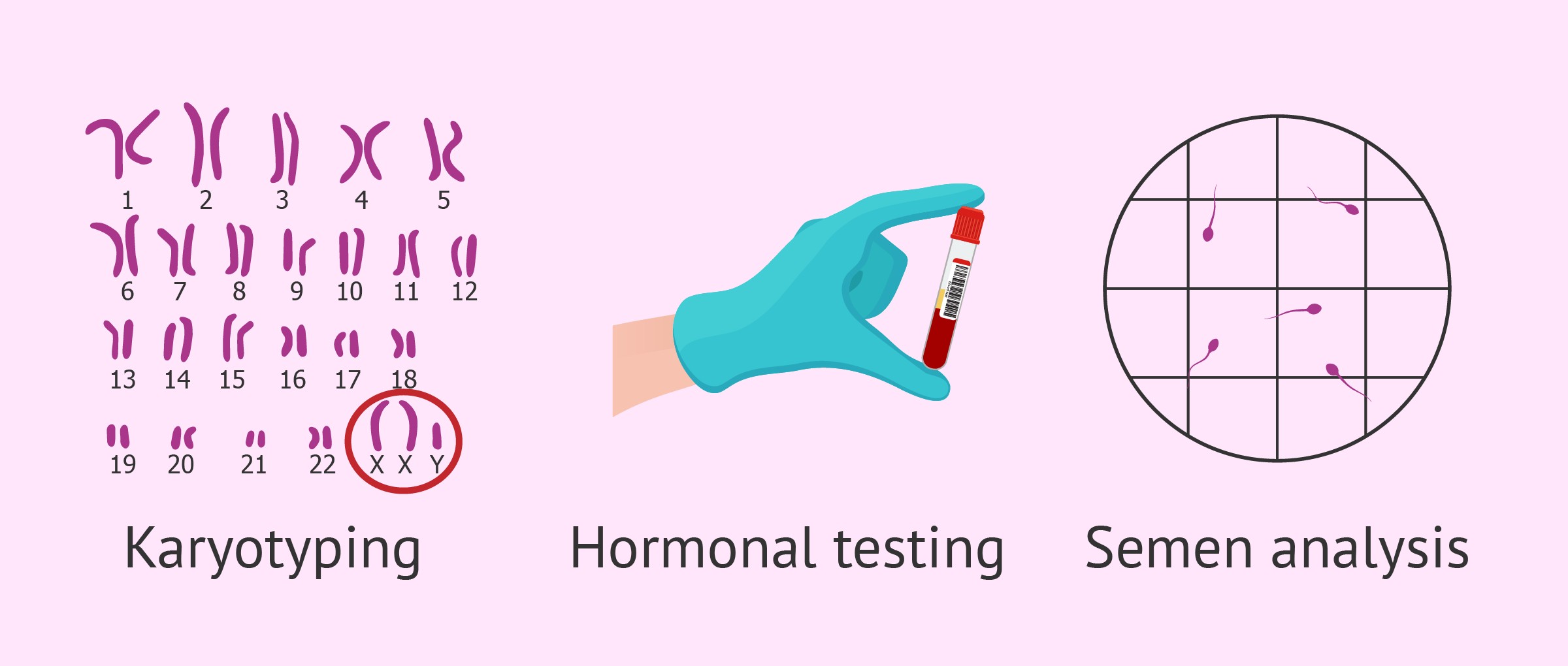 Laboratory Studies:
Prenatal testing:
-Fetal cytogenetic analyses performed on  chorionic villi or amniocytes.

	-Noninvasive prenatal tests (NIPT) that analyze cell-free fetal DNA circulating  in maternal blood.

Postnatal testing:
Clinically “age-related “ .
Karyotype analysis.
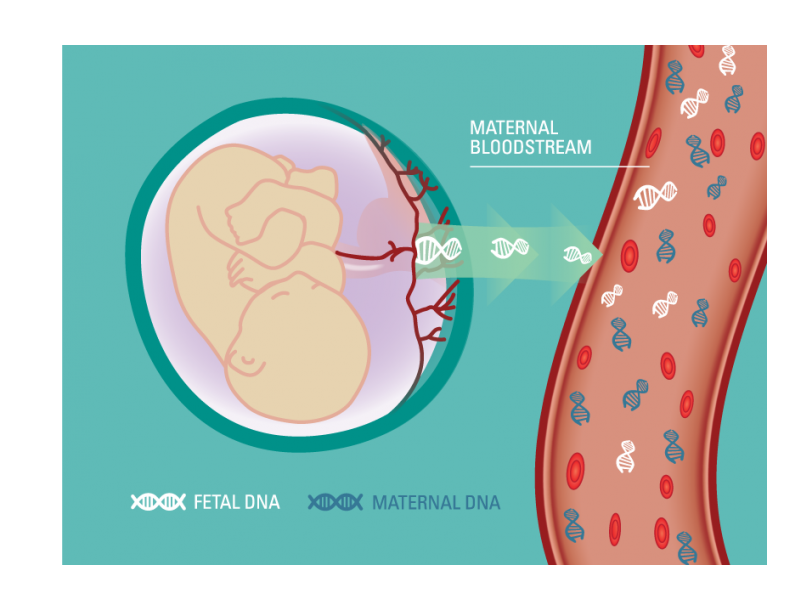 TREATMENT
Androgen replacement therapy.
- Most important aspect of treatment .
- Started at puberty , increased over time .
Changes such as developing a deeper voice, growing facial and body hair, and  increasing muscle mass and penis size.
It will not result in testicle enlargement or improve infertility.
Breast Tissue Removal In males who develop enlarged breasts; Because  there is increase risk for breast cancer in klinefelter syndrome.
Speech and behavioral therapy.
Physical and occupational therapy : hypotonia.
 Psychological counseling
Treatment for infertility : Through the use of isolation of viable  sperm through testicular biopsy, coupled with in vitro fertilization and
intracytoplasmic sperm injection, it is possible for men with KS to father  children.
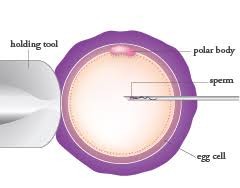 Turner syndrome
Turner syndrome (45 , X0)  genetic condition that only affect female in which chromosome X is missing Or structurally altered.
Incidence
TS is the only condition in which a monosomic conceptus survives to term.
The condition affects about one in every 3,200 live born female.
 Advanced maternal age is not associated with an increased incidence.
The abnormality is not inherited from an affected parent because women with Turner syndrome are usually sterile and cannot have children
How do people get Turner syndrome???
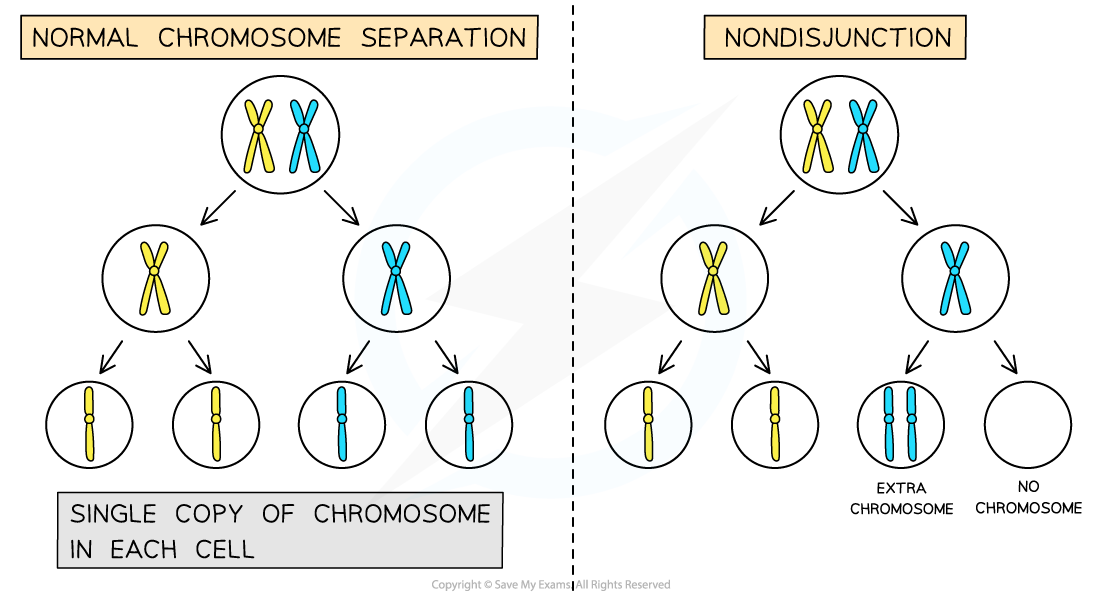 Turner syndrome is typically caused by nondisjunction  of sex chromosomes during meiosis  
a pair of sex chromosomes fails to separate during the formation of an egg (or sperm), so, when an abnormal egg unites with a normal sperm to form an embryo, that embryo may end up missing one of the sex chromosomes.
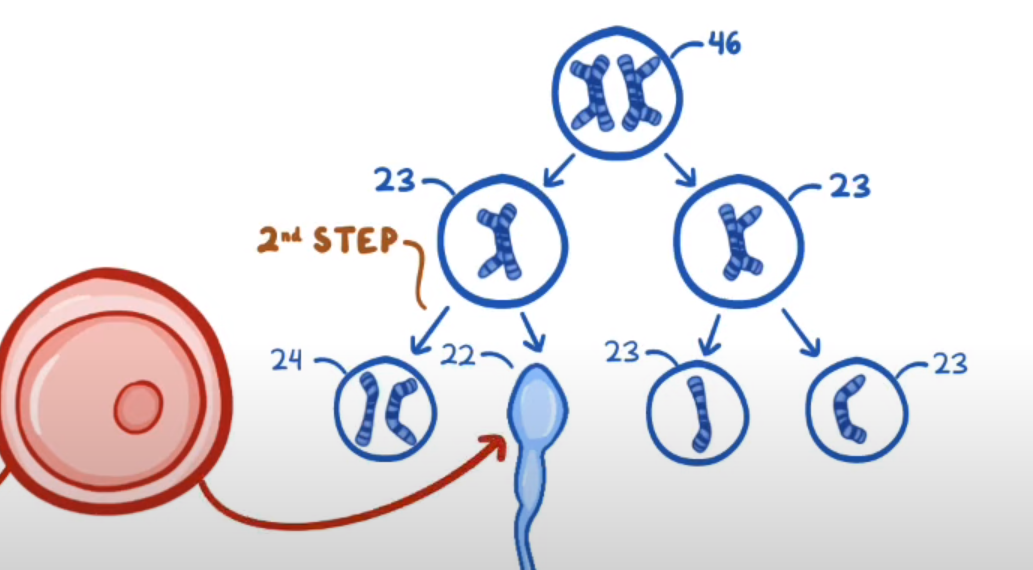 turner syndrome karyotype
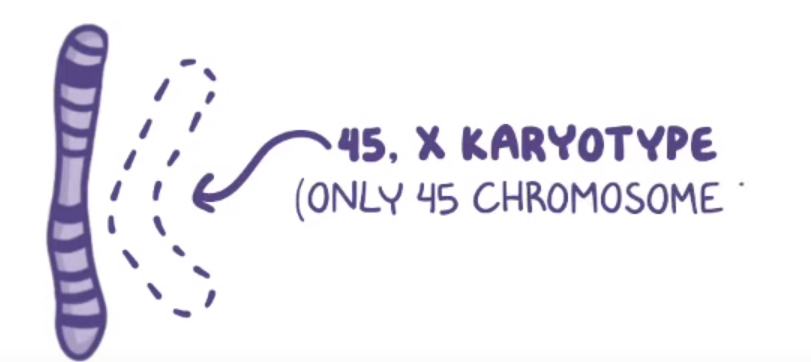 1.Absence of the X chromosome in  All cells; X chromosome monosomy.(classical)-(45.XO) 50%.


2.Absence in some cells (mosaic)-(45xo/46xx)     30-40%.


3.Defect of x chromosome in all cells (part of X chromosome missing)
10-20%.
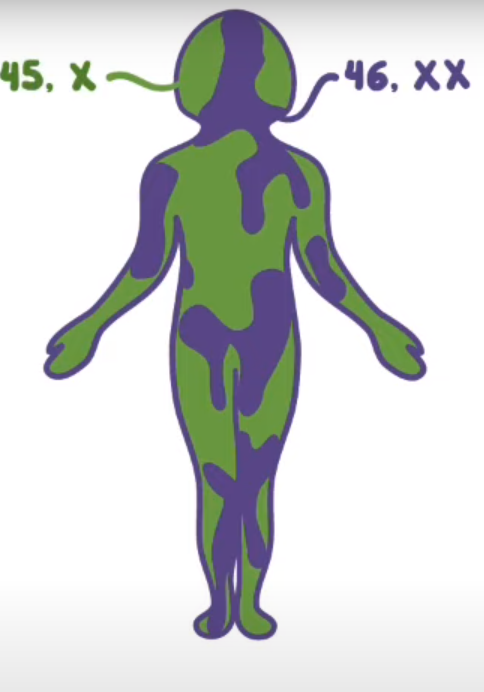 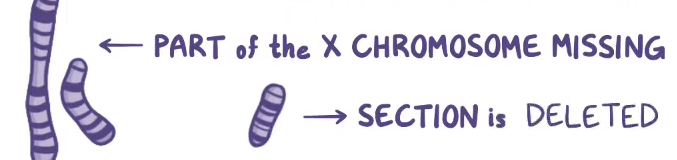 Signs and symptoms
Short stature
 cystic hygroma
Webbed of neck
Triangular face
dropping eyelid
Low set ear 
Buffiness of hands and feet
Sheild chest widened internipple distance
cubitus valgus
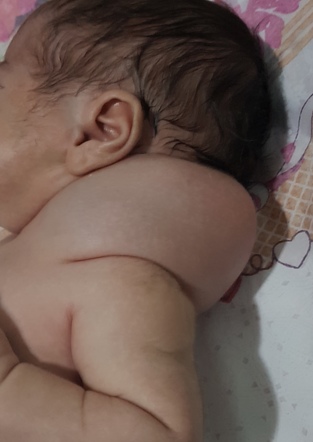 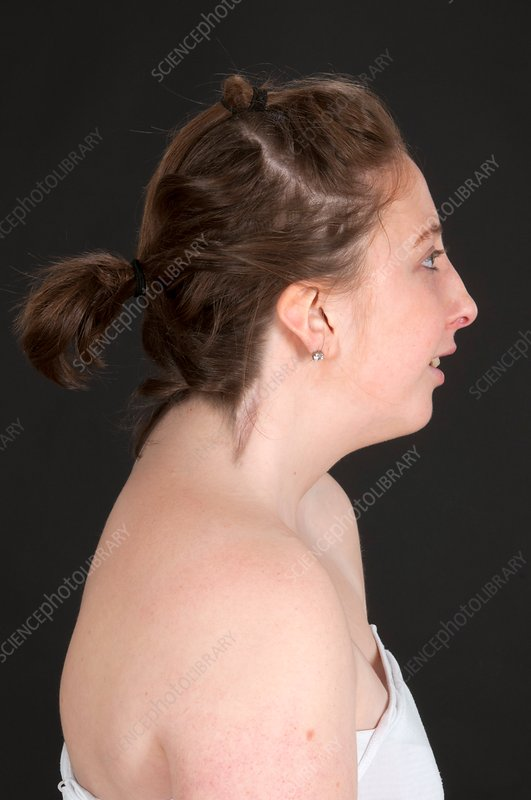 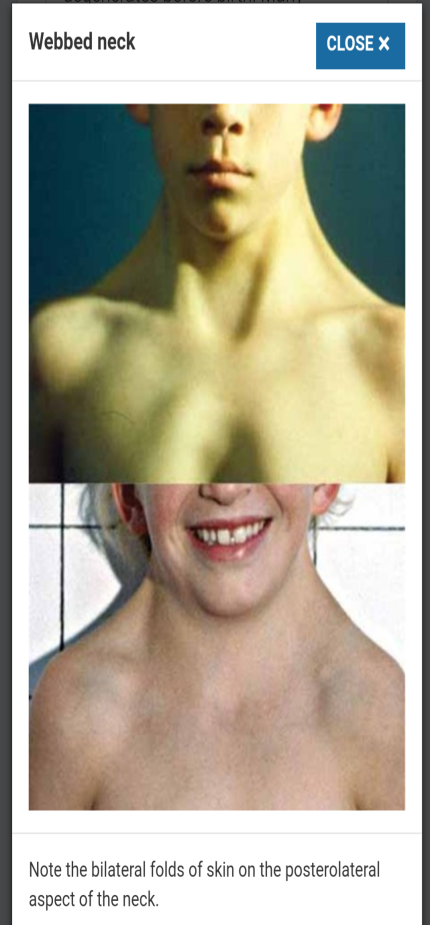 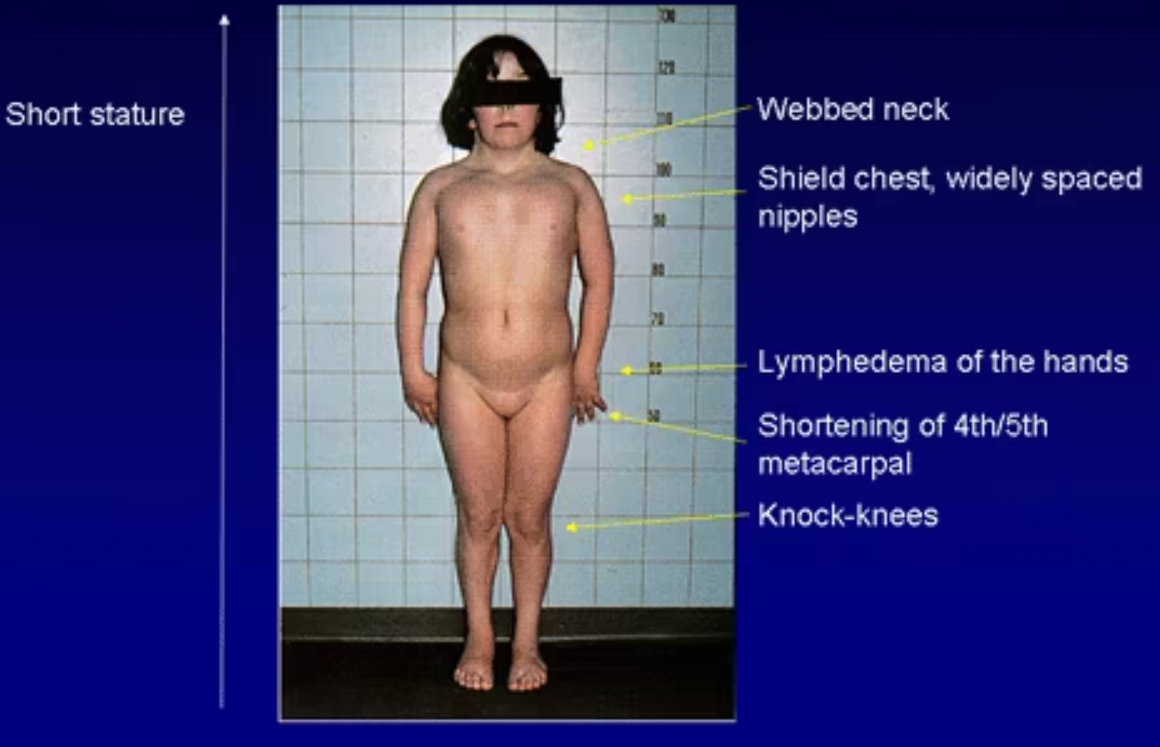 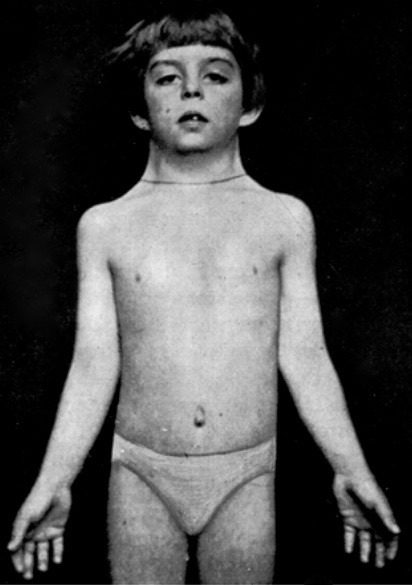 Signs and symptoms
CVS: most common coarctation of the aorta then Bicuspid aortic valve that may cause lower extremity cyanosis .
Renal: horseshoe kidney
MSS: Osteoporosis (lack of estrogen.)
Endocrine: hypothyroidism, type 2 diabetes.
 95% have Gonadal failure leads to estrogen deficiency, which prevents these women from developing secondary sexual characteristics and results in primary amenorrhea
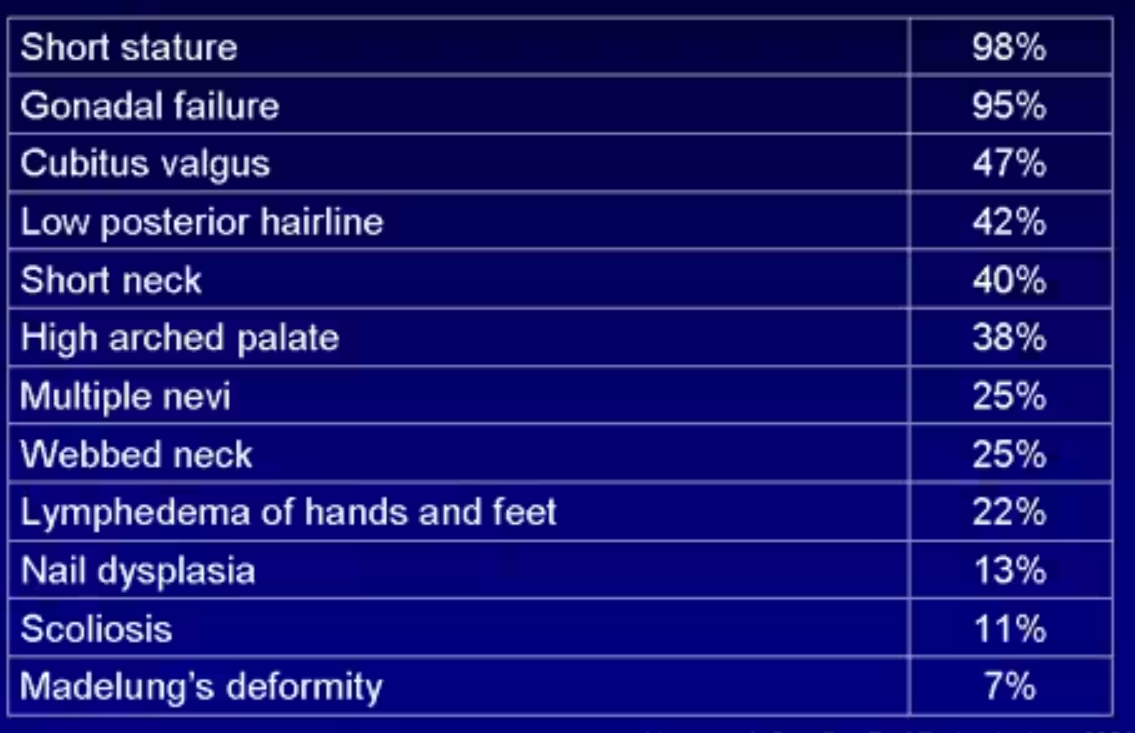 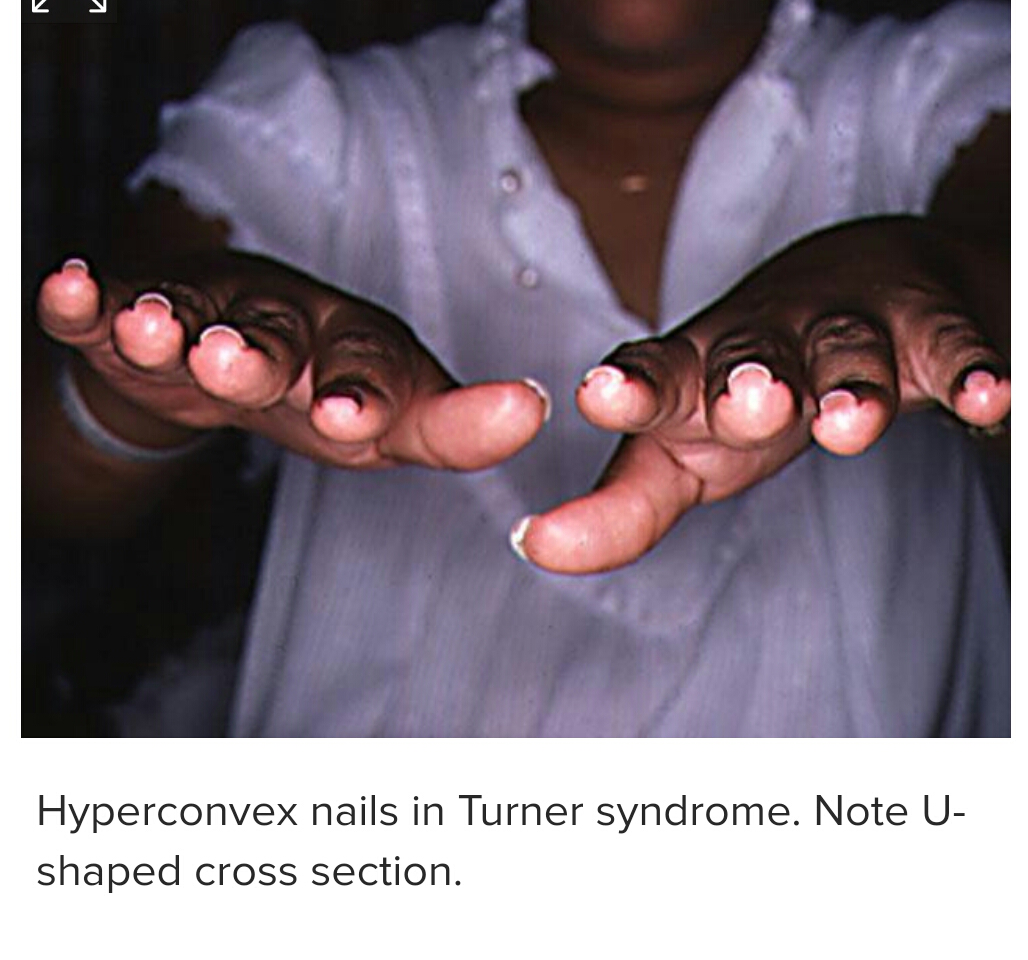 Diagnosis
-  Prenatal :
 Amniocentesis or chorionic villous sampling.  
fetal ultrasonography :Turner syndrome is suggested by the presence of a nuchal cystic hygroma, horseshoe kidney, left-sided cardiac anomalies


-  Postnatal 
KARYOTYPE
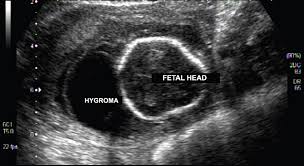 Diagnosis
Laboratory studies:
Gonadotropins: Both LH and FSH may be elevated in untreated patients younger than 4 years
fasting blood glucose test
Thyroid function tests
Echocardiography
4-limb blood pressures
Management
Growth hormone therapy( childhood) : 
is standard to prevent short stature

 Sex hormone replacement therapy(adolescence): 
Estrogen is usually started at age 12-15 years.

IN VITRO FERTILIZATION: 
can make pregnancy possible
DiGeorge syndrome
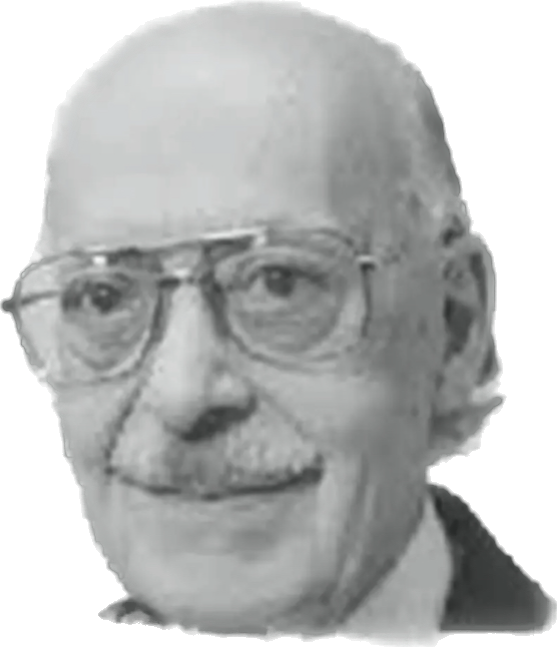 Dr. Angelo Mari DiGeorge(1921-2009)
About Dr. DiGeorge.
﻿﻿Graduated 1946 from Temple University.
﻿﻿In WWII, served as a medical officer in Linz, Germany (where Adolf Hitler grew up).
﻿﻿In 1953, became a professor at Temple.
﻿﻿He was a pediatric endocrinologist- deals with physical growth and sexual development in childhood.
﻿﻿He noted the immunological consequences associated with the absence of the thymus gland.
﻿﻿Published his findings in 1968.
DiGeorge syndrome
DIGEORGE SYNDROME or CATCH 22 SYNDROME.

﻿﻿It is a Primary immunodeficiency disease (the underlying cause is a shrunken or missing thymus gland). [Autosomal dominant]

﻿﻿Disorder caused by a defect in chromosome 22

﻿It results in the poor development of several body systems.
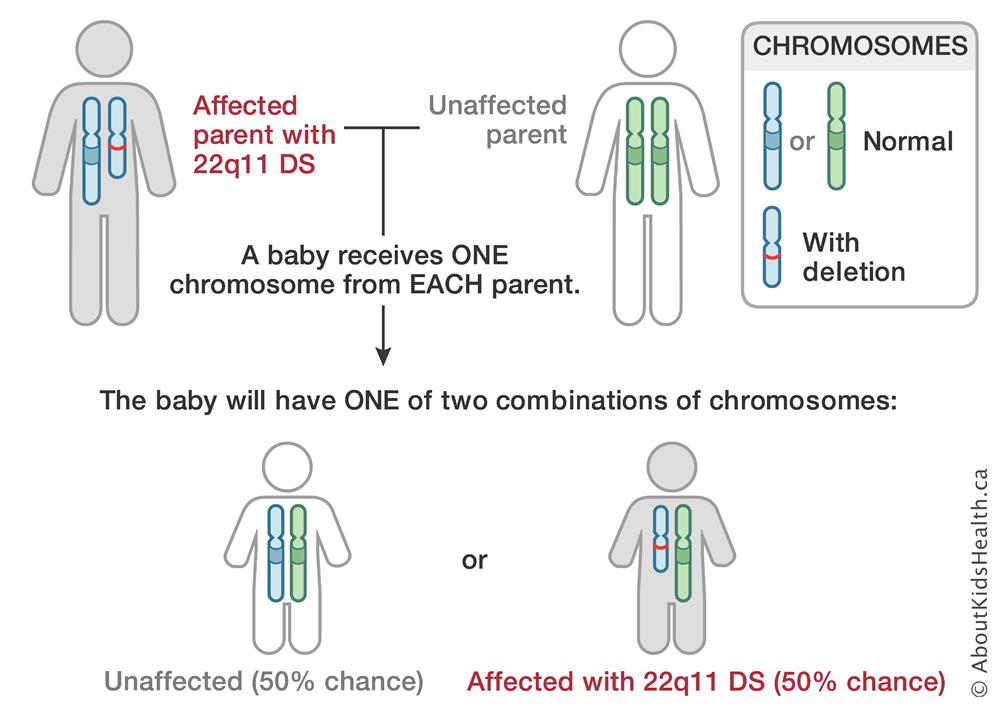 DiGeorge syndrome  Affected Population
It occurs in one infant per 4,000 born.

﻿﻿It is a lifelong condition that affects mostly children and infants.

﻿﻿Approximately one-third of affected adults experience recurring infections.
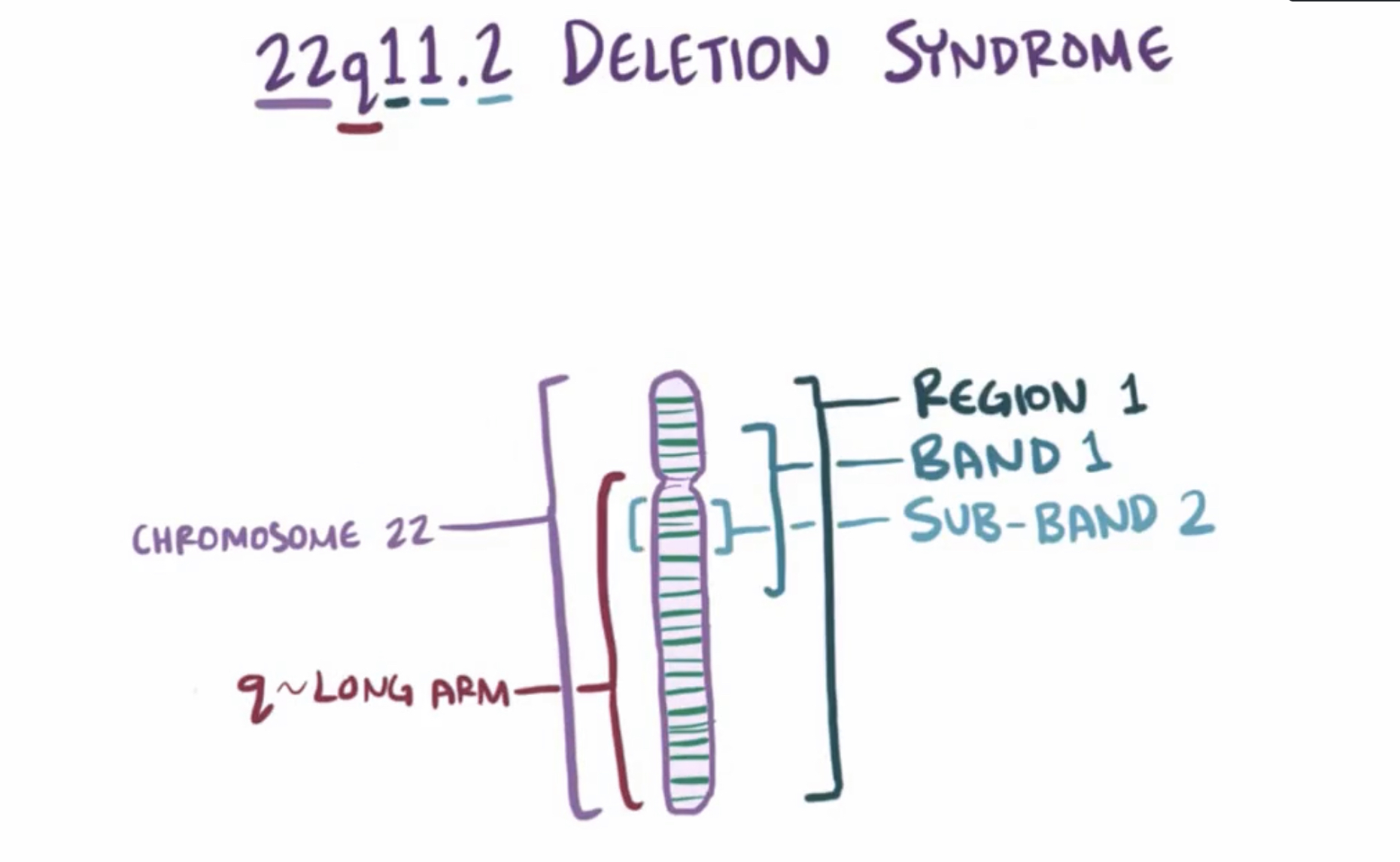 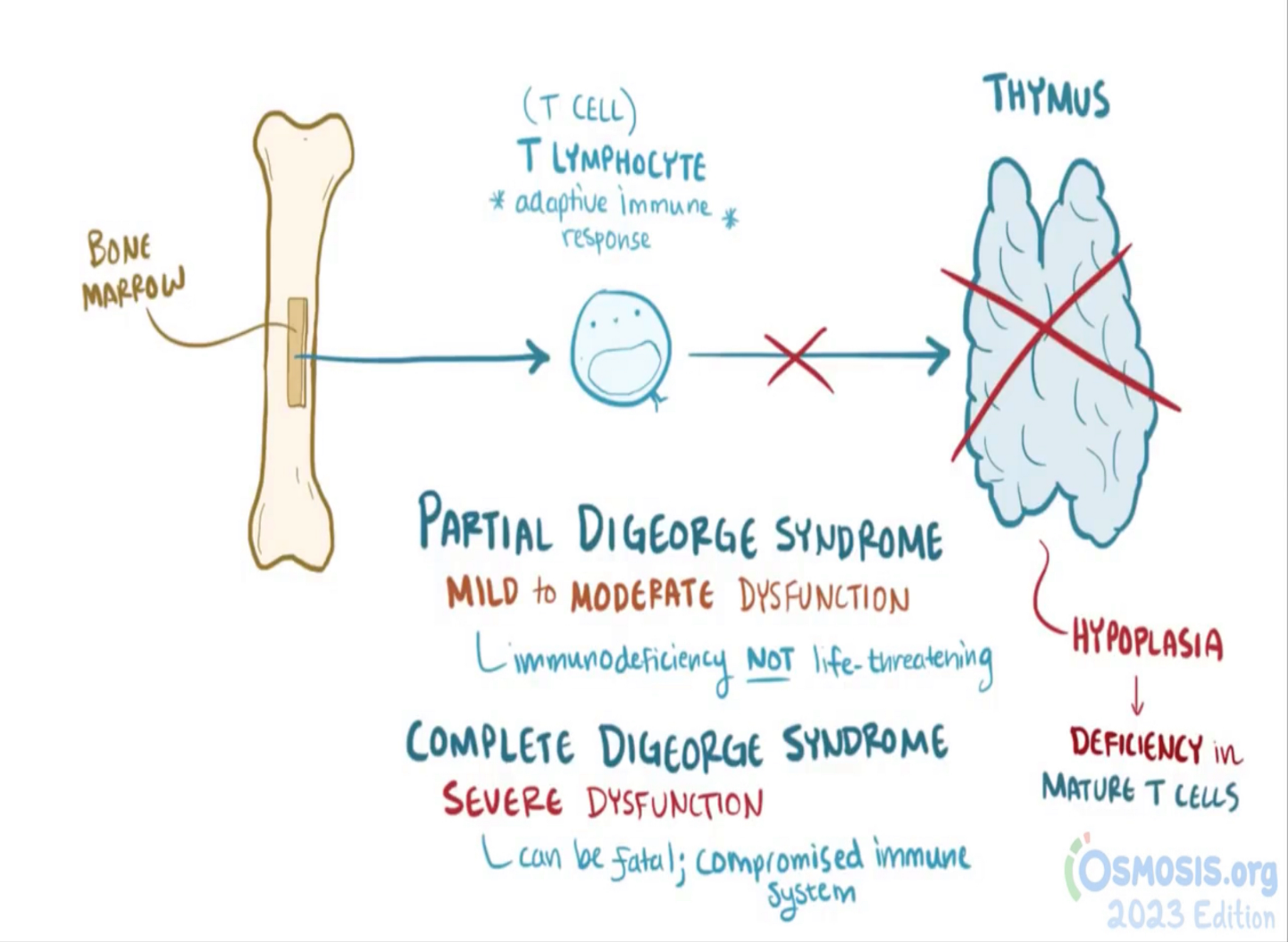 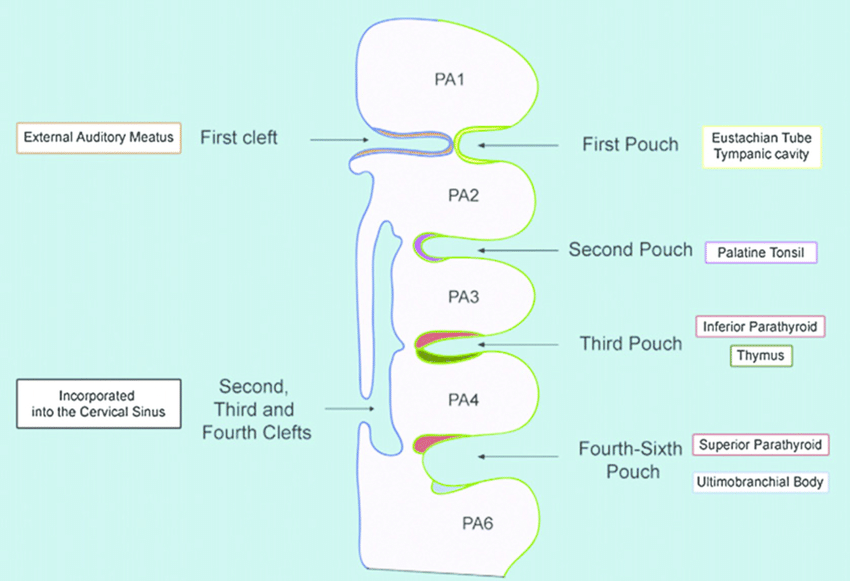 The consequences of the deletion
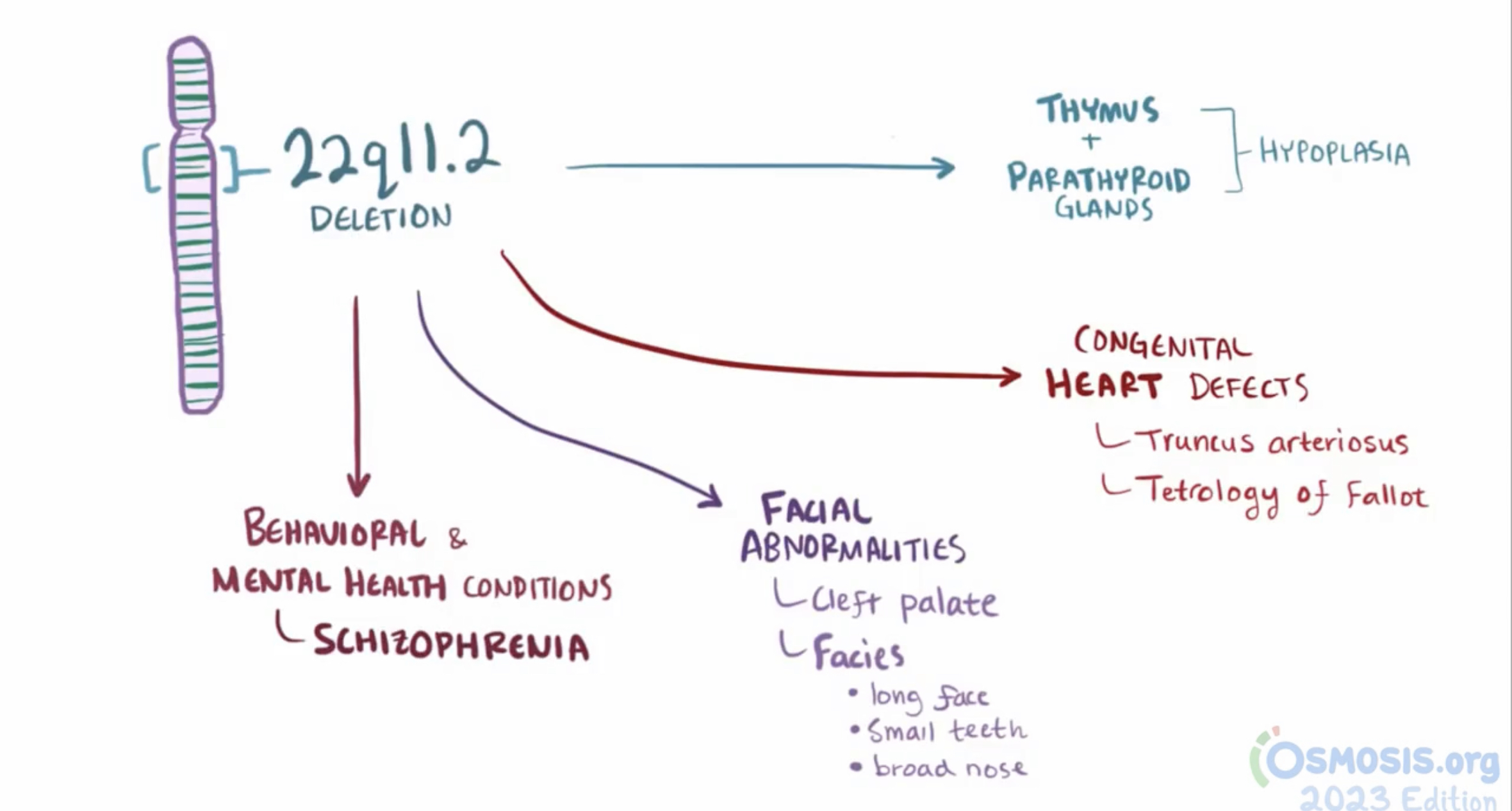 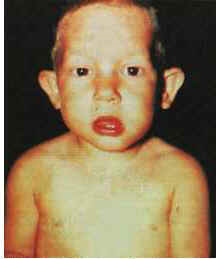 CATCH 22 Syndrome
﻿﻿Cardiac defects
﻿﻿Abnormal facial features
﻿﻿Thymic hypoplasia
﻿﻿Cleft palate
﻿﻿Hypocalcaemia
﻿﻿22 -refers to the chromosome
[Speaker Notes: Most commonly, neonatal cardiac anomalies with hypocalcemia is the first sign that the physician notices for DGS.
﻿﻿﻿Abnormal facial structure (as pictured on the right), when combined with cardiac abnormalities and hypocalcemia should also raise suspicion
﻿﻿﻿T-cell count is not itself the marker for DGS, but genetic consultation should be sought if points 1 and 2 are met in a young child or neonate, especially within the first 6 days of life. If there is feeding difficulty and there is a presence of a cleft palate or pharyngeal abnormality as well, then it is most likely DGS]
DiGeorge Syndrome
﻿﻿﻿Congenital Heart Disease
﻿﻿﻿Thymus aplasia or hypoplasia
﻿﻿﻿Hypothyroidism and Hypoparathyroroidism
﻿﻿﻿Speech difficulties
﻿﻿﻿Velopharyngeal abnormalities
﻿﻿﻿Schizophrenia
﻿﻿﻿Frequent bacterial infections
﻿﻿﻿Parkinsonism
﻿﻿﻿Learning Disabilities
﻿﻿﻿﻿Renal impairment
﻿﻿﻿﻿Autoimmunity
﻿﻿﻿﻿Neuropsychiatric diseases
The Severity of symptoms is dependent on the organs affected
Digeorge syndrome
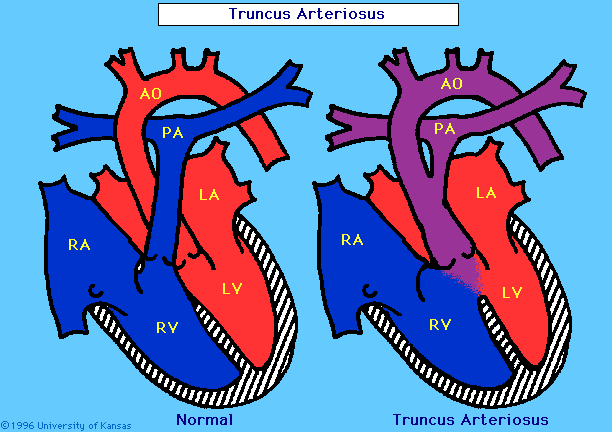 CARDIAC defects:
 
TRUNCUS ARTERIOSUS



TETRALOGY OF FALLOT
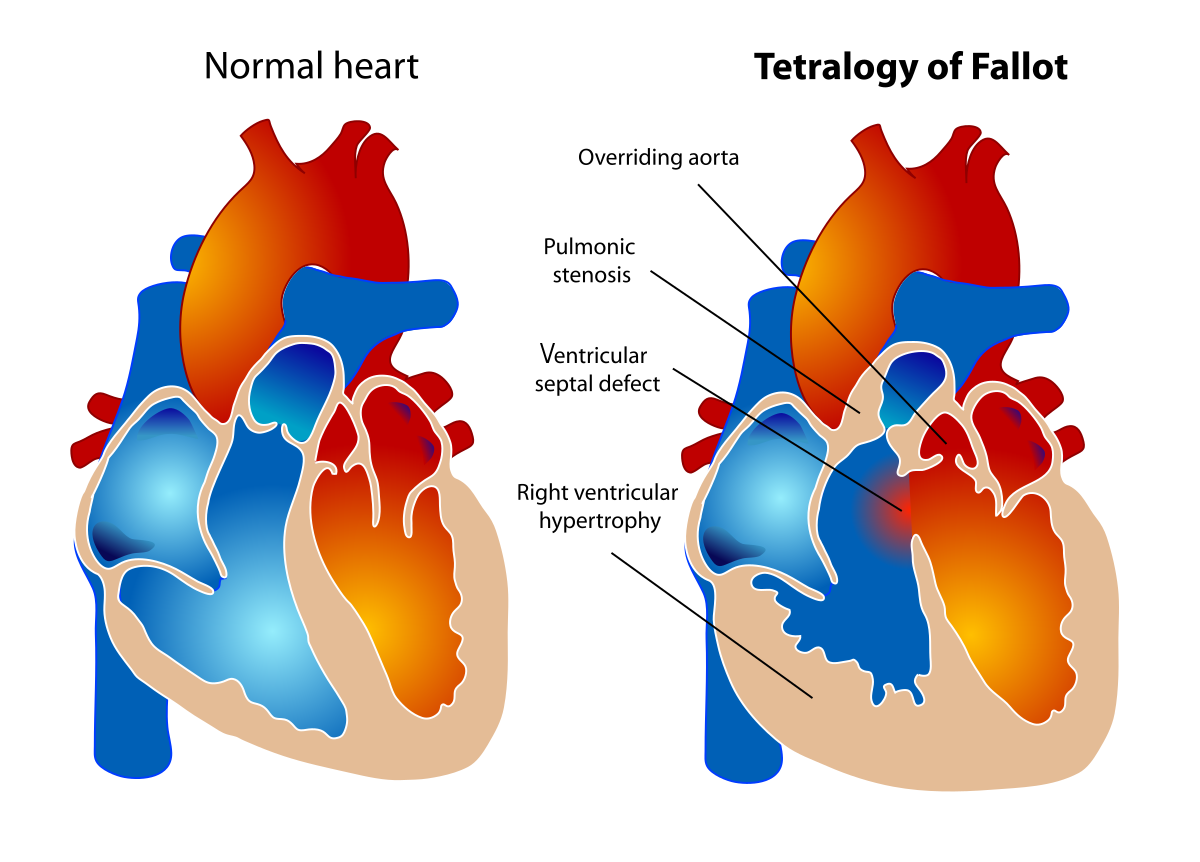 Abnormal facial features
Facial features of children with DiGeorge syndrome
Hypertelorism
hooded eyelids
short philtrum with
fish-mouth appearance micrognathia
Low set ears
telecanthus with short
palpebral fissures
low-set and malformed ears, hypertelorism, and fish-shaped mouth
DiGeorge SyndromeDiagnostics
History:
A history of maternal diabetes and/or exposure prenatally to alcohol and other drugs like isotretinoins./ family history 
Recurrent infections 
Feeding difficulties 
Developmental delay/learning difficulties 
Behavioral and neuropsychiatric problems
Endocrinologic conditions: Hypocalcemia tetany/ seizures
﻿﻿﻿Physical examination will reveal:
 cardiac murmur
﻿﻿﻿Facial abnormalities
﻿﻿﻿Pharyngeal abnormalities
﻿﻿﻿Micrognathia
﻿﻿﻿Urogenital malformation
Genetic analysis 
Array comparativeGenomic Hybridization (aCGH) for detecting22q11 deletion
﻿﻿﻿Karyotyping
﻿﻿﻿FISH can be requested if aCGH is unavailable
﻿﻿﻿Mulitplex ligand binding for TBX1 Deletions
DiGeorge SyndromeDiagnostics
﻿﻿﻿T-cell analysis
﻿﻿﻿Absolute lymphocyte count of peripheral blood
﻿﻿﻿Flow cytometry measuring CD45RA+ T and CD45RO+ cells
﻿﻿﻿RT PCR Assay
﻿﻿﻿Antibody response
Imaging
﻿﻿﻿CT and MRI may show cardiac anomalies but thymus aplasia or hypoplasia is not visible
﻿﻿﻿Echocardiography is useful for truncal abnormalities of the heart
﻿﻿﻿Angiography is useful for internal carotid artery malformations
DiGeorge SyndromeManagement
Surgical Management:
﻿﻿﻿Cardiac Anomalies require immediate surgical management
﻿﻿﻿Craniofacial abnormalities are also corrected based on the severity of airflow compromise
Medical Management:
﻿Hypocalcemia is managed by
Vitamin D and Calcium supplementation
﻿﻿﻿Live vaccination is contraindicated in patients withDGS
﻿﻿﻿Trimethoprim/sulfamethoxazole is prescribed to those with very low T-cell count.
DiGeorge SyndromeImmunologic Management
﻿﻿﻿Live vaccines are contraindicated due to severe allergic reactions
﻿﻿﻿MMR can be safely administered
﻿﻿﻿Thymus transplantation has been explored as a good therapeutic approach for patients with complete DGS, with 76% survival rates at 2 years
﻿﻿﻿Bone marrow transplant is also another therapeutic approach.
﻿﻿﻿Allogeneic processed thymus tissue has been approved in October 2021 by the FDA for use in patients with athymia as a possible therapeutic approach for pediatric patients.
﻿﻿﻿They should receive prophylaxis for Pneumocystis jerovici immediately prior to undergoing major surgery
﻿﻿All blood products should be irradiated to prevent graft-vs-host disease
PRADER-WILLI SYNDROME
Also known as Prader- Labhart-Willi syndrome 
Non-inherited - occurs sporadically
 Most common genetically-identified cause of life-threatening obesity  
Prevalence: 1 in 12,000 to 15,000 
It can affect both sexes and all races (Caucasians)
Genetics
Disorder of Chromosome 15 (15q11.2-13), Loss of genes normally contributed by the father 
Three main errors 
  1. Non-inherited deletion of paternal chromosome 15
  2. Two maternal chromosome 15’s 
  3. Error in imprinting - paternal chromosome is nonfunctional
Developmental concerns
Hypotonia in infants - improves with age. May create feeding problems and delayed speech 
Deficits in strength, coordination and balance 
 IQ ranges from 40-105 
Average =70
 Individuals with normal IQ typically have learning disabilities
Physical features
Short Stature
 Long and narrow head at birth
 Narrow face 
 Distinct eyes (almond shaped)
 Small mouth - corners curved downward 
 Thin upper lip
 Small upturned nose 
 Small hands and feet
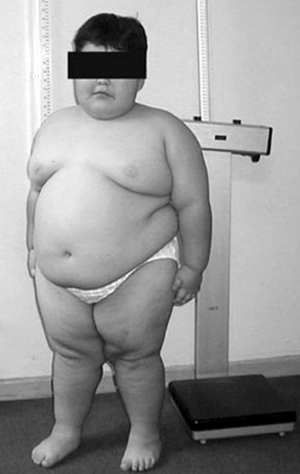 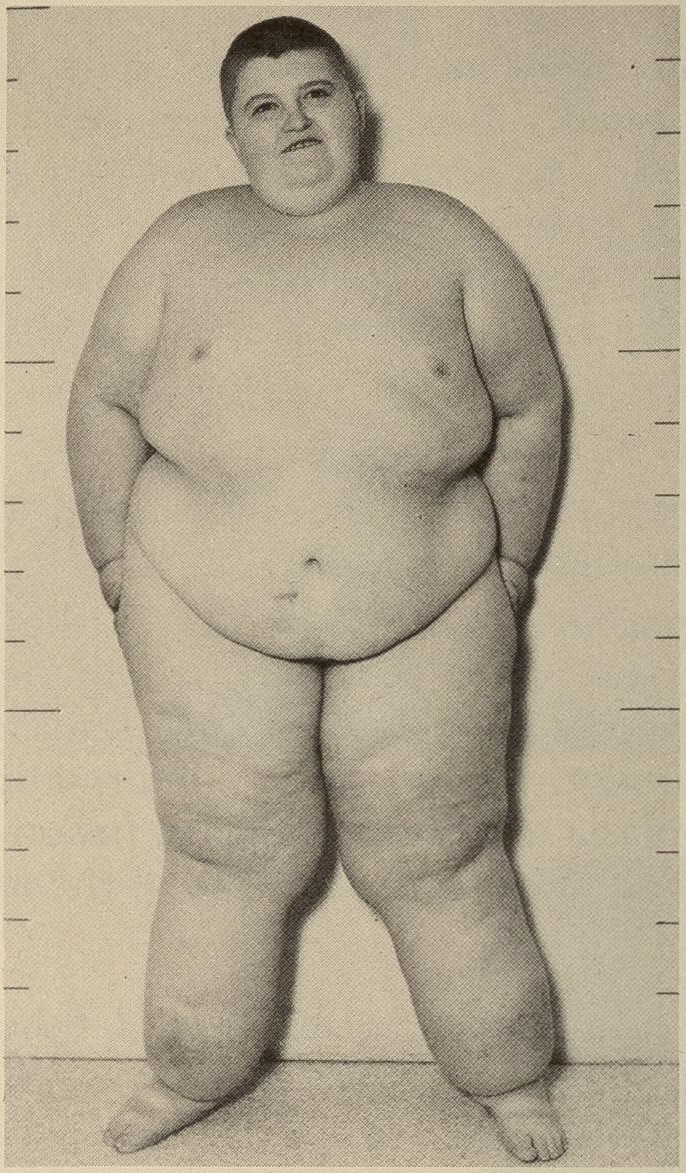 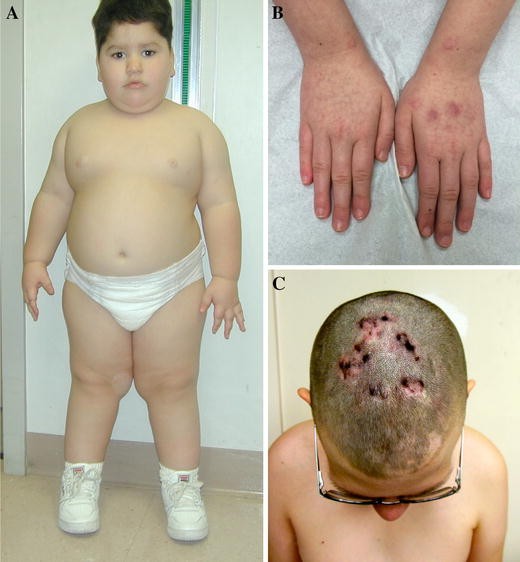 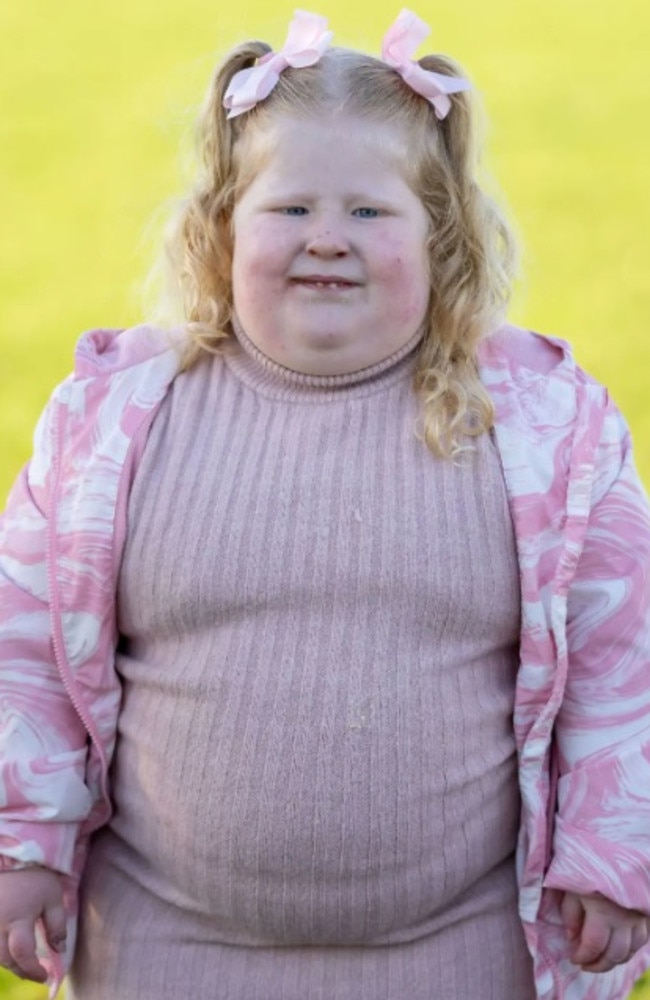 William syndrome
This disease is also known As William-Beuren Syndrome.
Is a developmental disorder that affects many part the body.
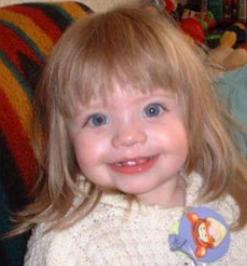 CAUSES
People with Williams are missing a genetic material from chromosome 7. (26-28 genes deletion). 
 This includes the protein elastin.
 Elastin’s protein product gives blood vessels the stretchiness and strength to be used whole lifetime. 
Elastin is made during the embryonic development and childhood, when blood vessels are formed.
Symptoms
Most common: mental retardation, heart defects, and unusual facial features. 
Other symptoms: low birth weight, failure to gain weight appropriately, kidney abnormalities, and low muscle tone. 
Also people with the syndrome with exhibit characteristic behaviors, like hypersensitivity to loud noises and overly outgoing personality.
Treatment
There is no cure for Williams syndrome. 
They have to avoid taking calcium and vitamin D because it can narrow their blood vessels.
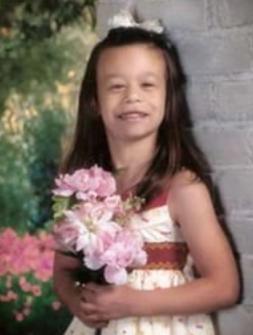